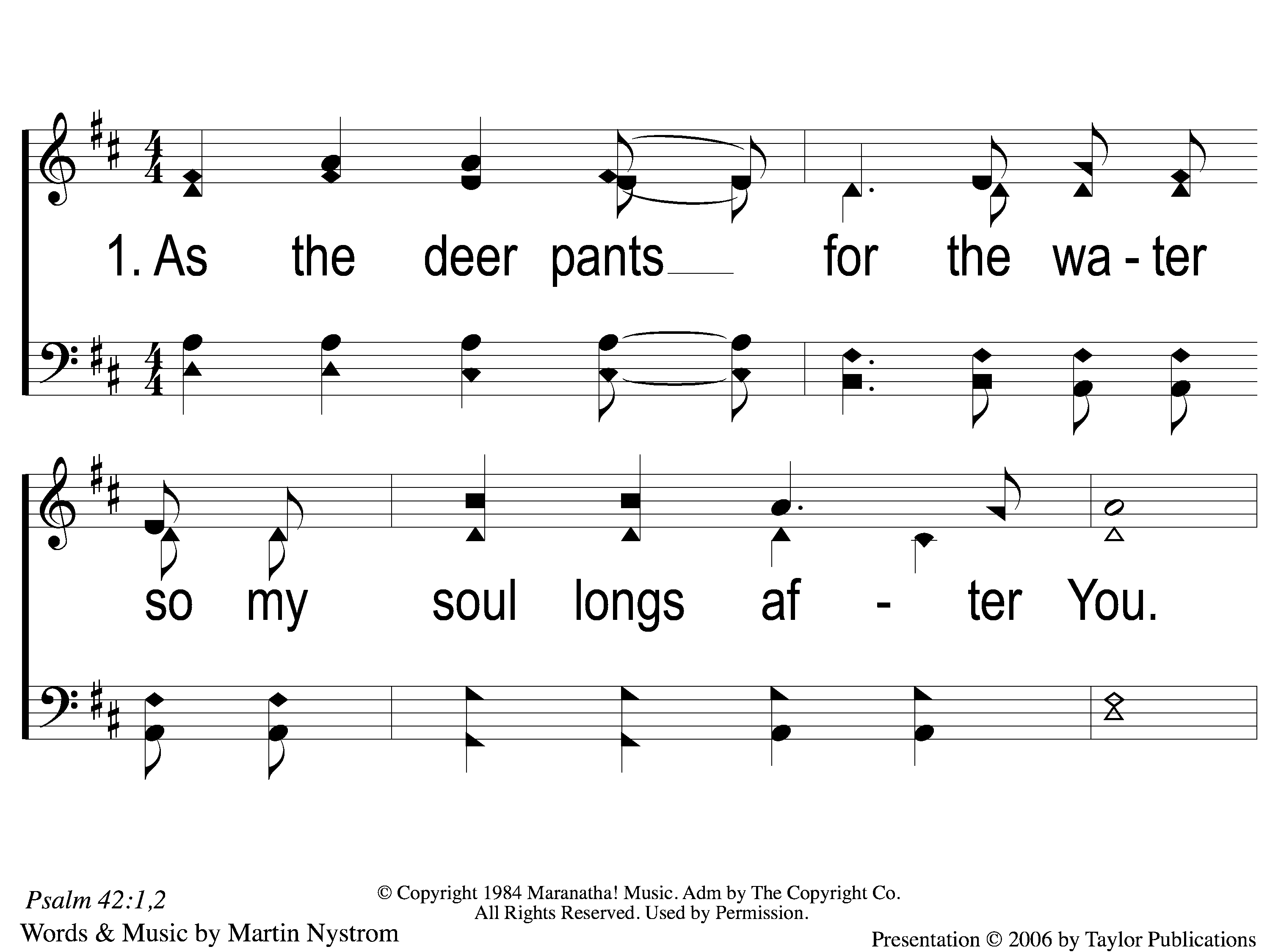 As The Deer
71
1-1 As the Deer
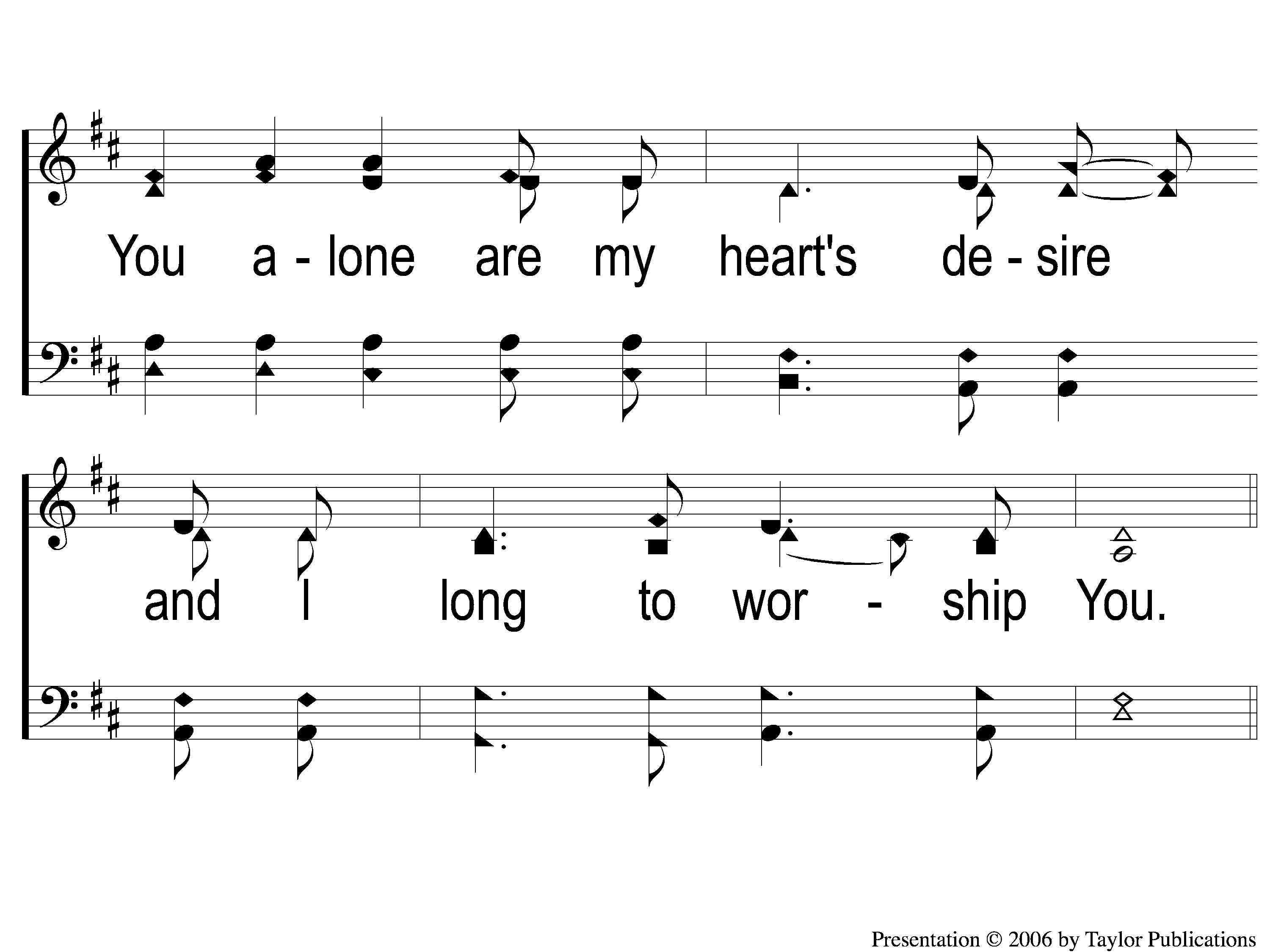 As The Deer
71
1-2 As the Deer
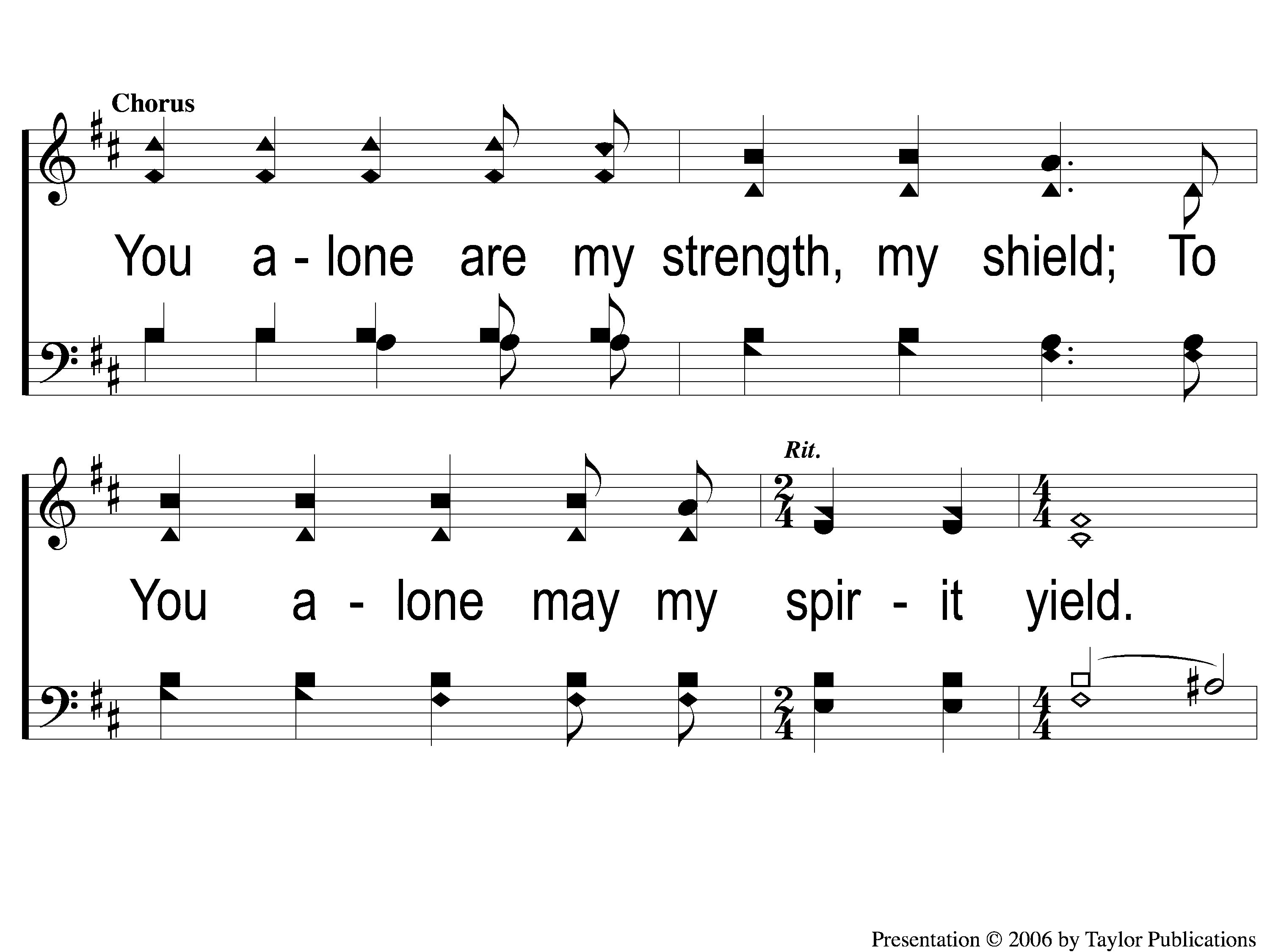 As The Deer
71
C-1 As the Deer
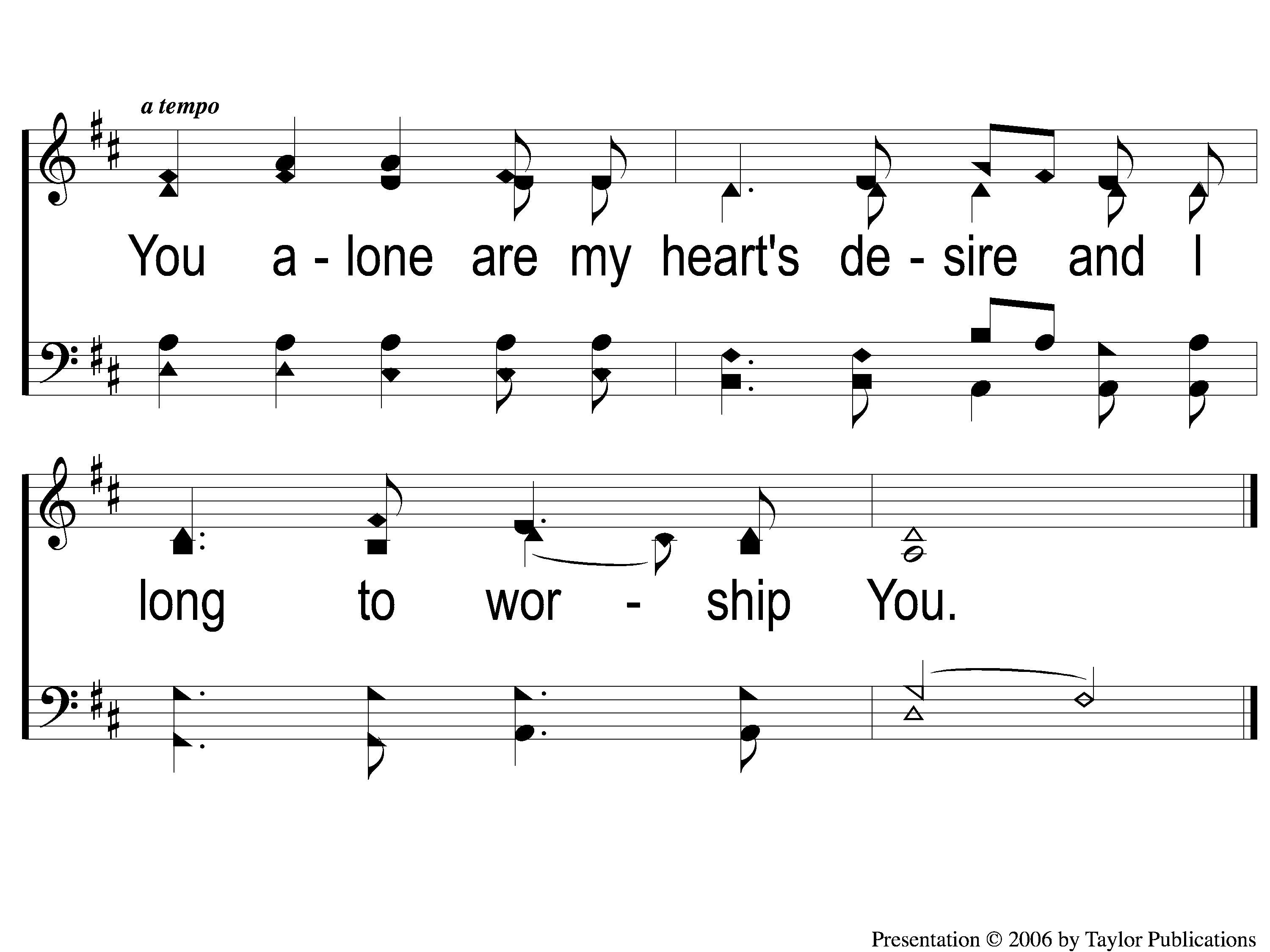 As The Deer
71
C-2 As the Deer
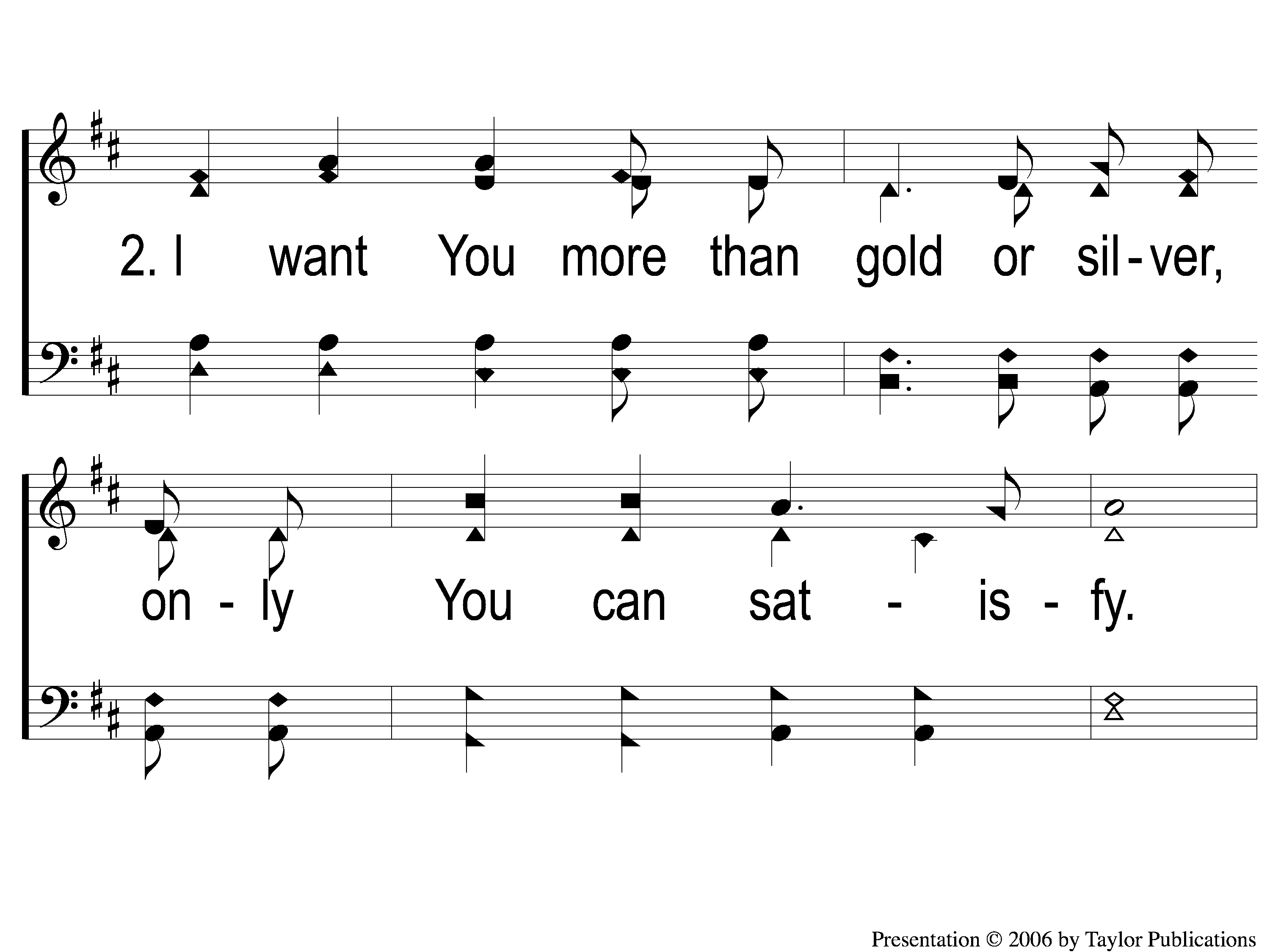 As The Deer
71
2-1 As the Deer
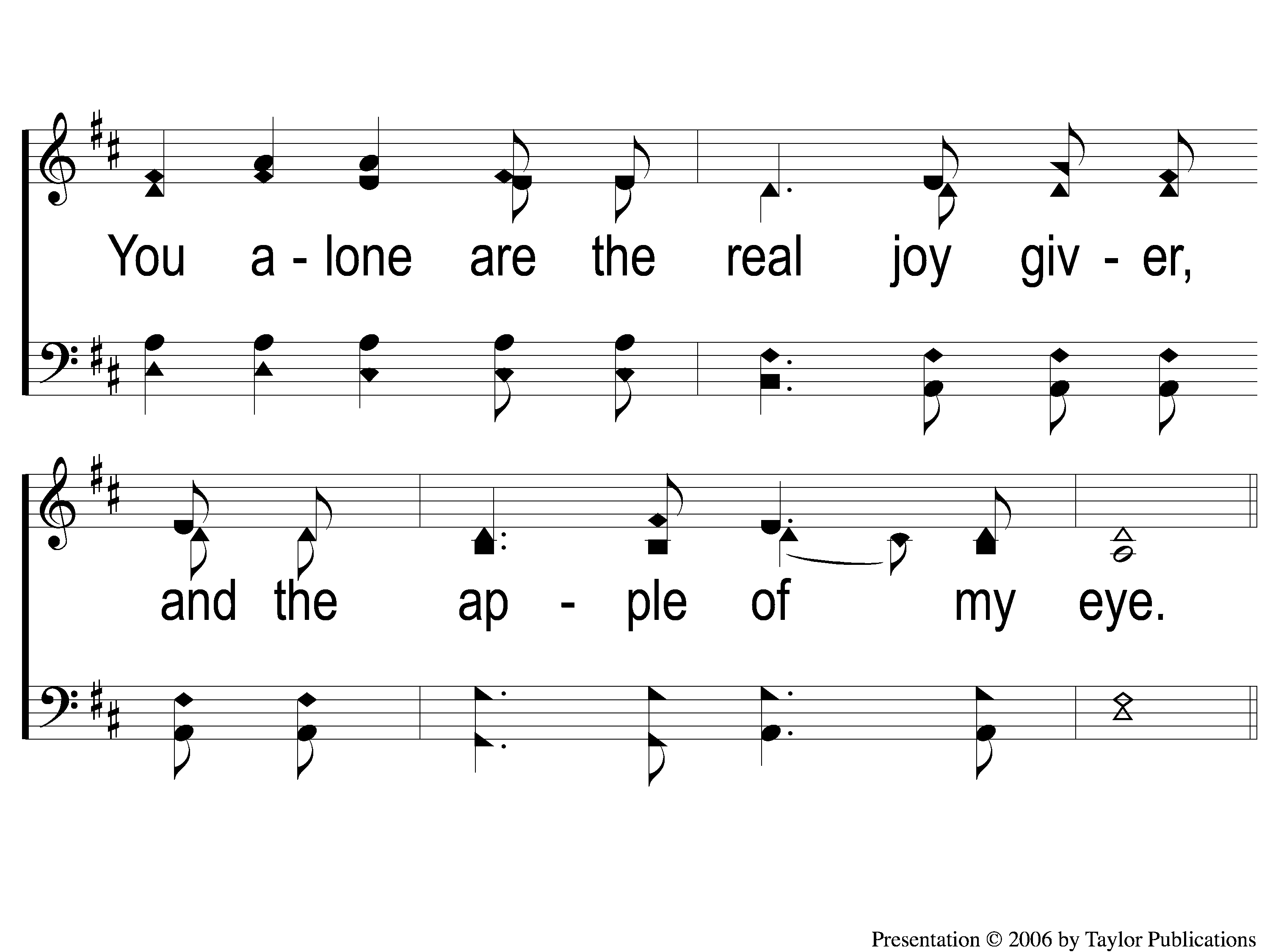 As The Deer
71
2-2 As the Deer
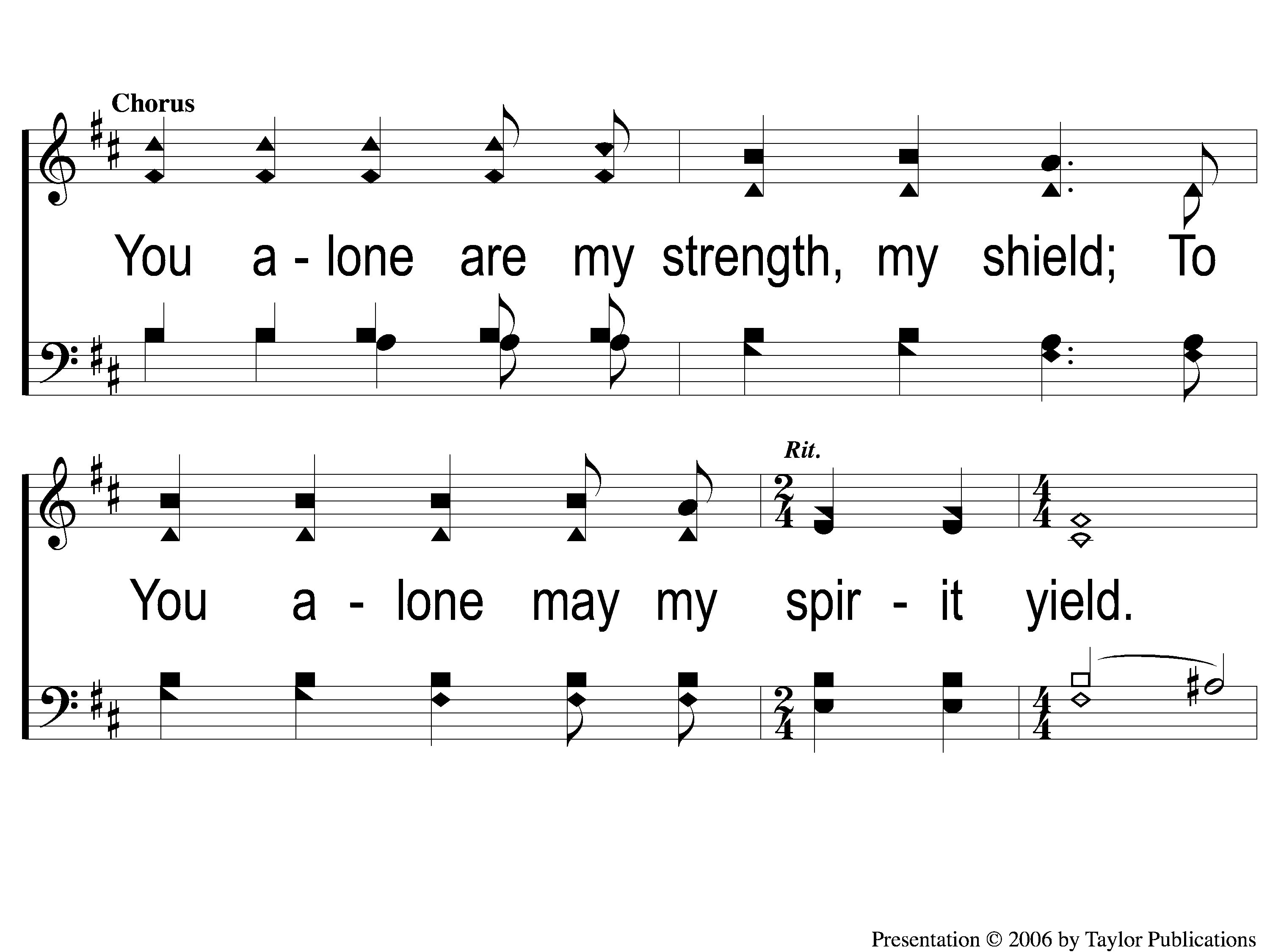 As The Deer
71
C-1 As the Deer
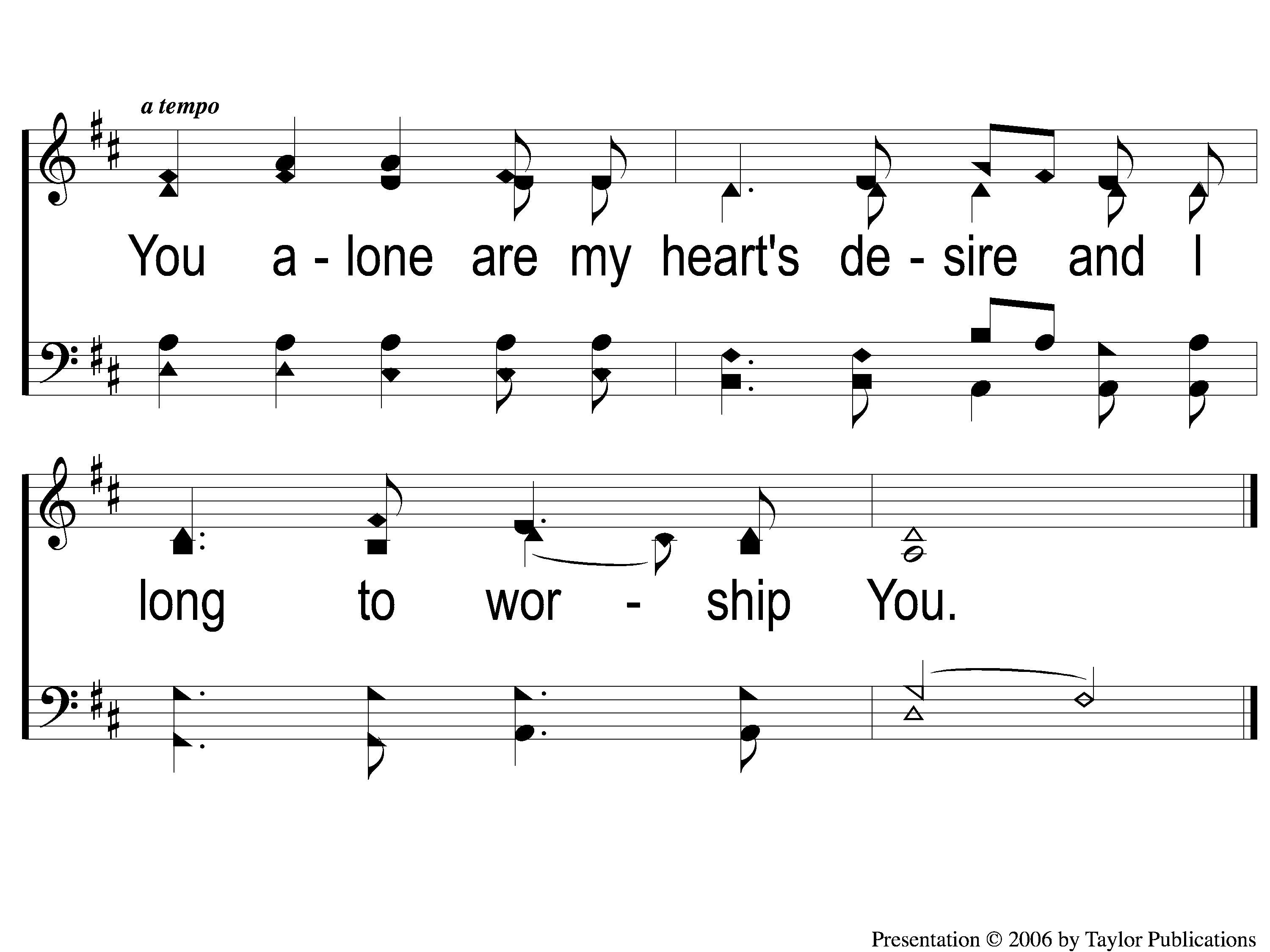 As The Deer
71
C-2 As the Deer
WELCOME
THANKS FOR JOINING US!
SONG:
Walking In Sunlight
#611
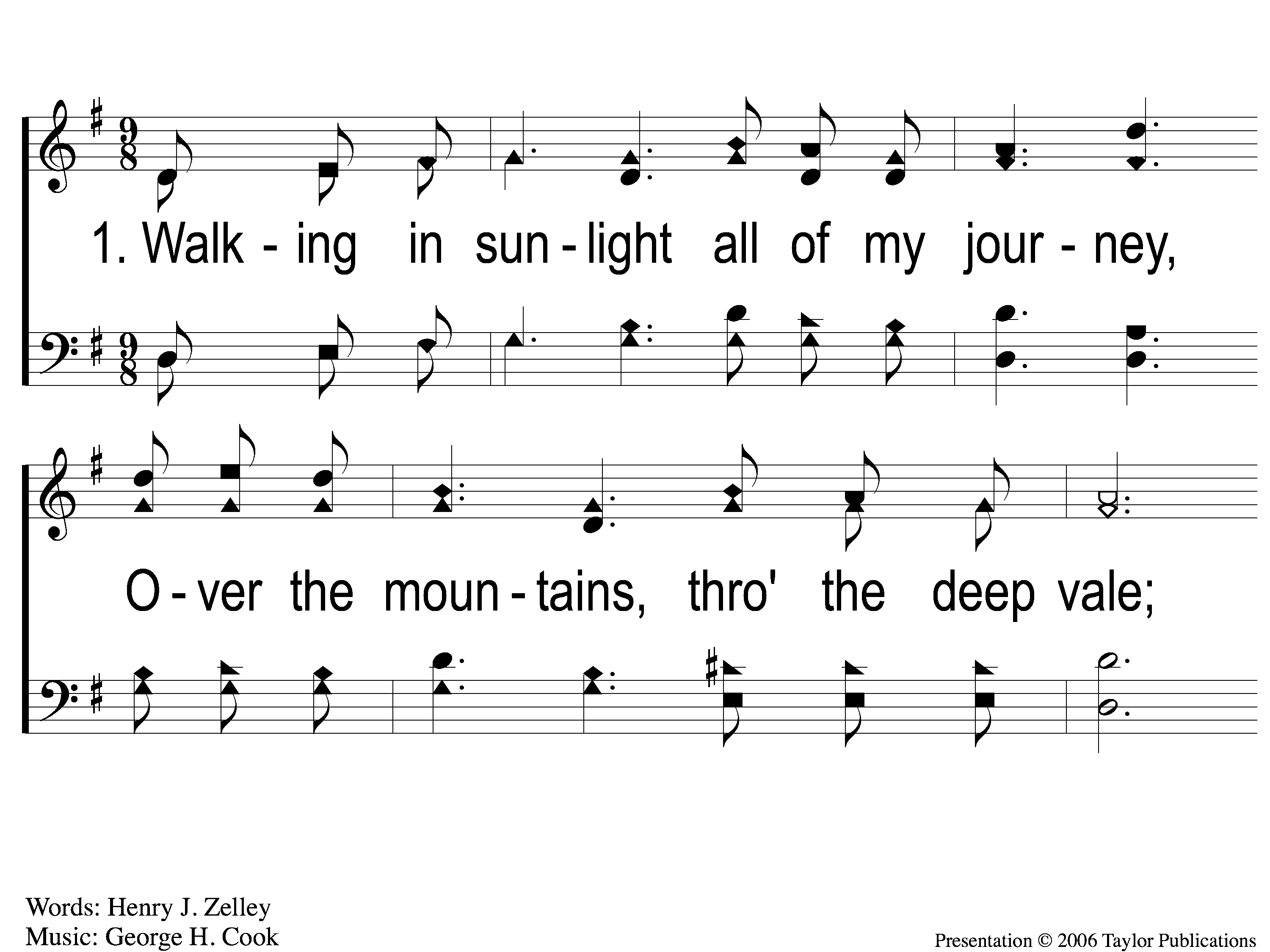 Walking In Sunlight
611
1-1 Walking in Sunlight
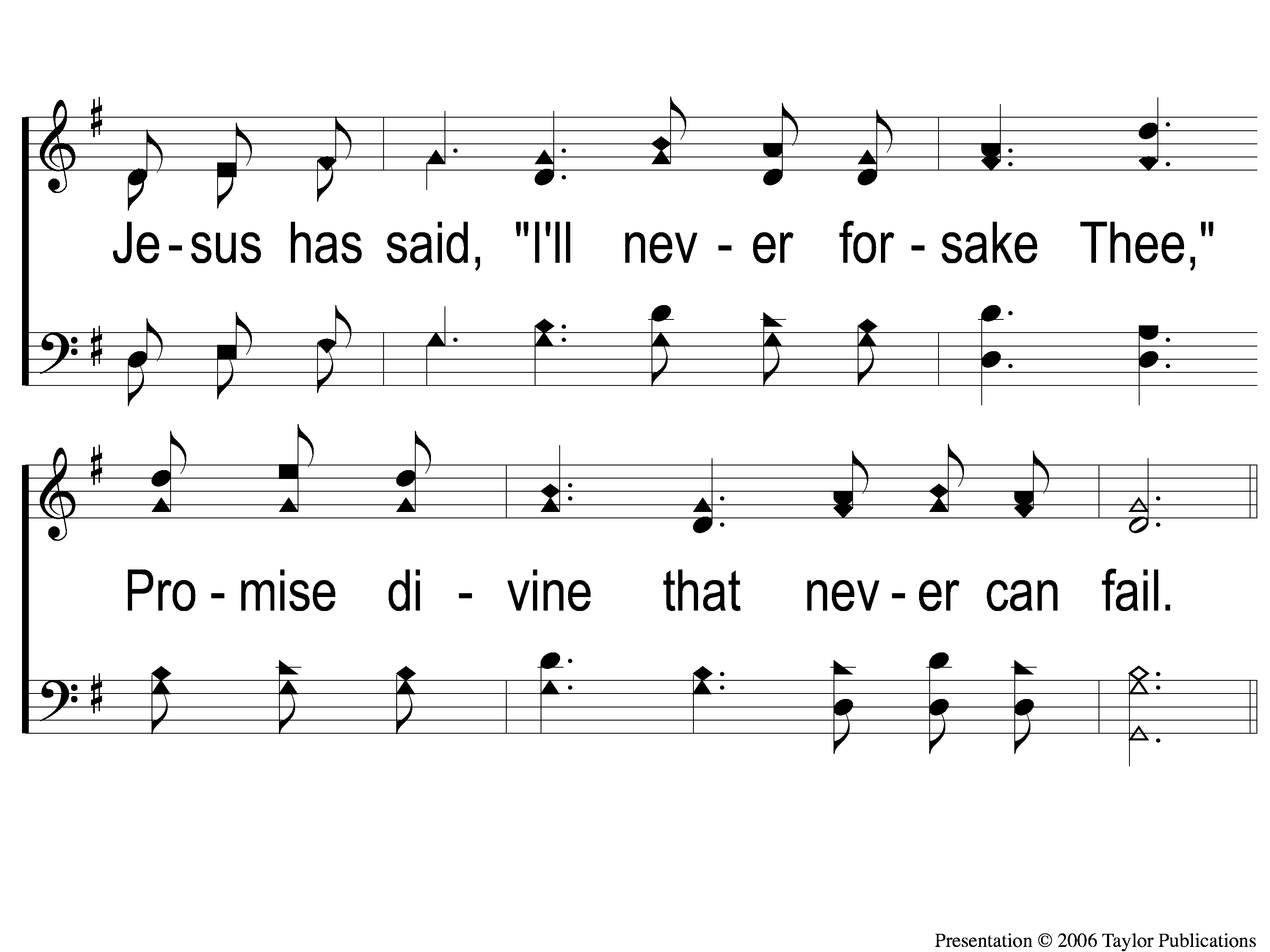 Walking In Sunlight
611
1-2 Walking in Sunlight
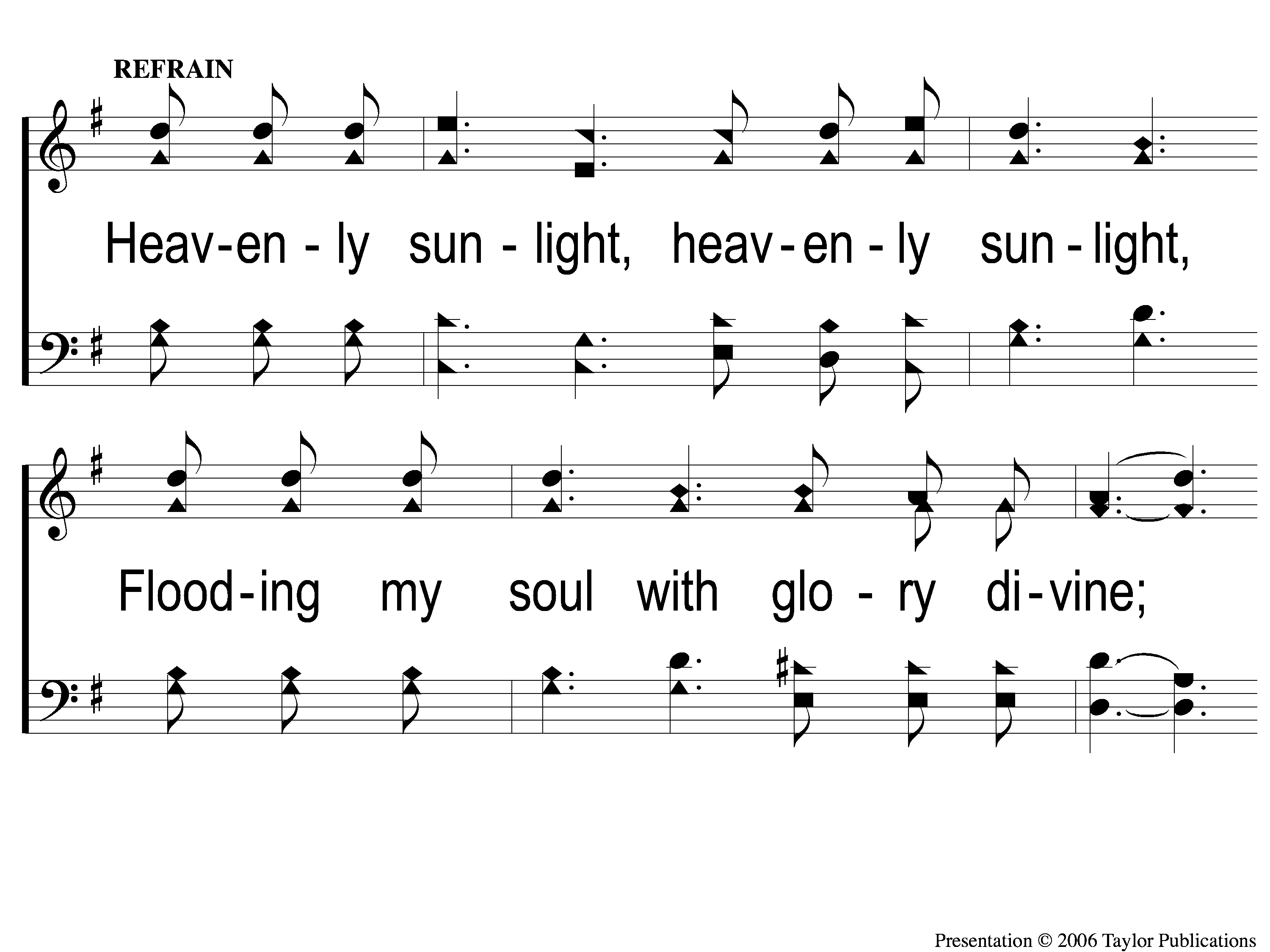 Walking In Sunlight
611
C-1 Walking in Sunlight
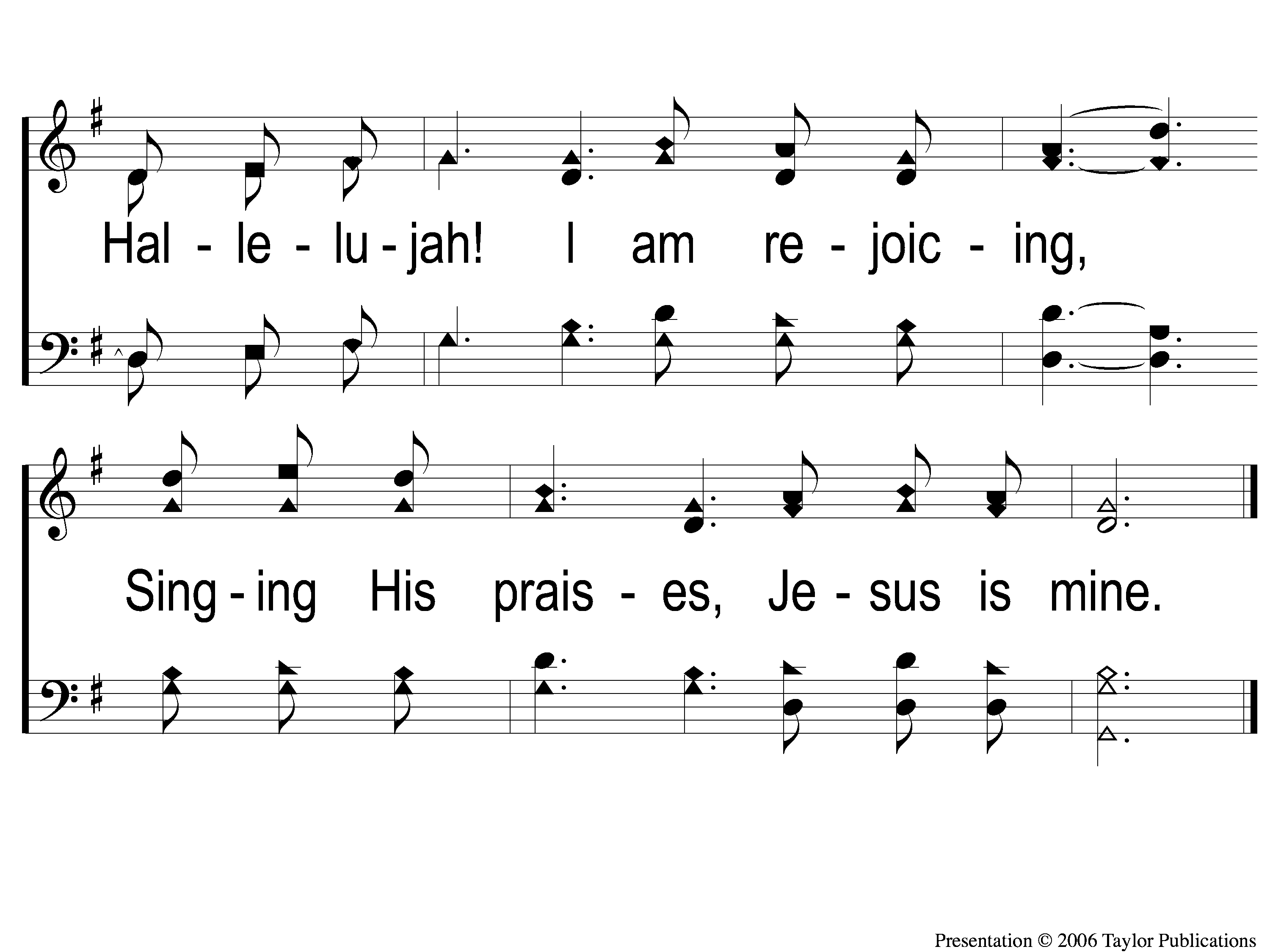 Walking In Sunlight
611
C-2 Walking in Sunlight
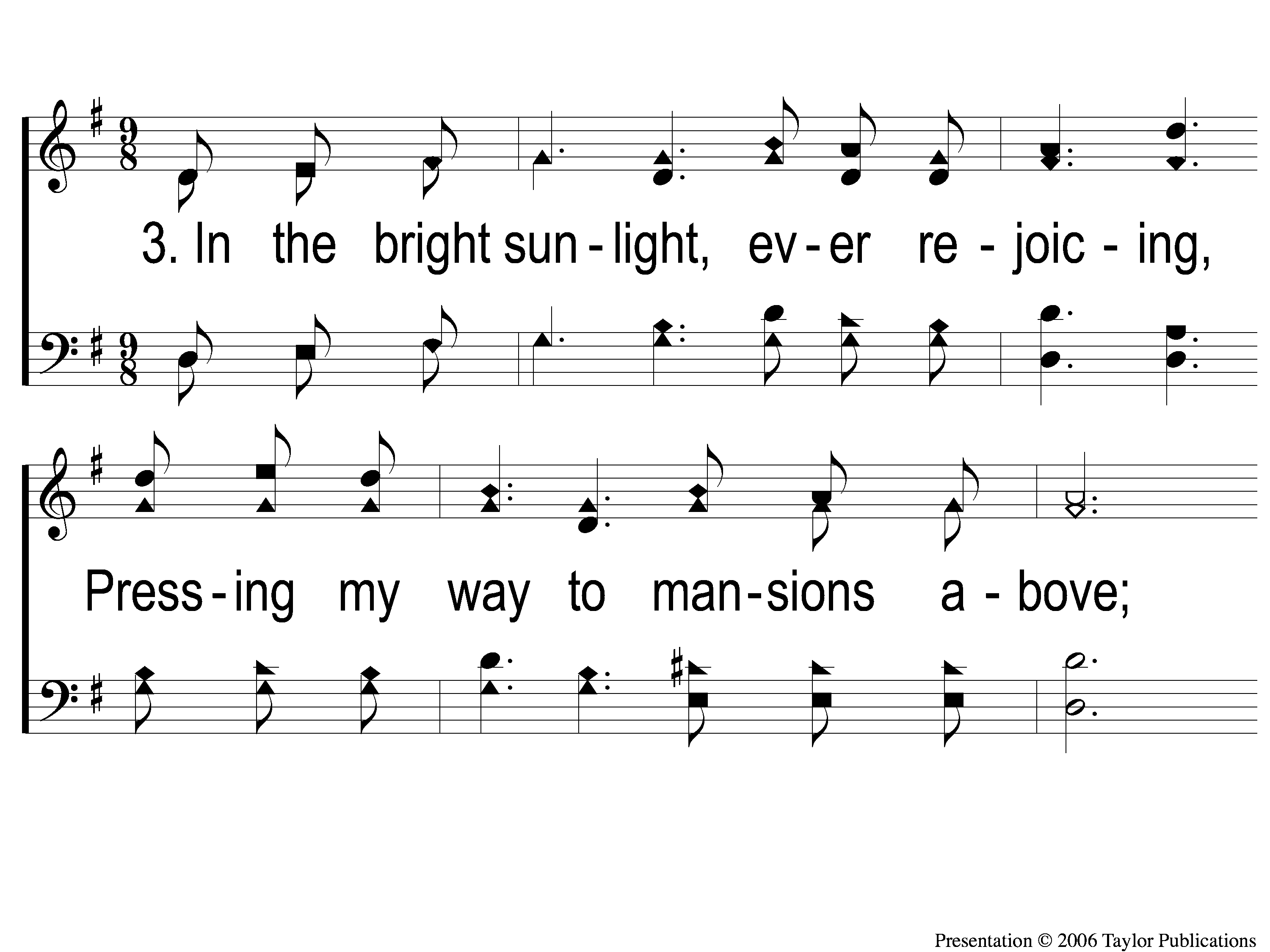 Walking In Sunlight
611
3-1 Walking in Sunlight
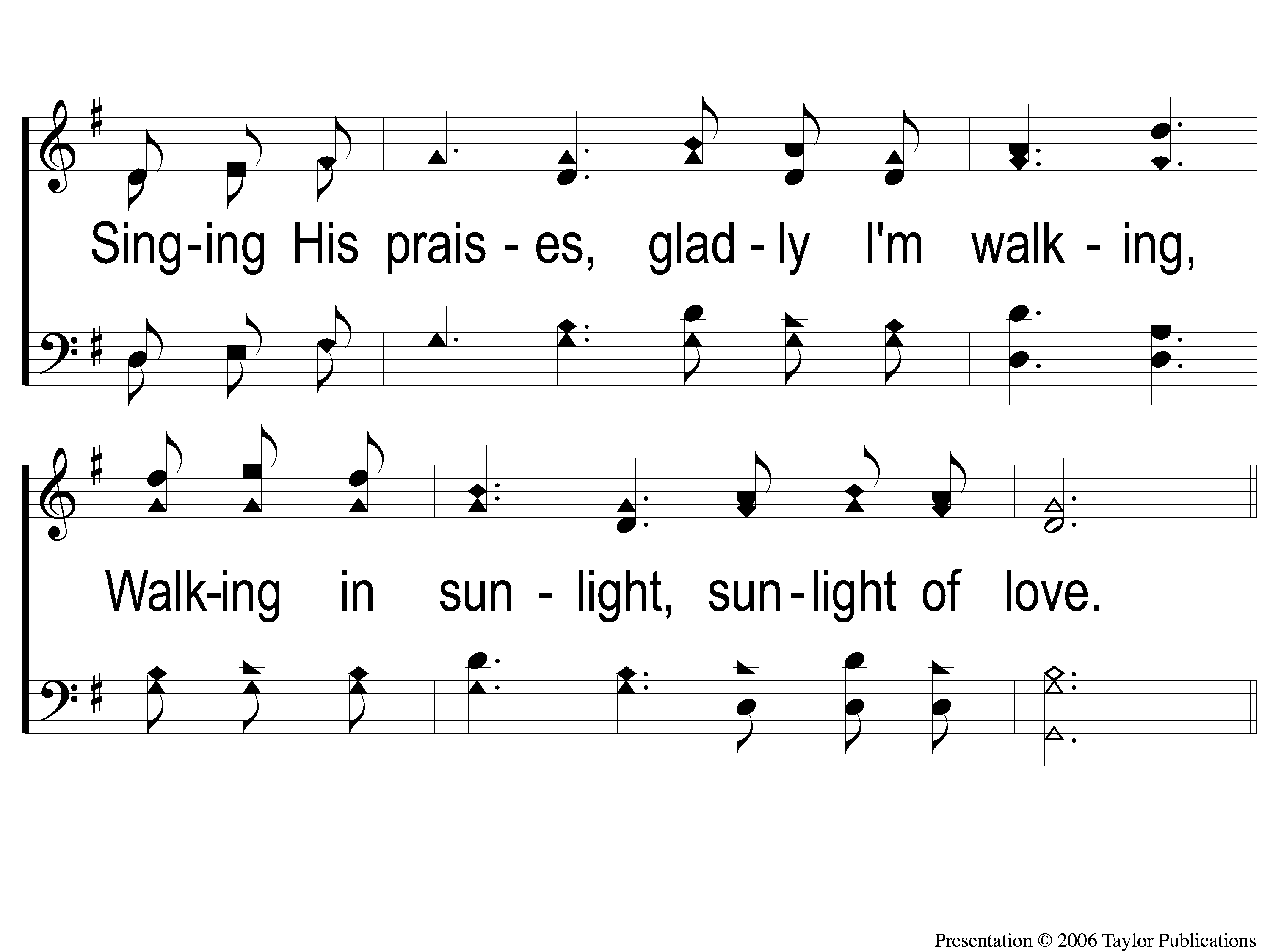 Walking In Sunlight
611
3-2 Walking in Sunlight
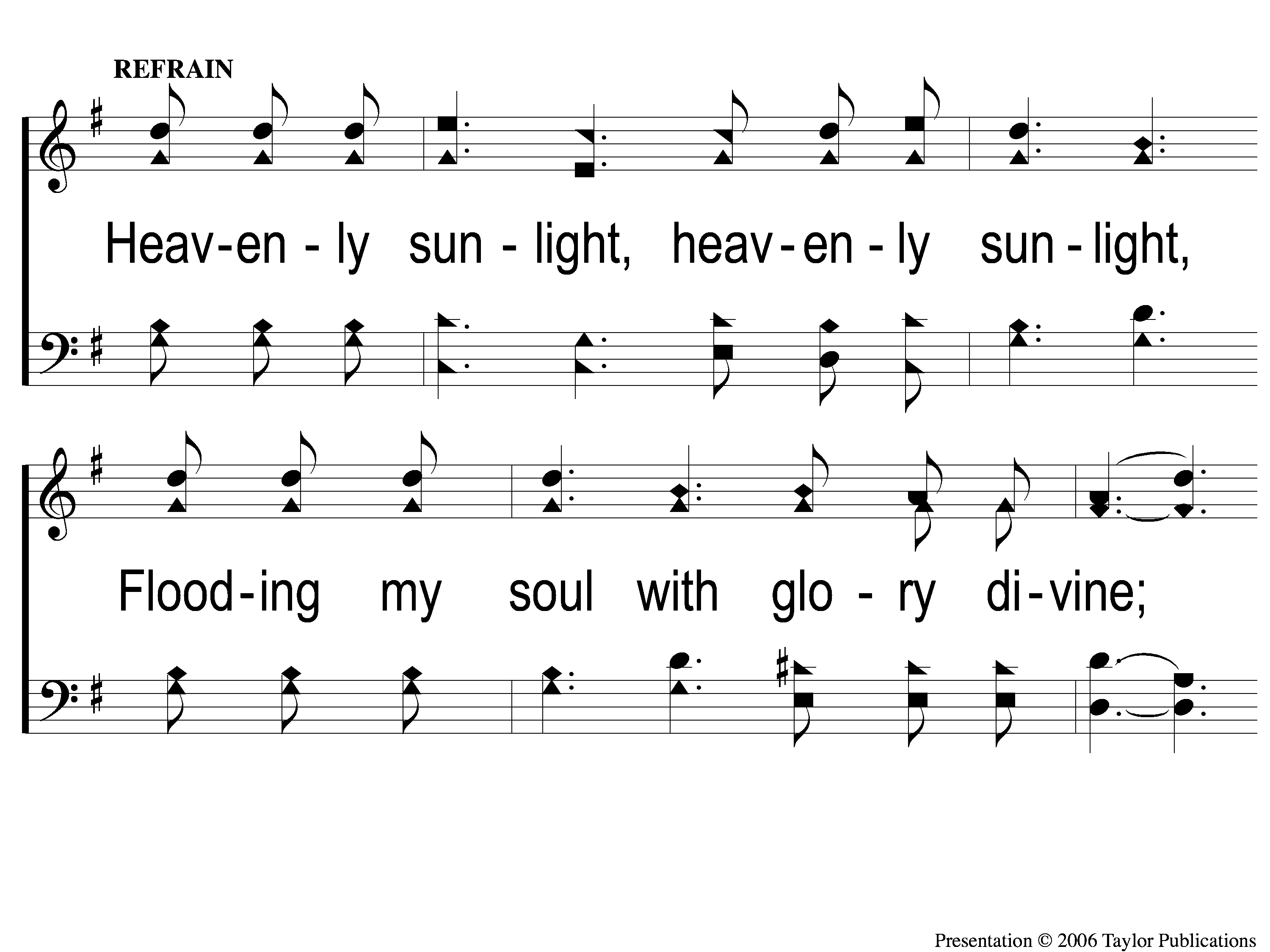 Walking In Sunlight
611
C-1 Walking in Sunlight
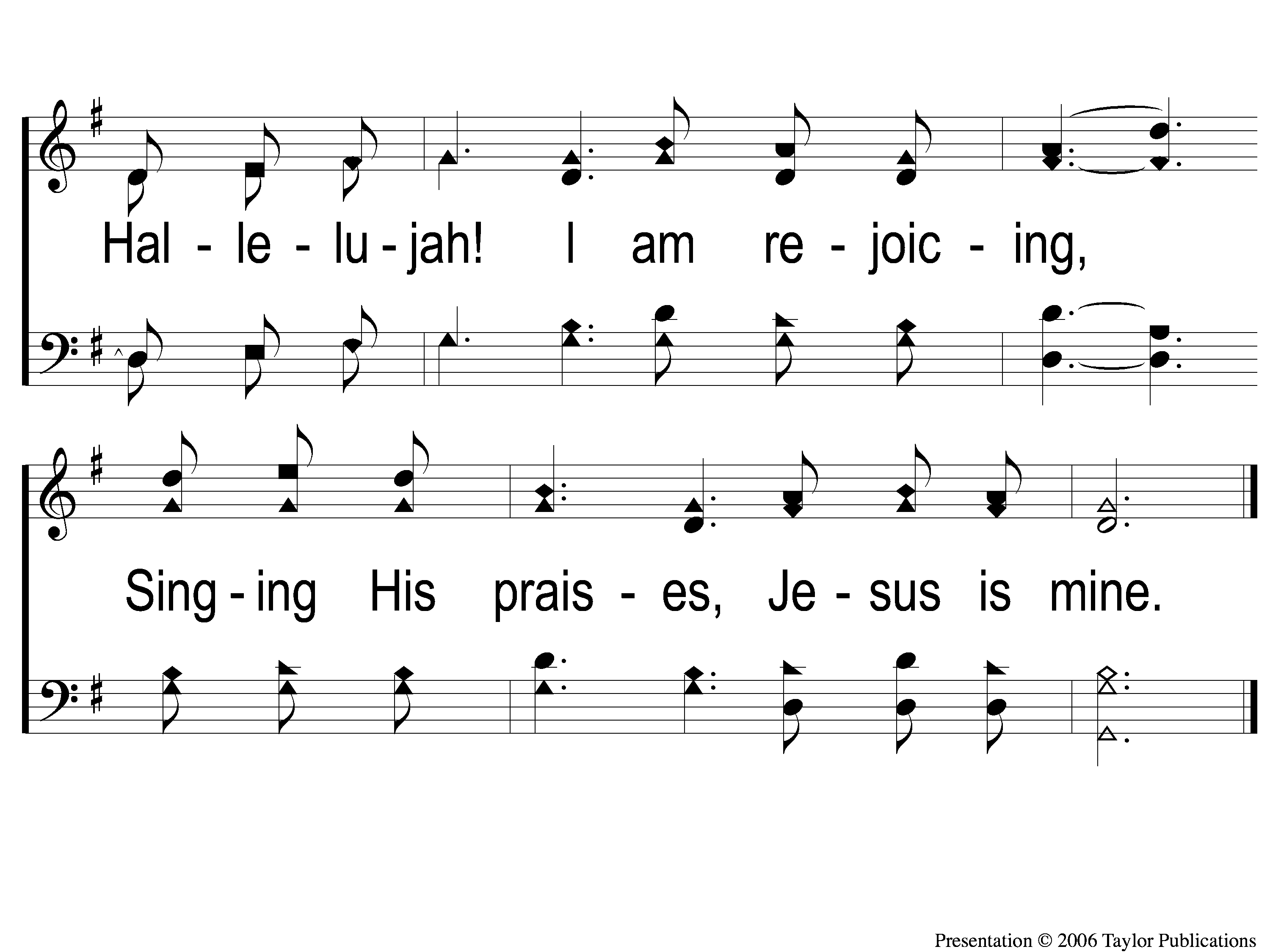 Walking In Sunlight
611
C-2 Walking in Sunlight
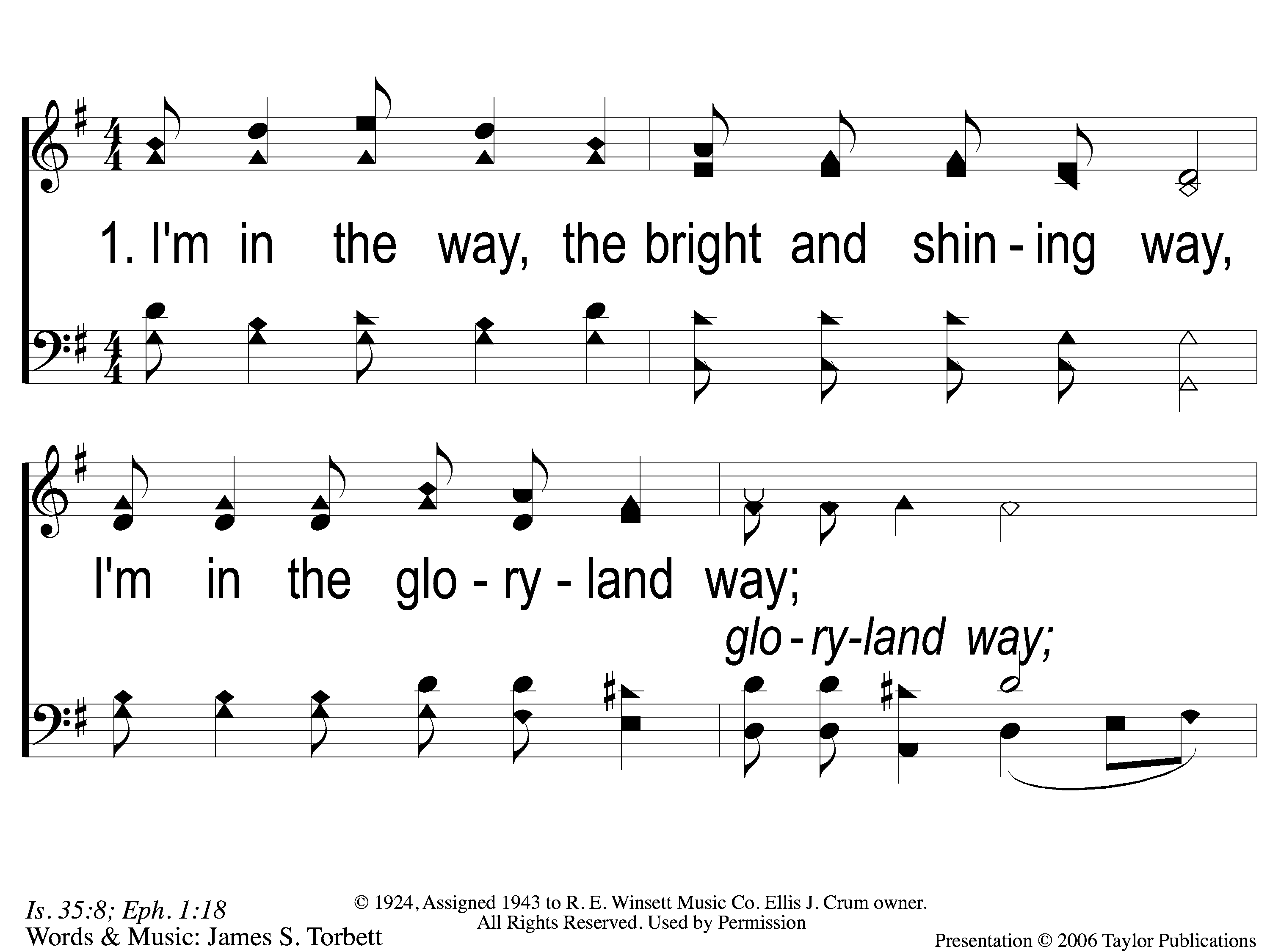 The Glory Land Way
535
1-1 The Glory Land Way
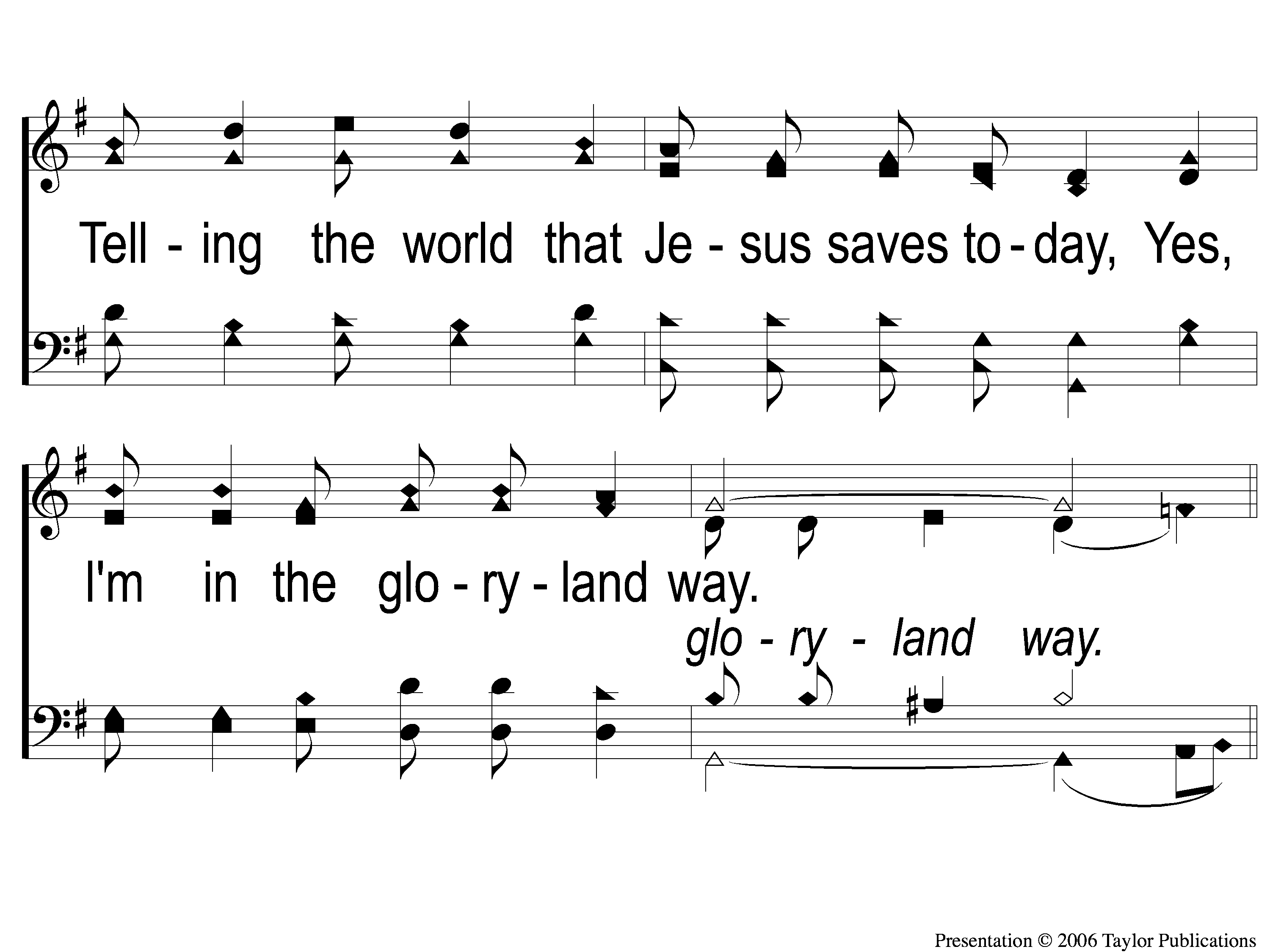 The Glory Land Way
535
1-2 The Glory Land Way
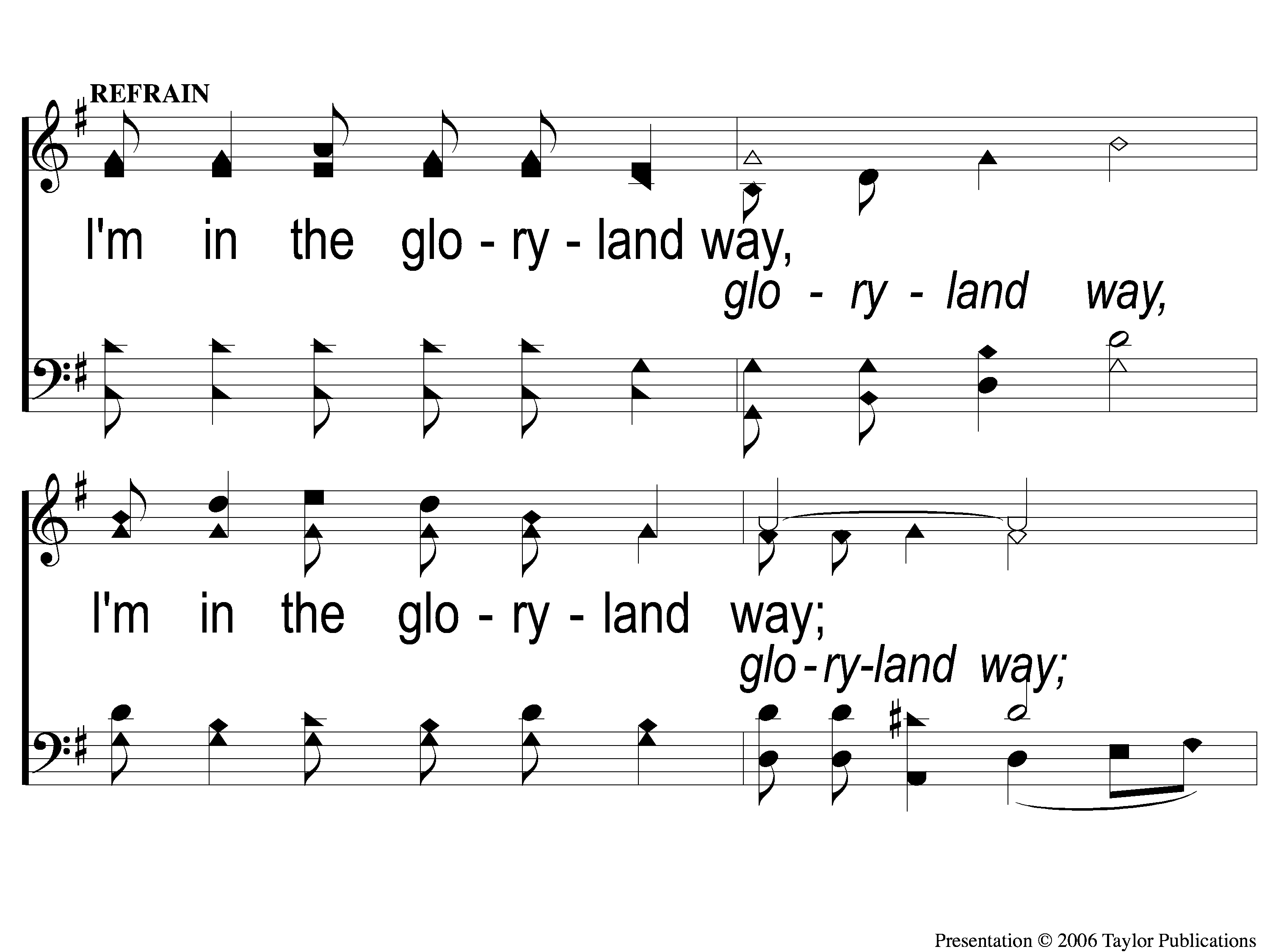 The Glory Land Way
535
C-1 The Glory Land Way
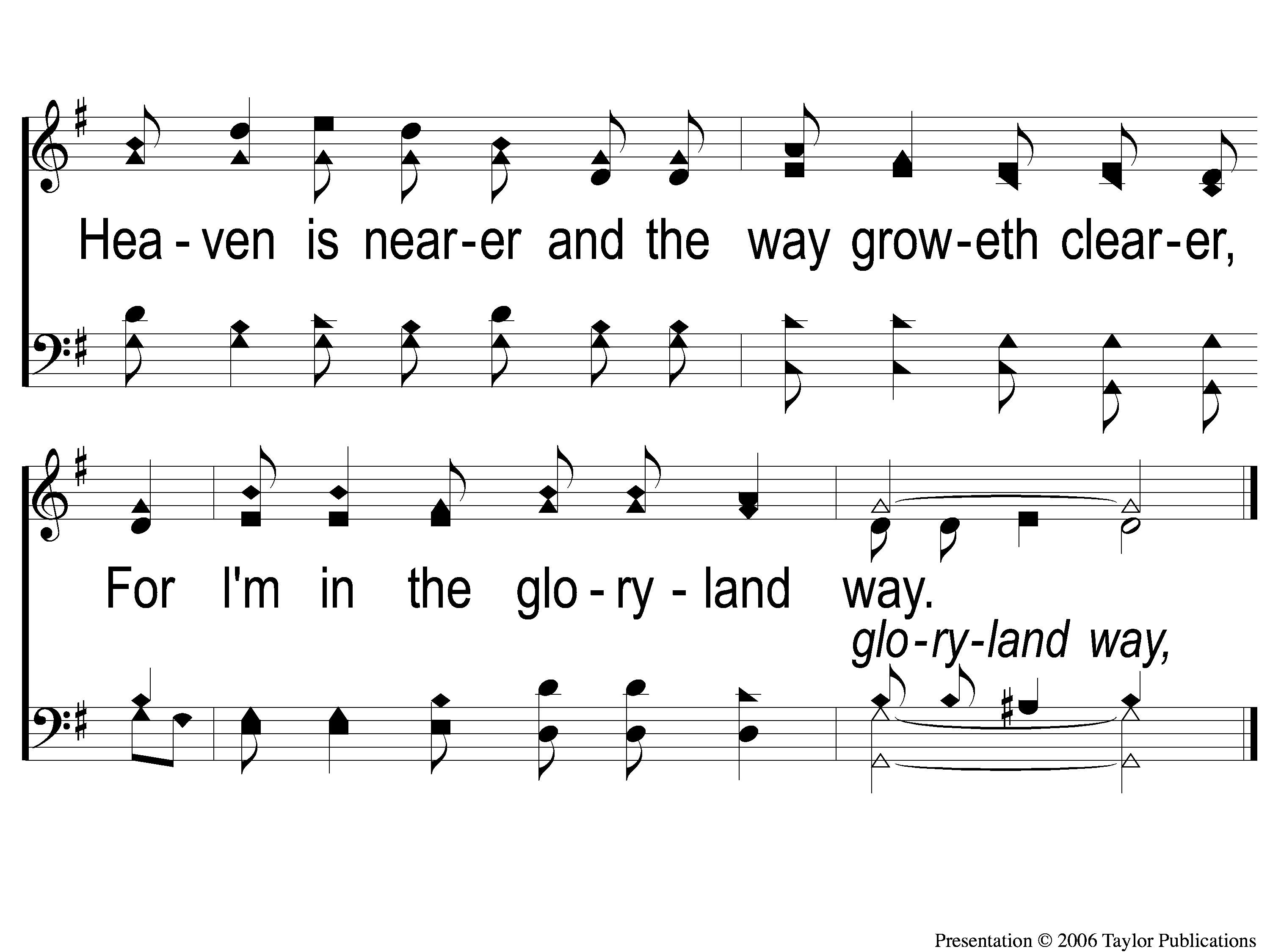 The Glory Land Way
535
C-2 The Glory Land Way
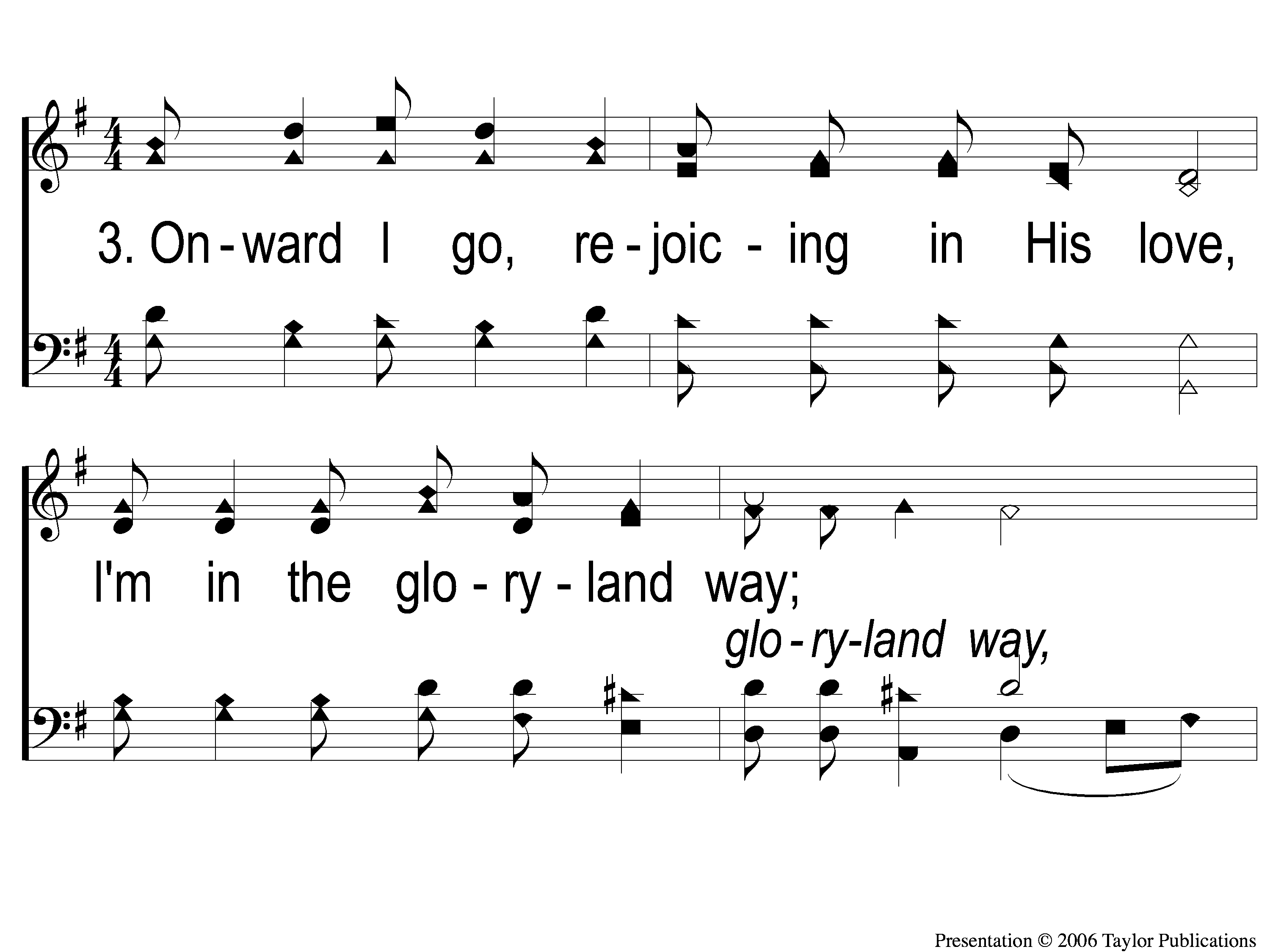 The Glory Land Way
535
3-1 The Glory Land Way
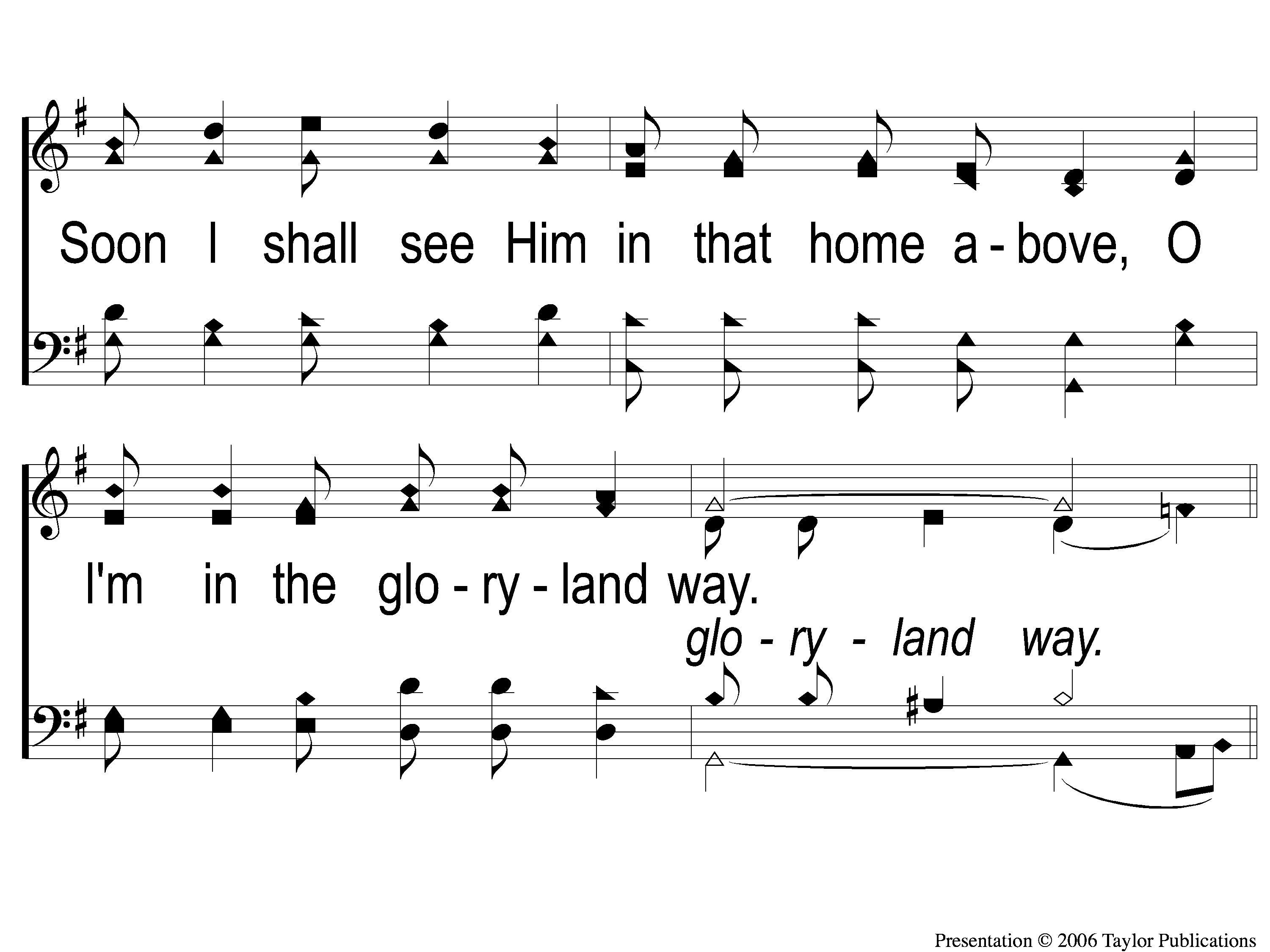 The Glory Land Way
535
3-2 The Glory Land Way
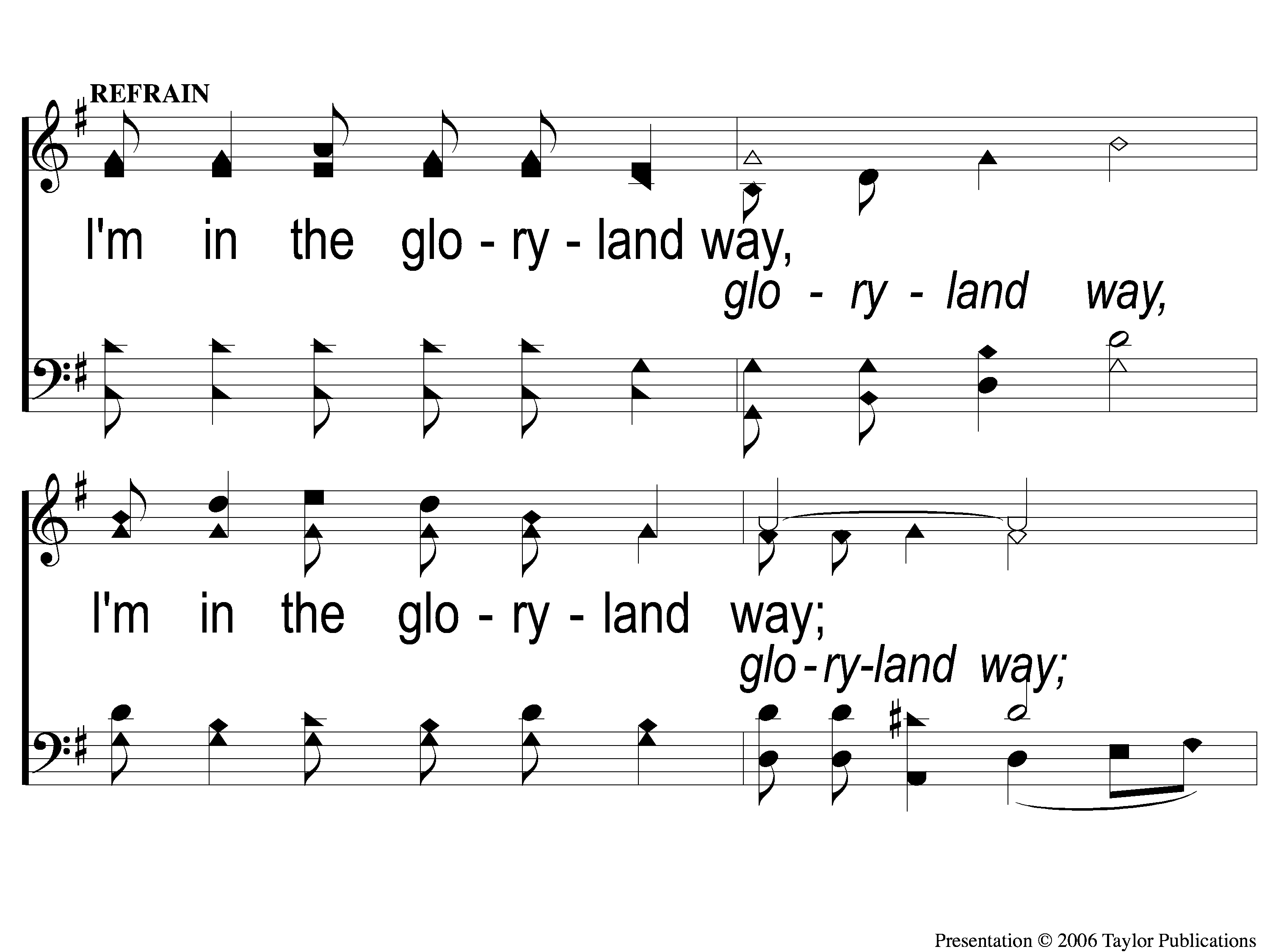 The Glory Land Way
535
C-1 The Glory Land Way
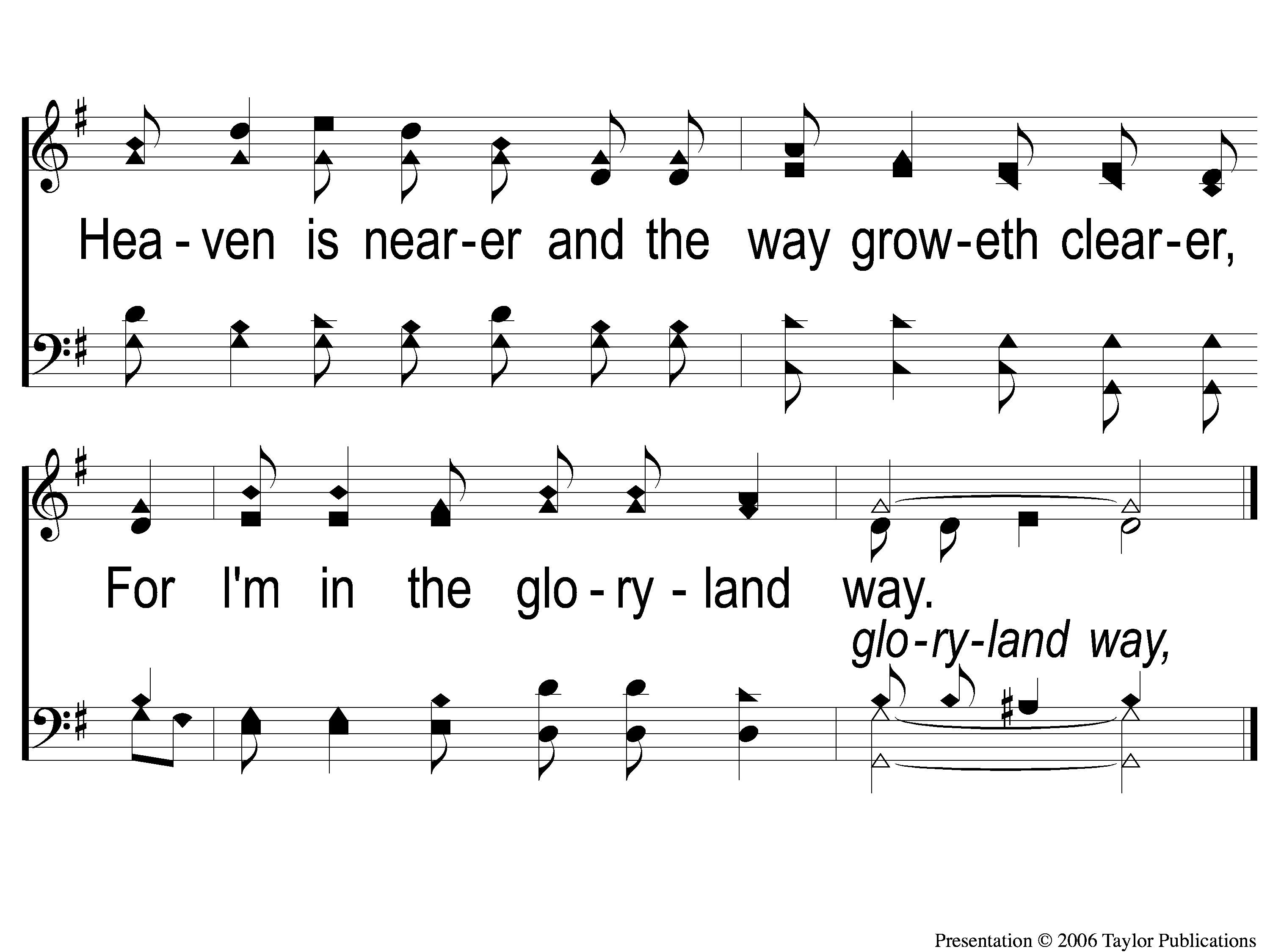 The Glory Land Way
535
C-2 The Glory Land Way
SONG:
We Will Glorify
#578
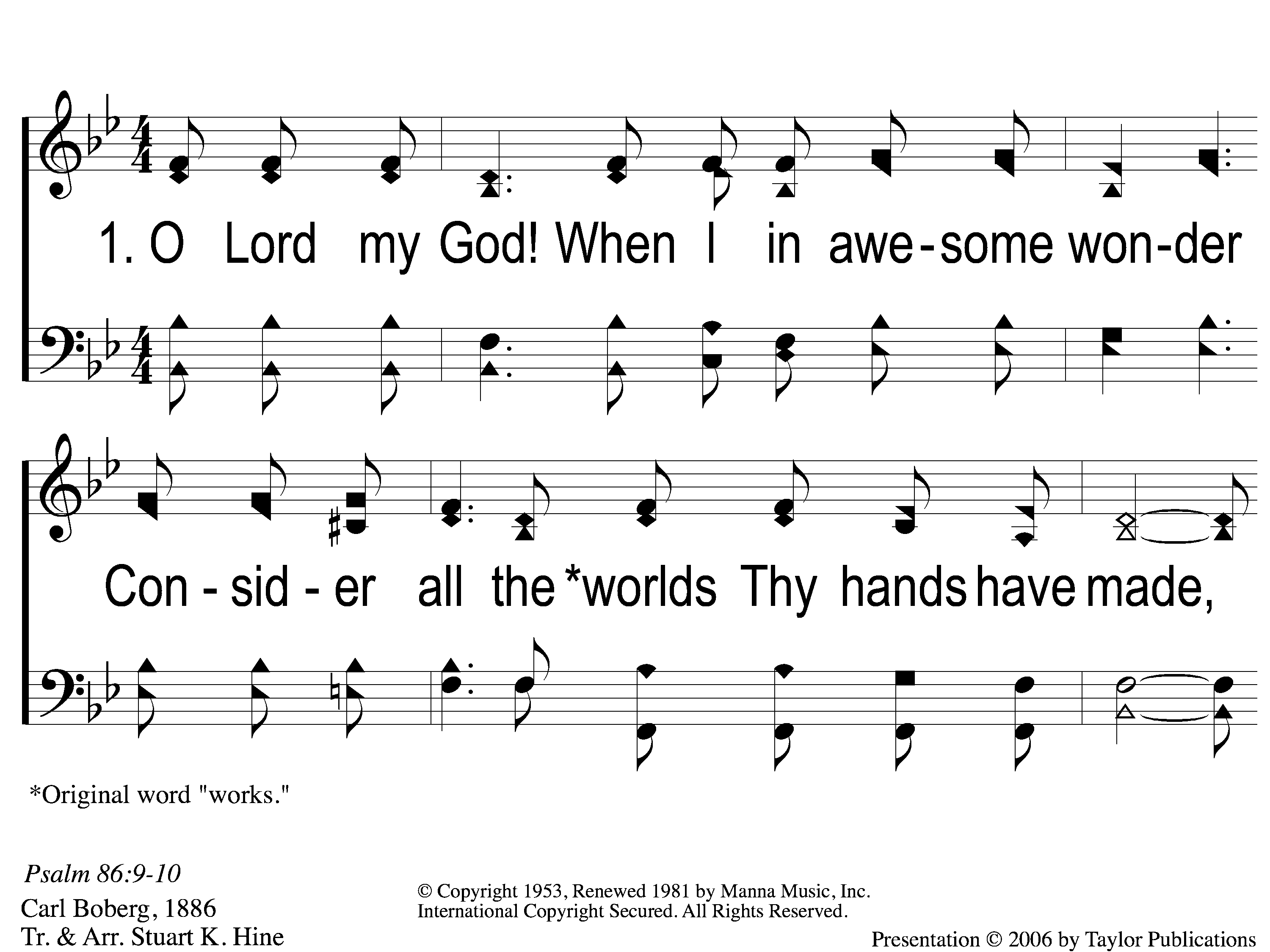 How Great Thou Art
76
1-1 How Great Thou Art
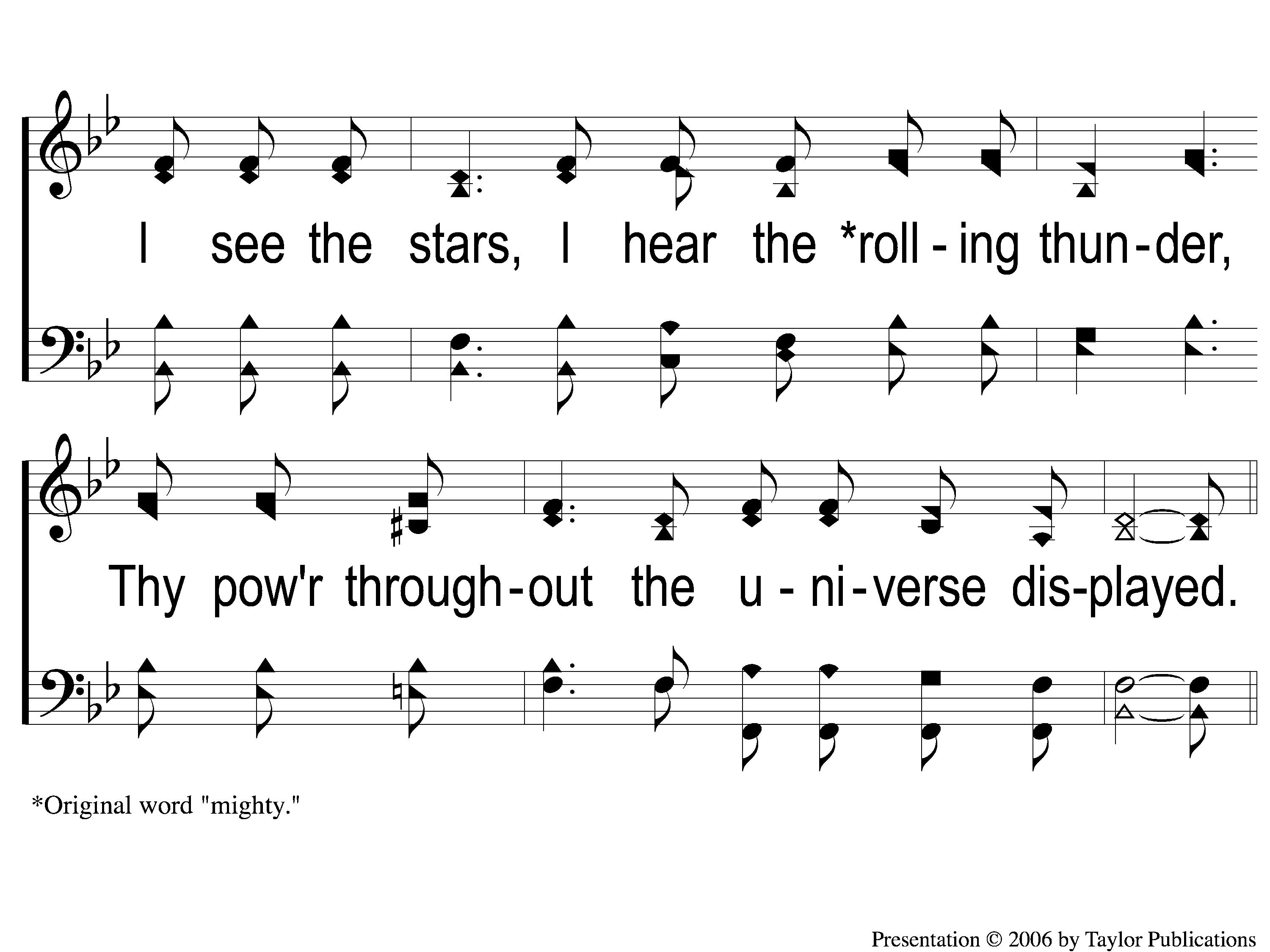 How Great Thou Art
76
1-2 How Great Thou Art
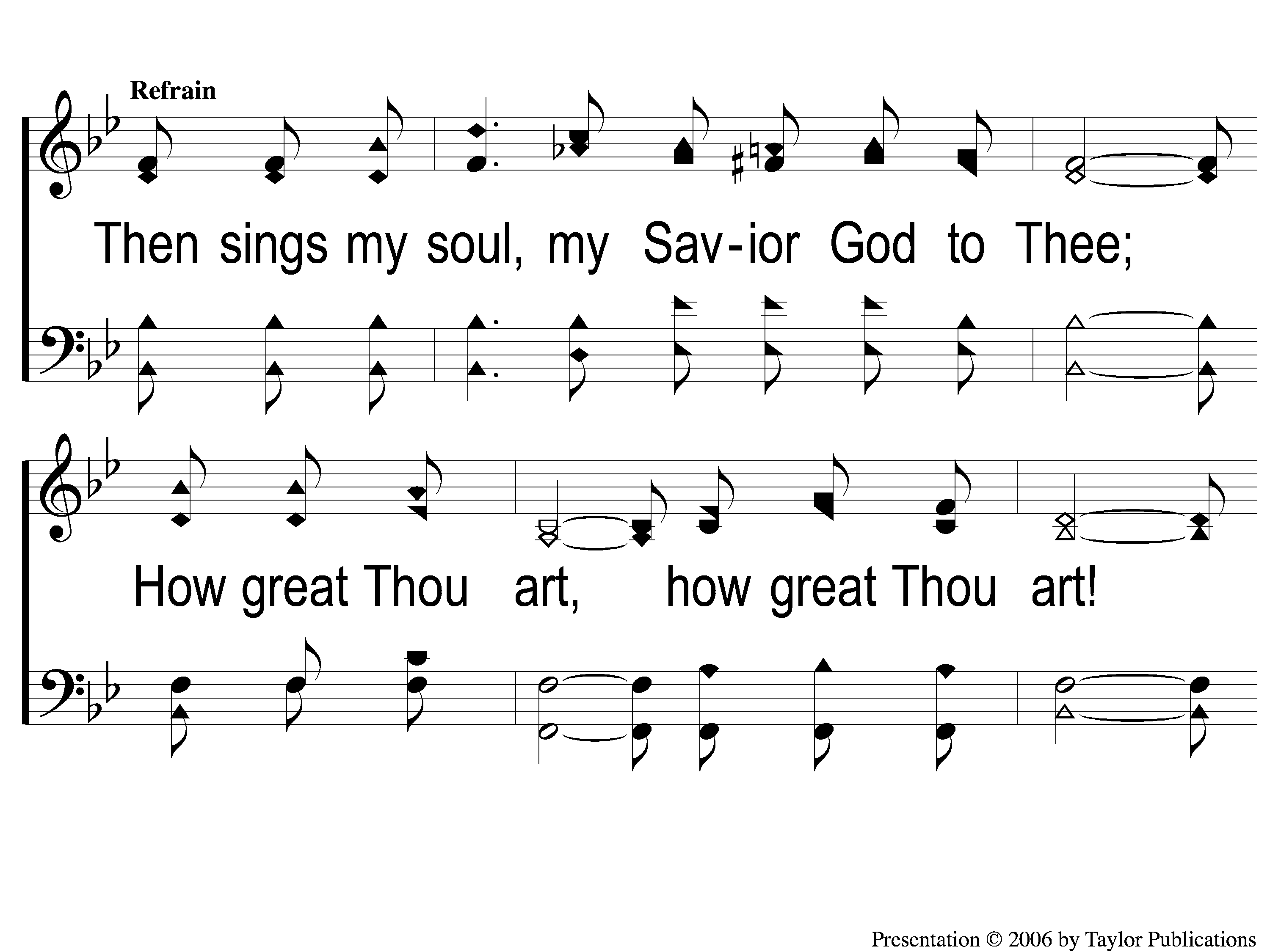 How Great Thou Art
76
C-1 How Great Thou Art
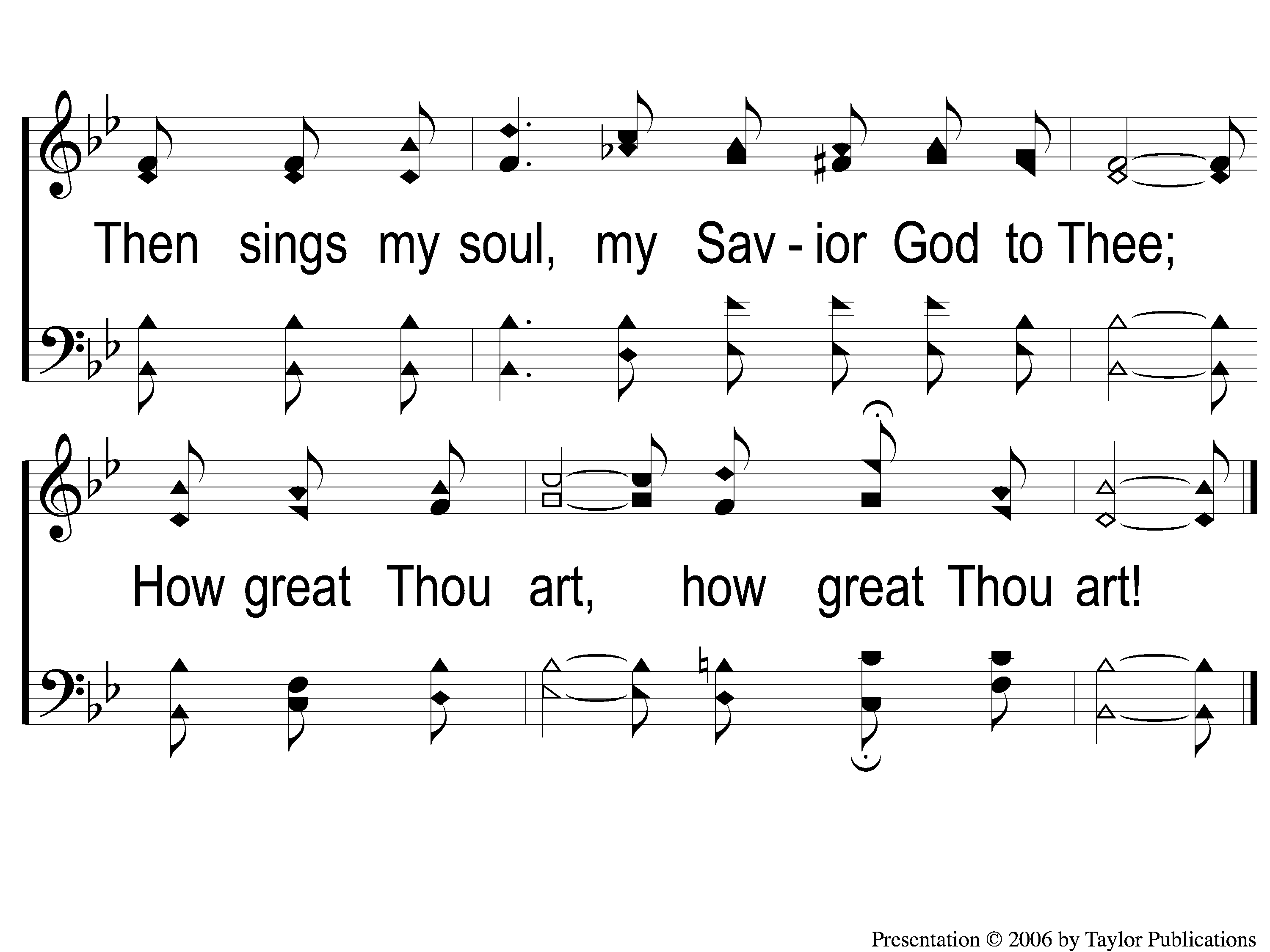 How Great Thou Art
76
C-2 How Great Thou Art
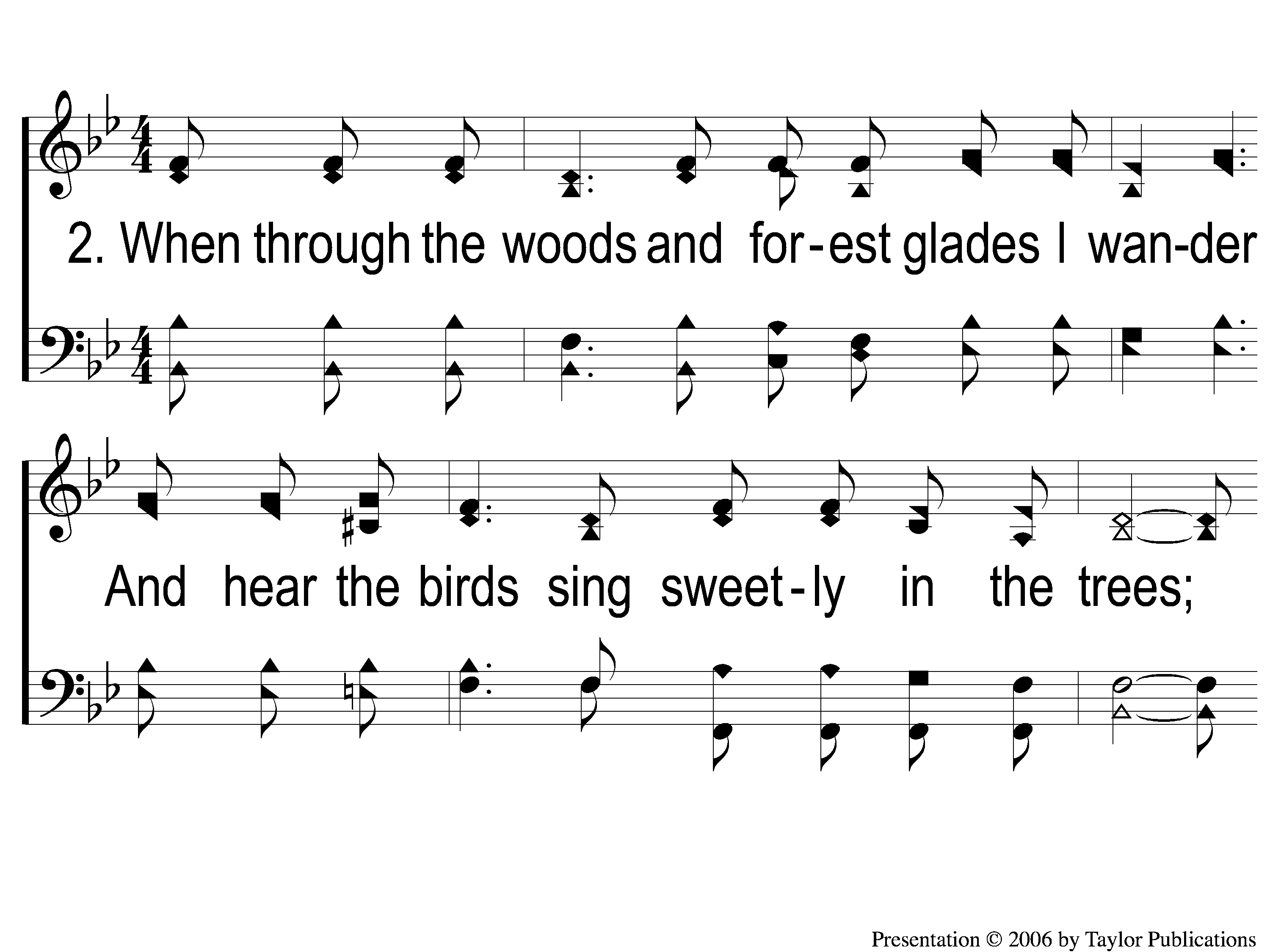 How Great Thou Art
76
2-1 How Great Thou Art
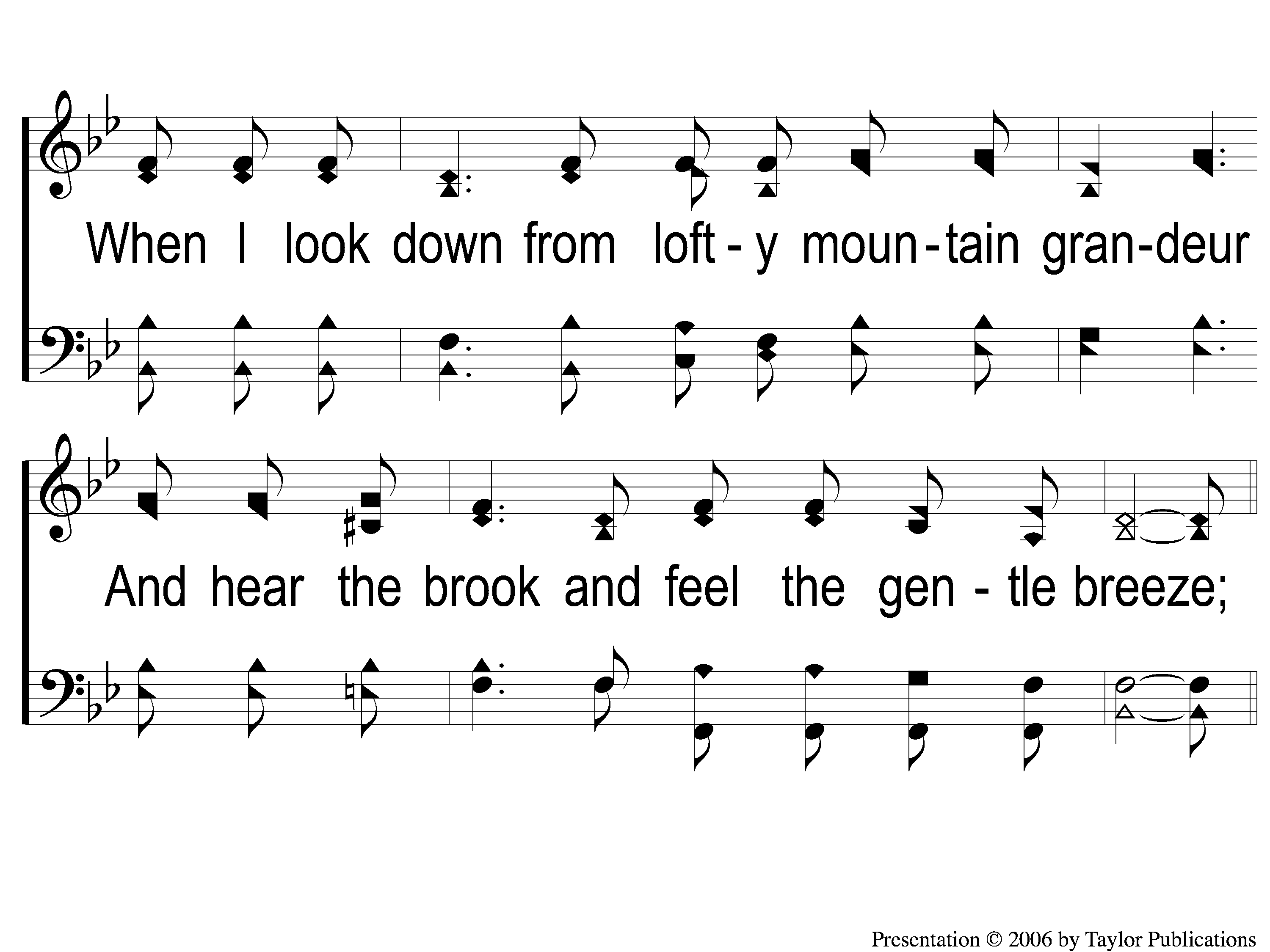 How Great Thou Art
76
2-2 How Great Thou Art
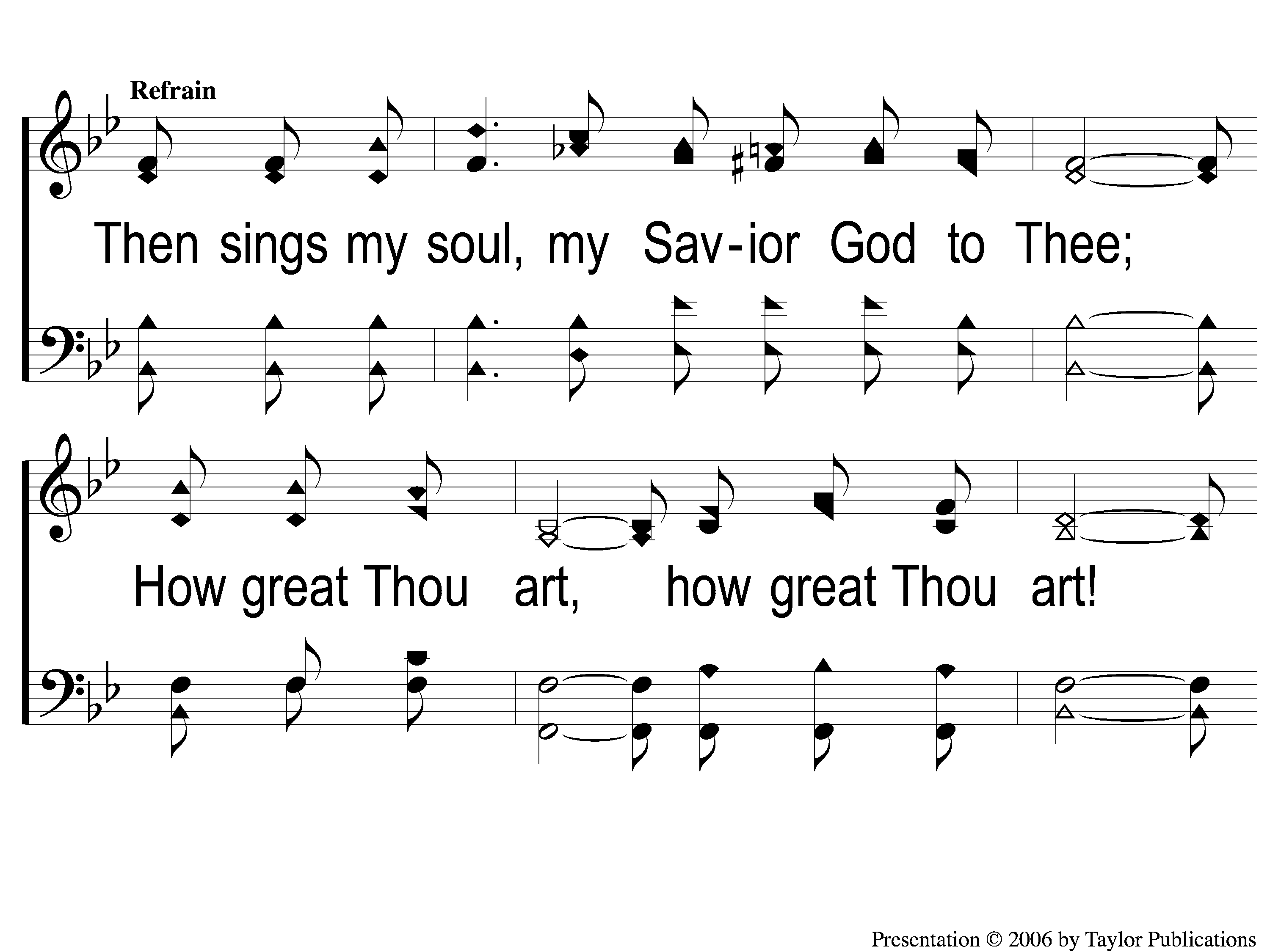 How Great Thou Art
76
C-1 How Great Thou Art
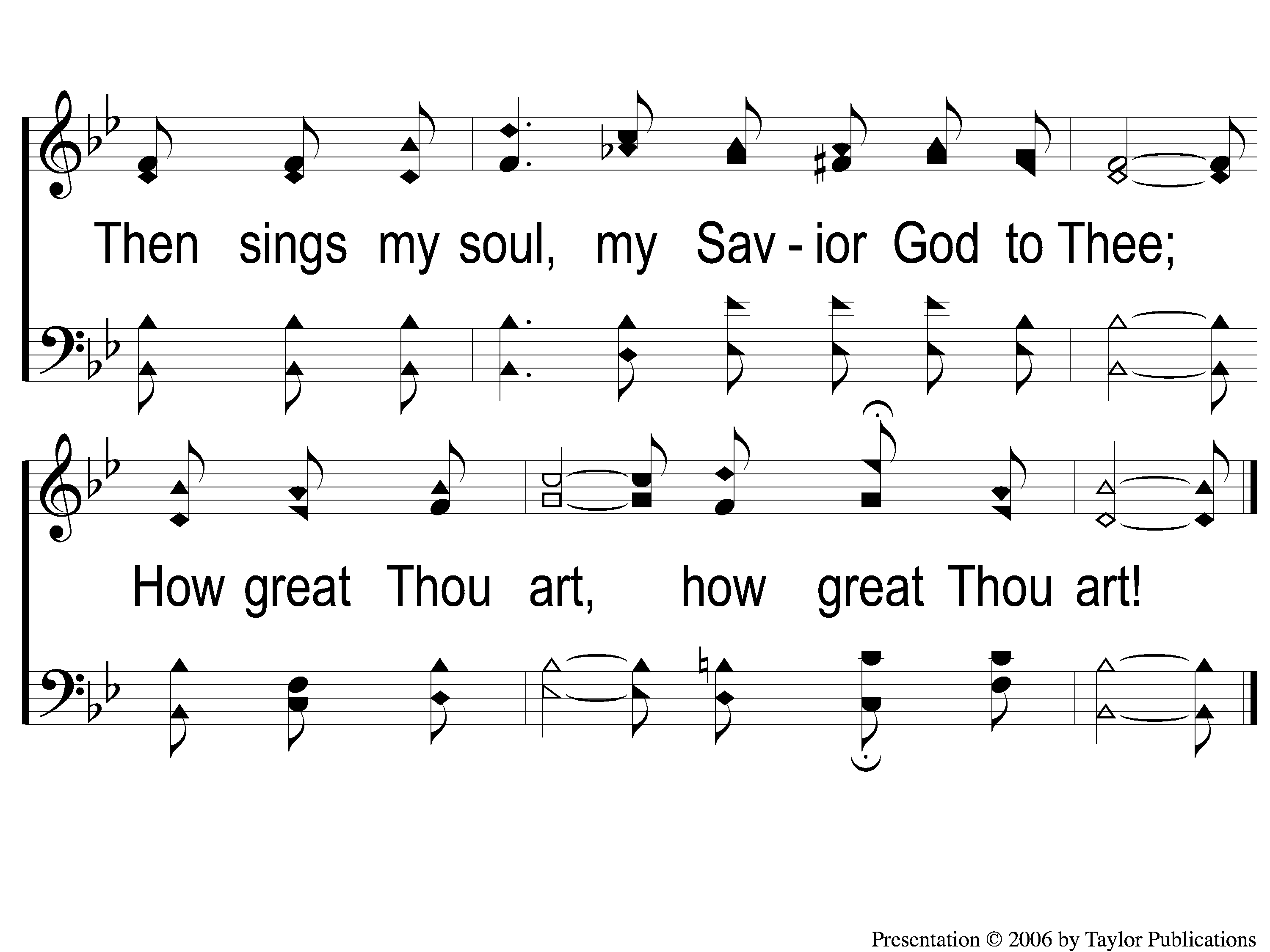 How Great Thou Art
76
C-2 How Great Thou Art
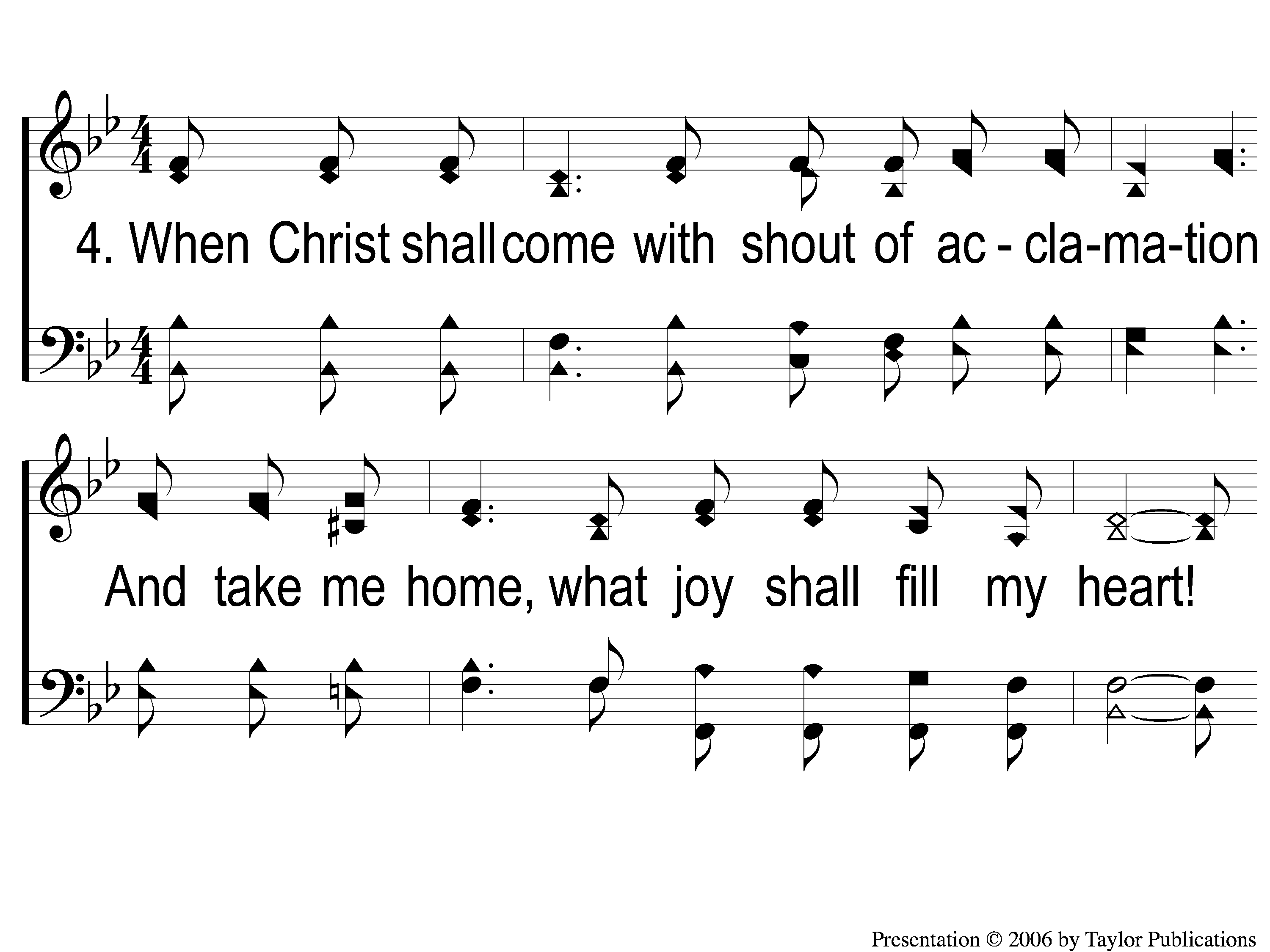 How Great Thou Art
76
4-1 How Great Thou Art
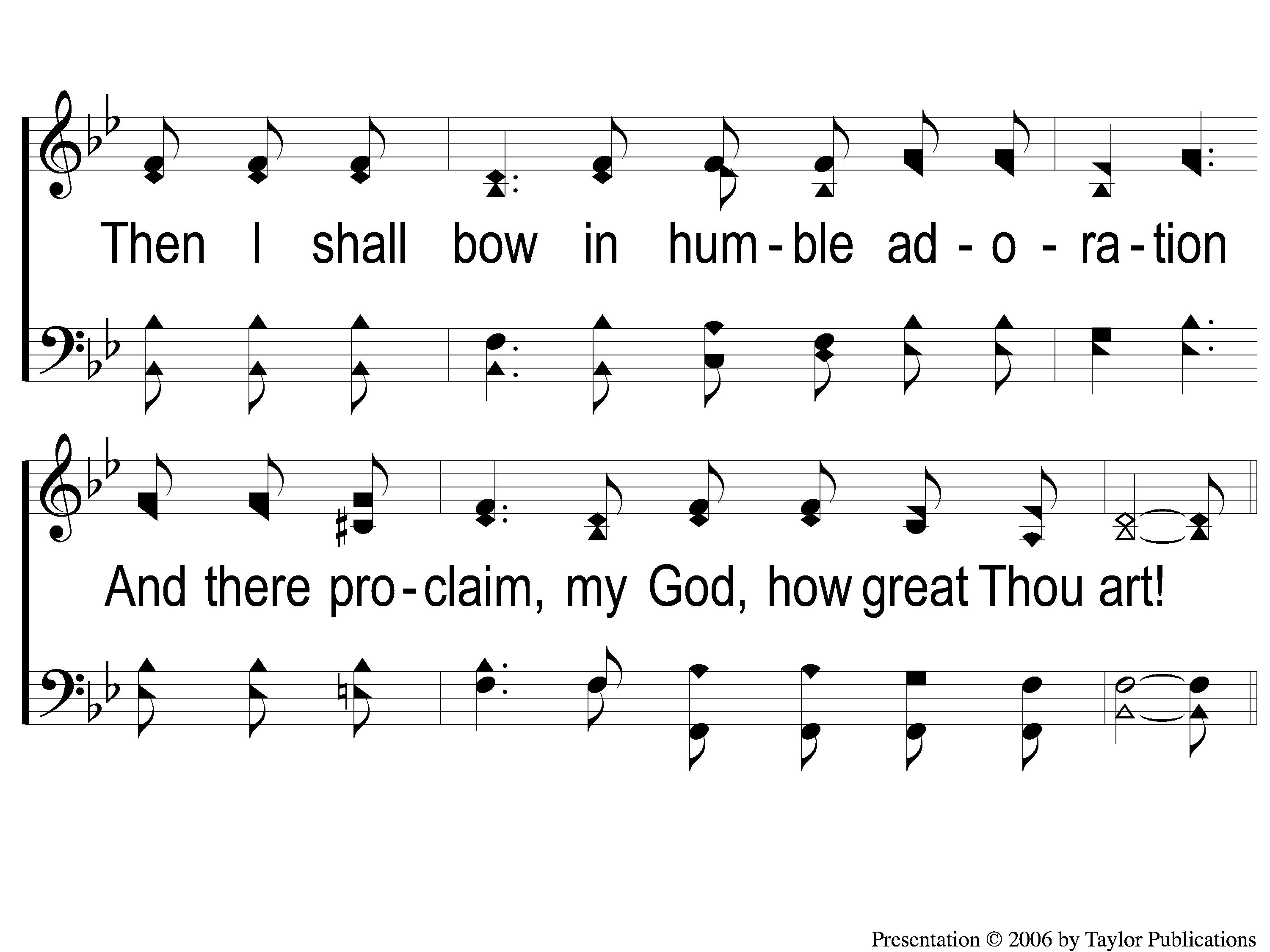 How Great Thou Art
76
4-2 How Great Thou Art
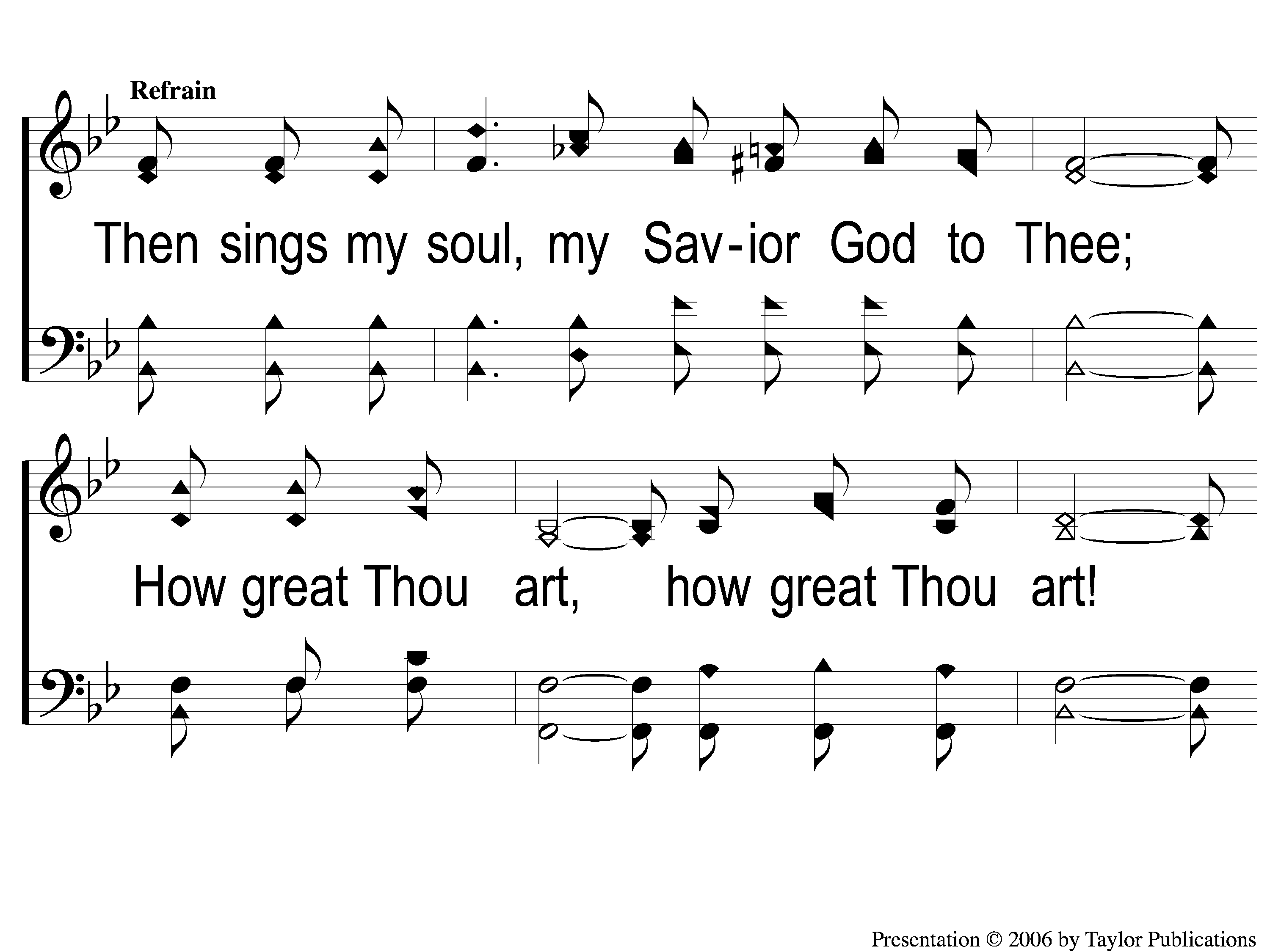 How Great Thou Art
76
C-1 How Great Thou Art
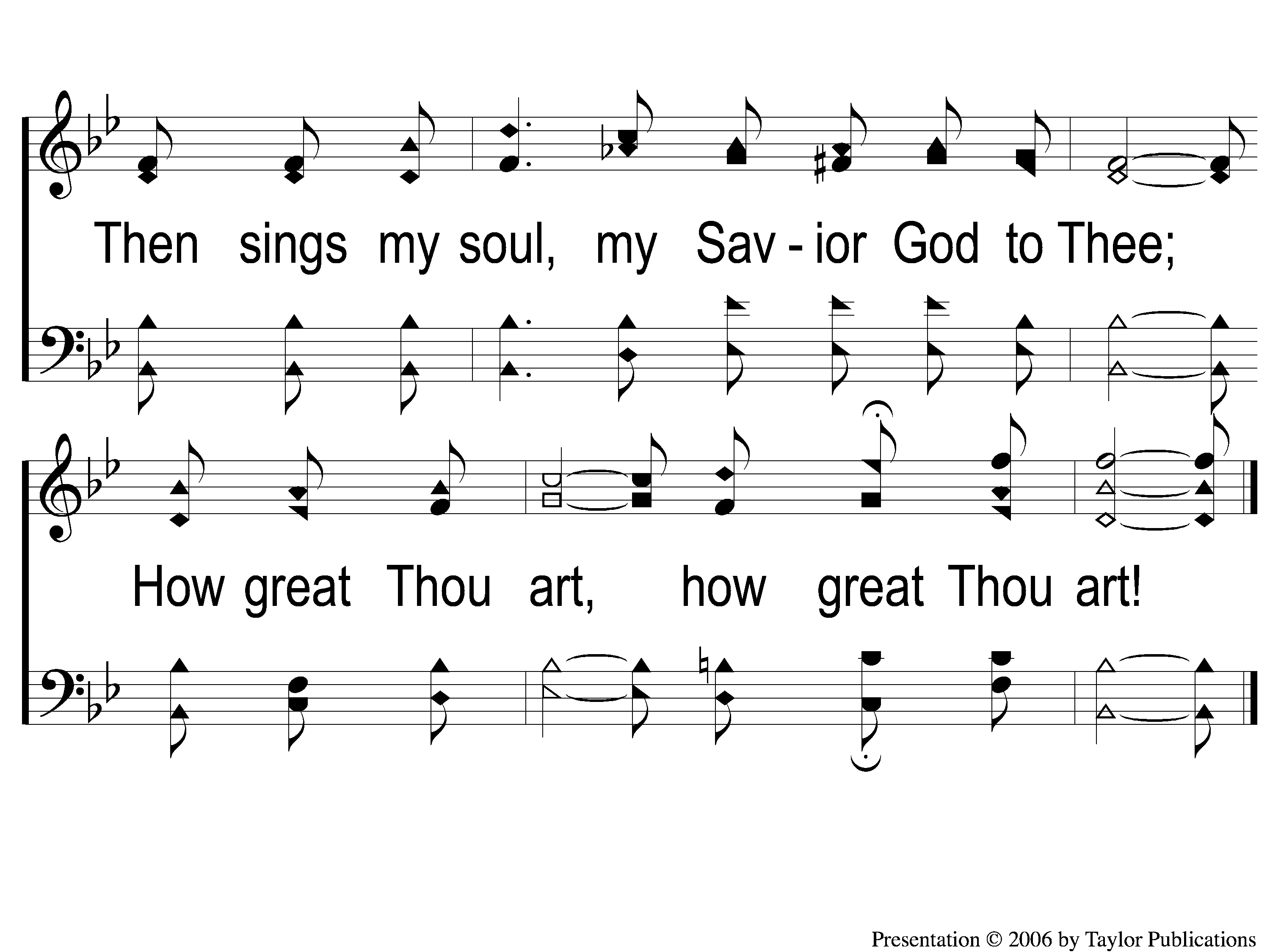 How Great Thou Art
76
C-2 How Great Thou Art
OpeningPRAYER
SONG:
I Love My Savior, Too
#610
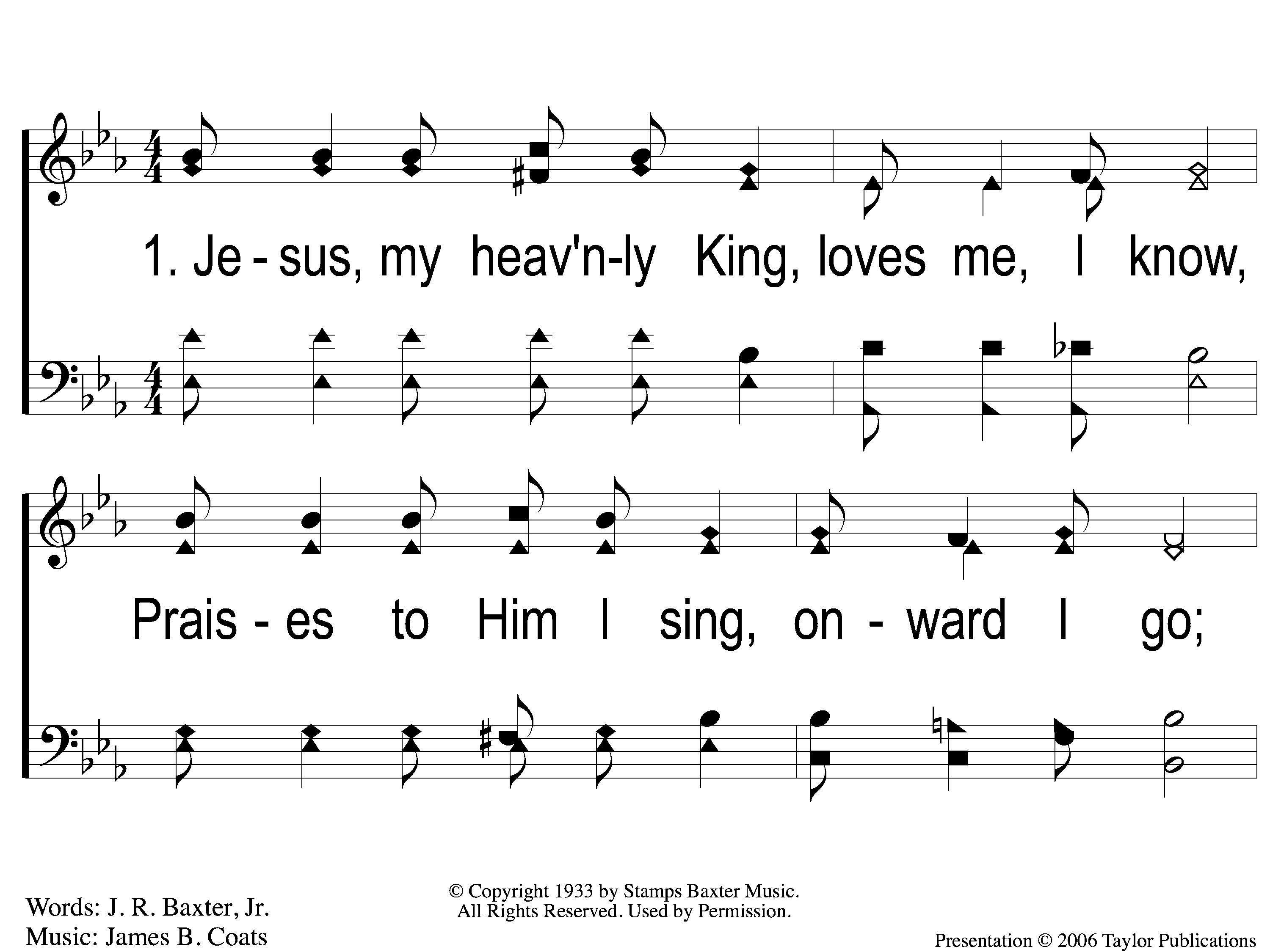 I Love My Savior, Too
610
1-1 I Love My Savior
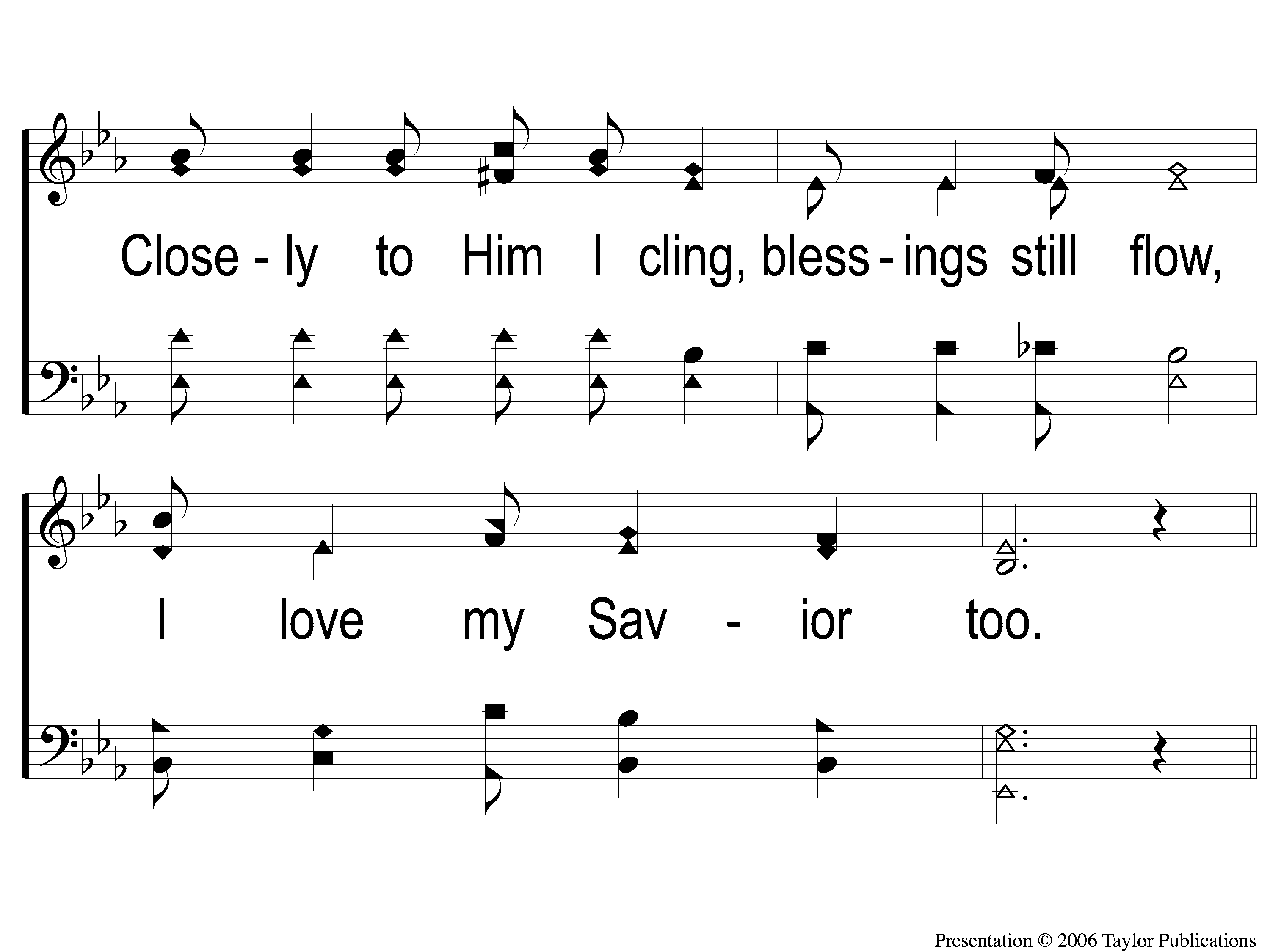 I Love My Savior, Too
610
1-2 I Love My Savior
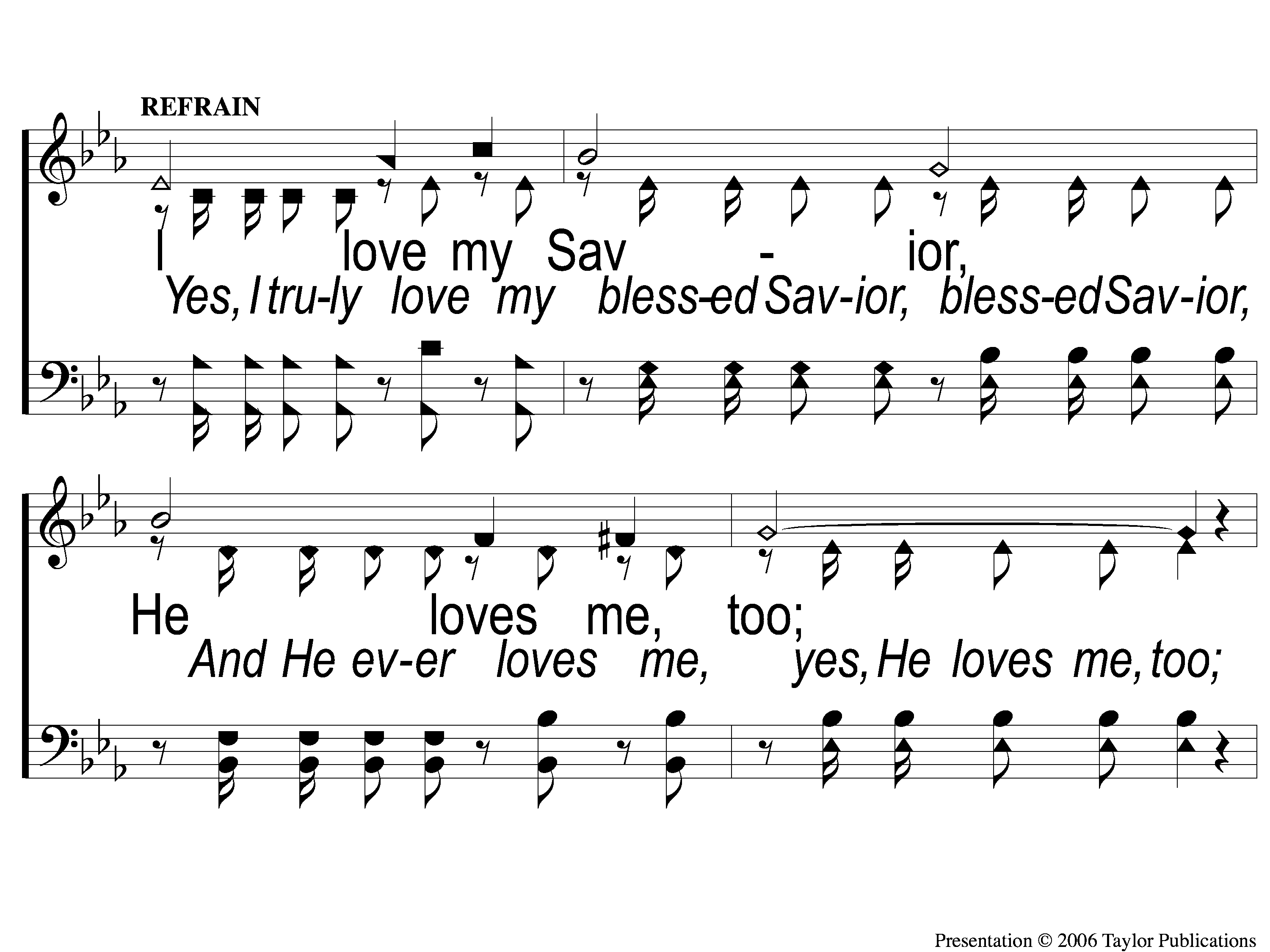 I Love My Savior, Too
610
C-1 I Love My Savior
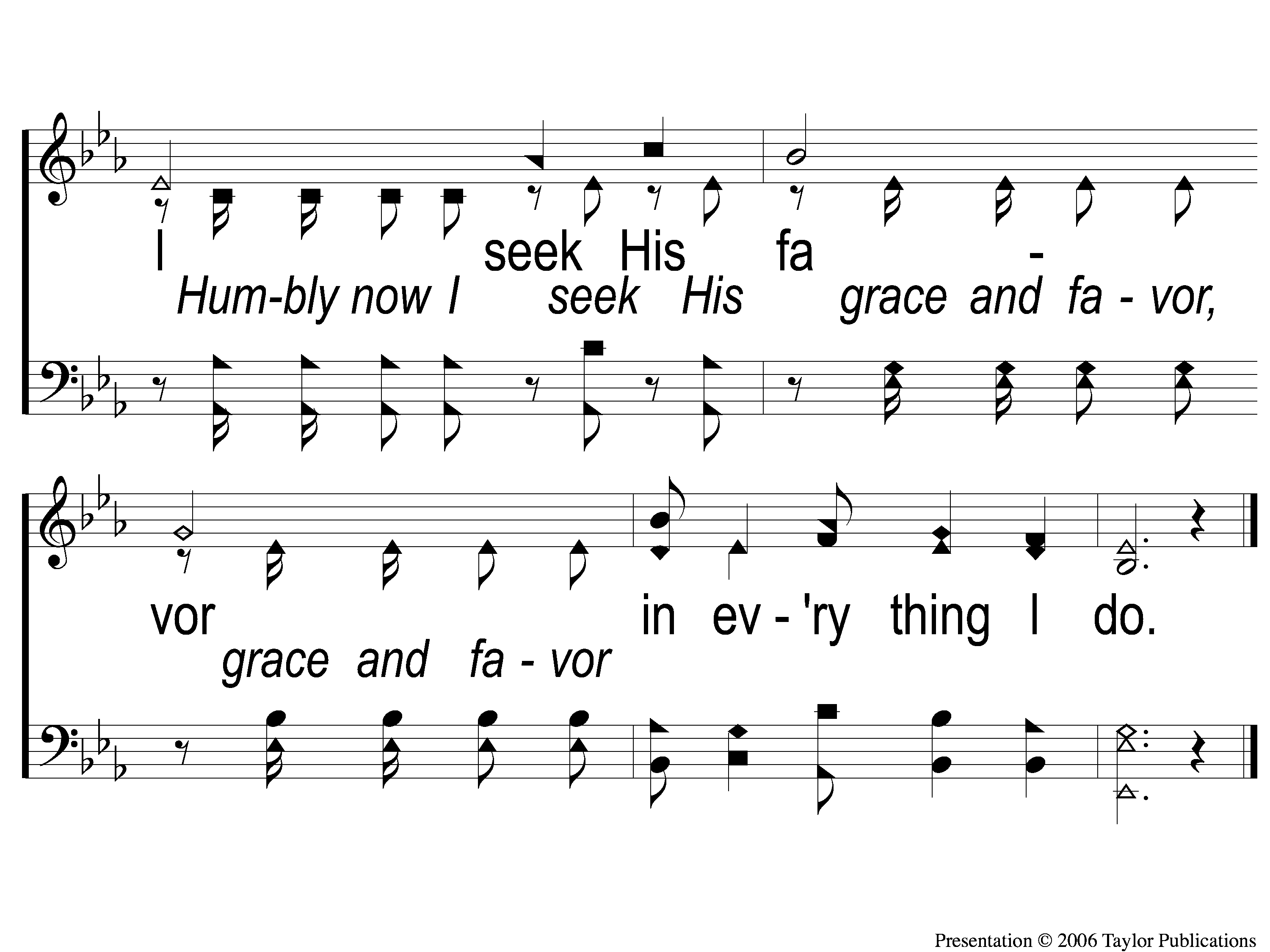 I Love My Savior, Too
610
C-2 I Love My Savior
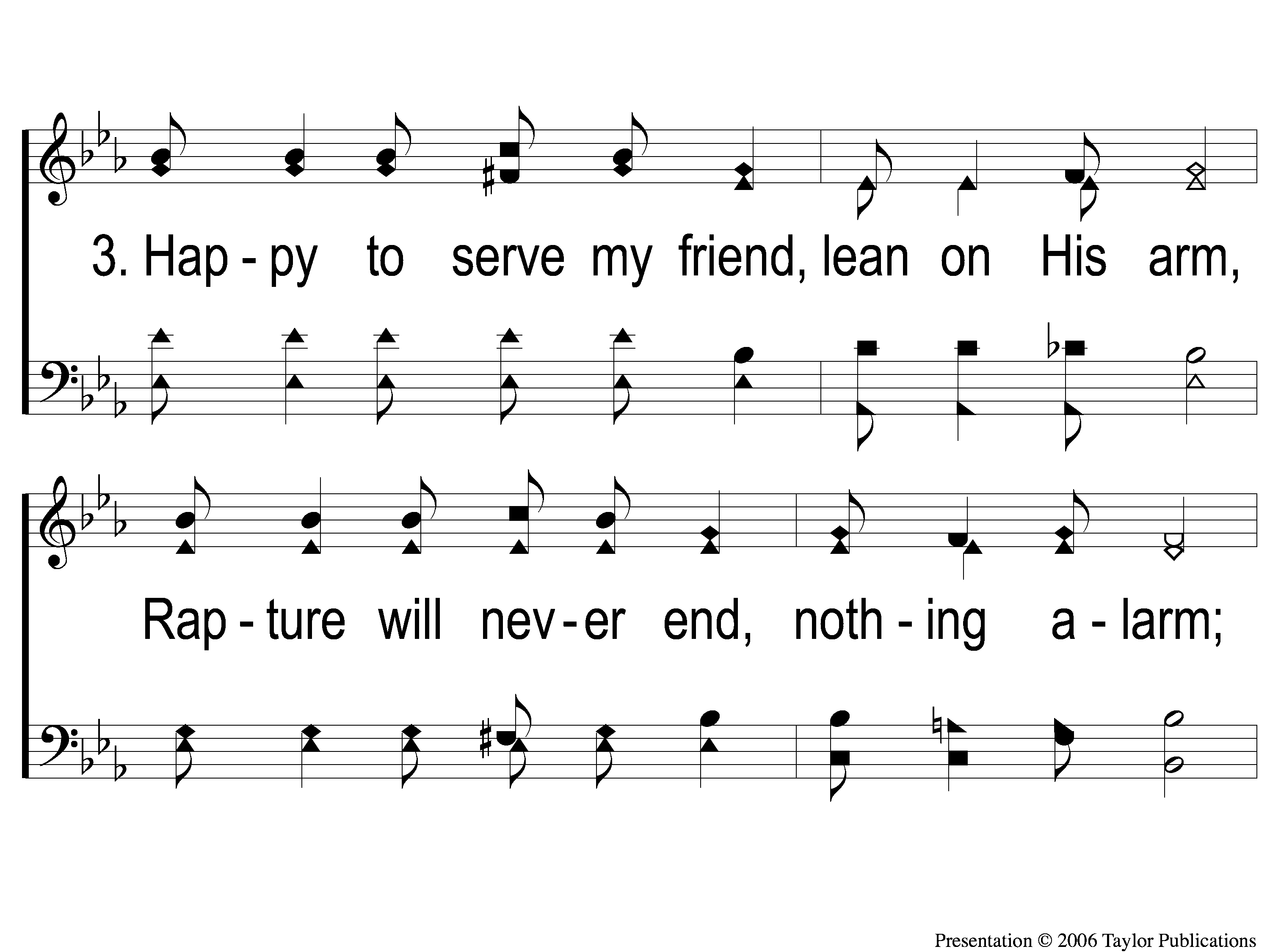 I Love My Savior, Too
610
3-1 I Love My Savior
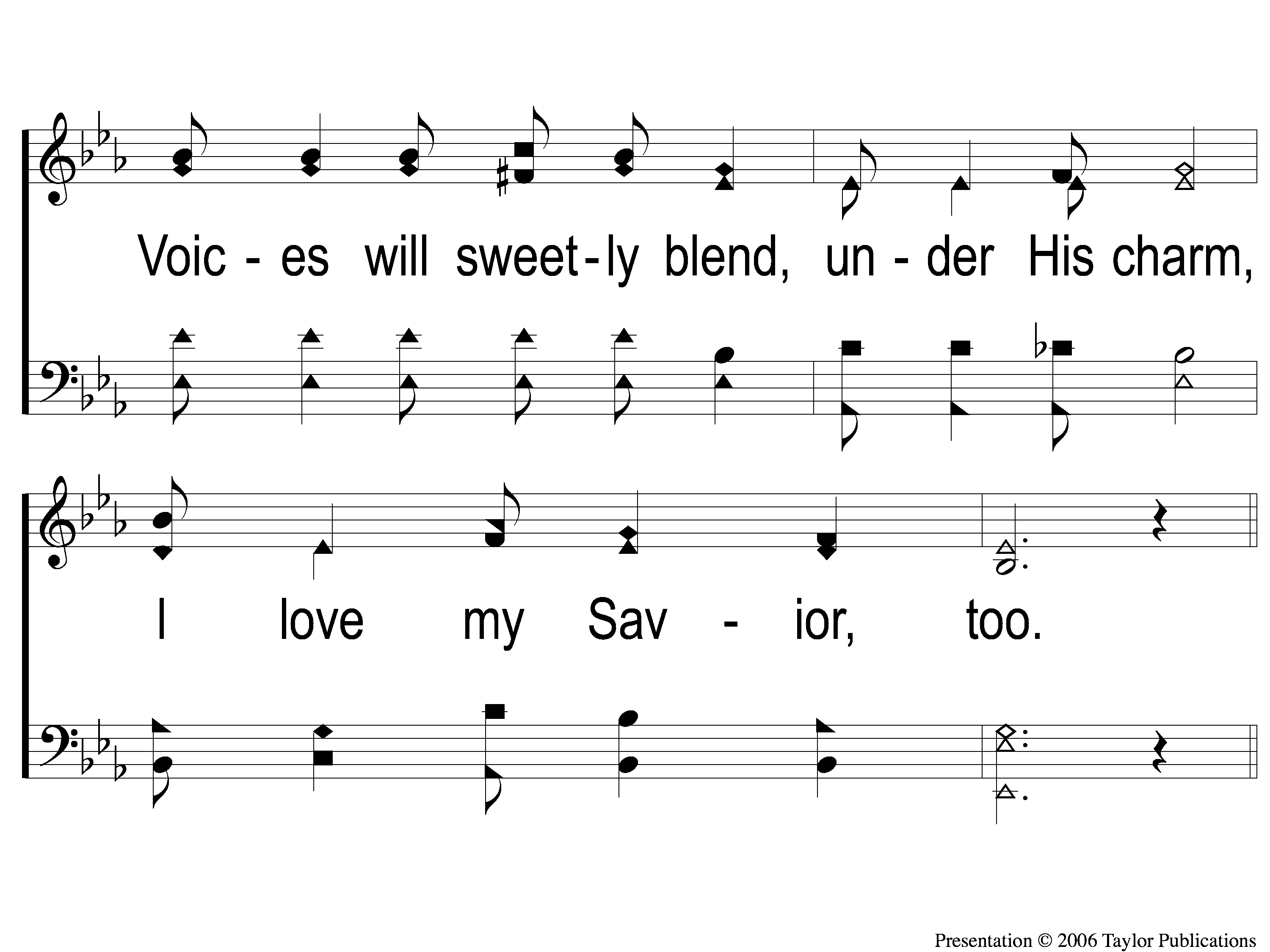 I Love My Savior, Too
610
3-2 I Love My Savior
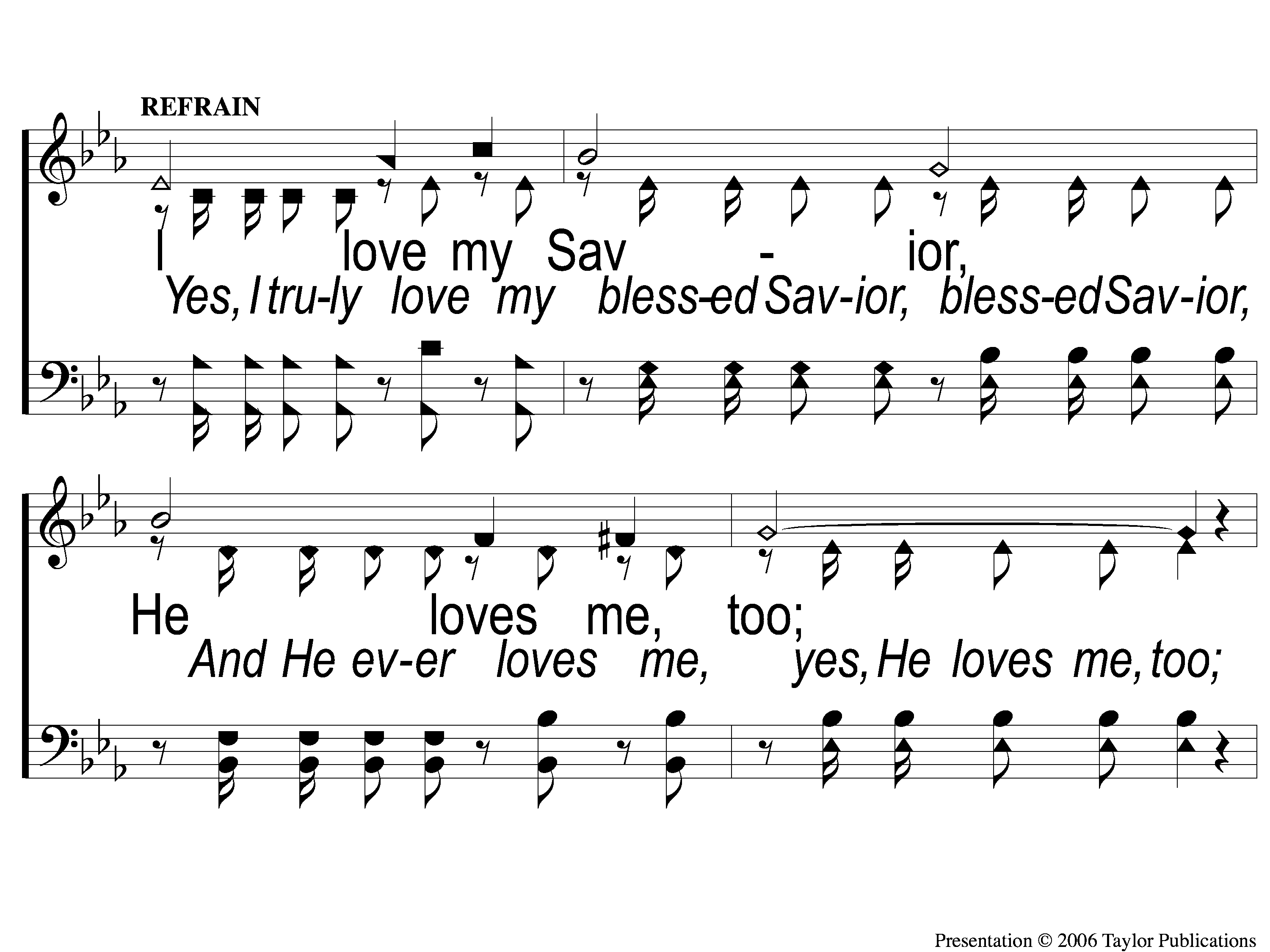 I Love My Savior, Too
610
C-1 I Love My Savior
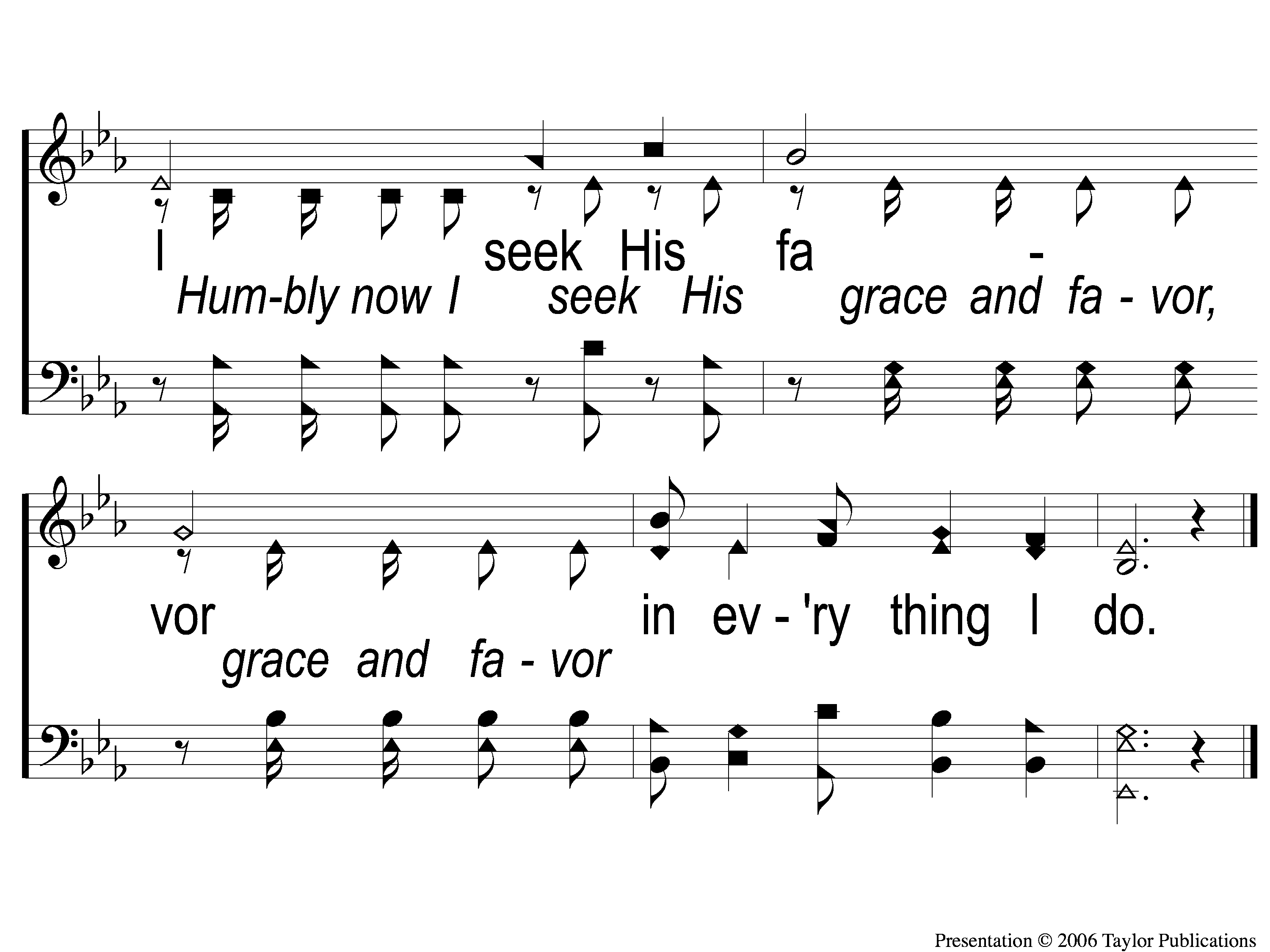 I Love My Savior, Too
610
C-2 I Love My Savior
SONG:
I Walk With The King
#550
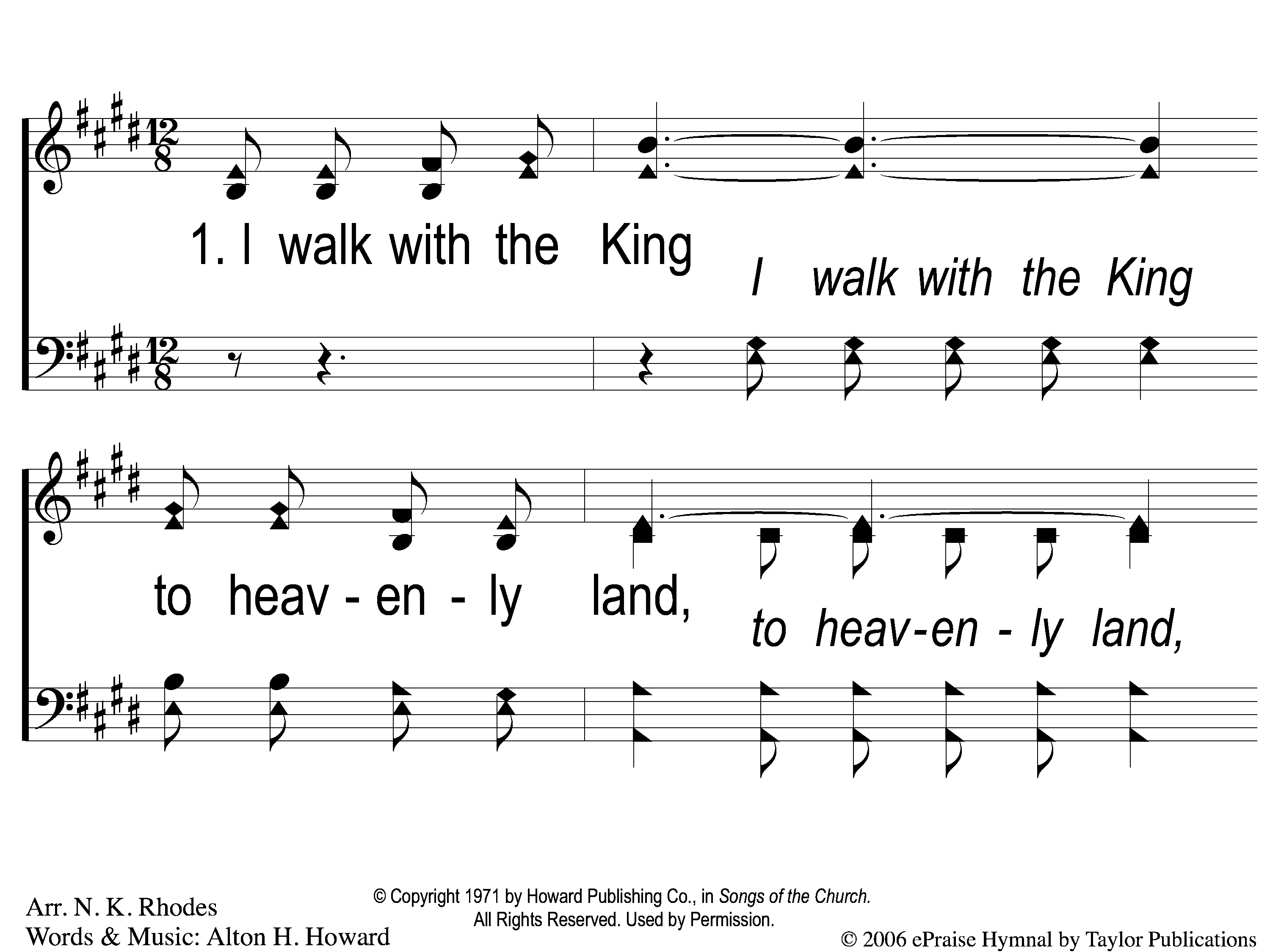 I Walk With The King
550
1-1 I Walk With the King
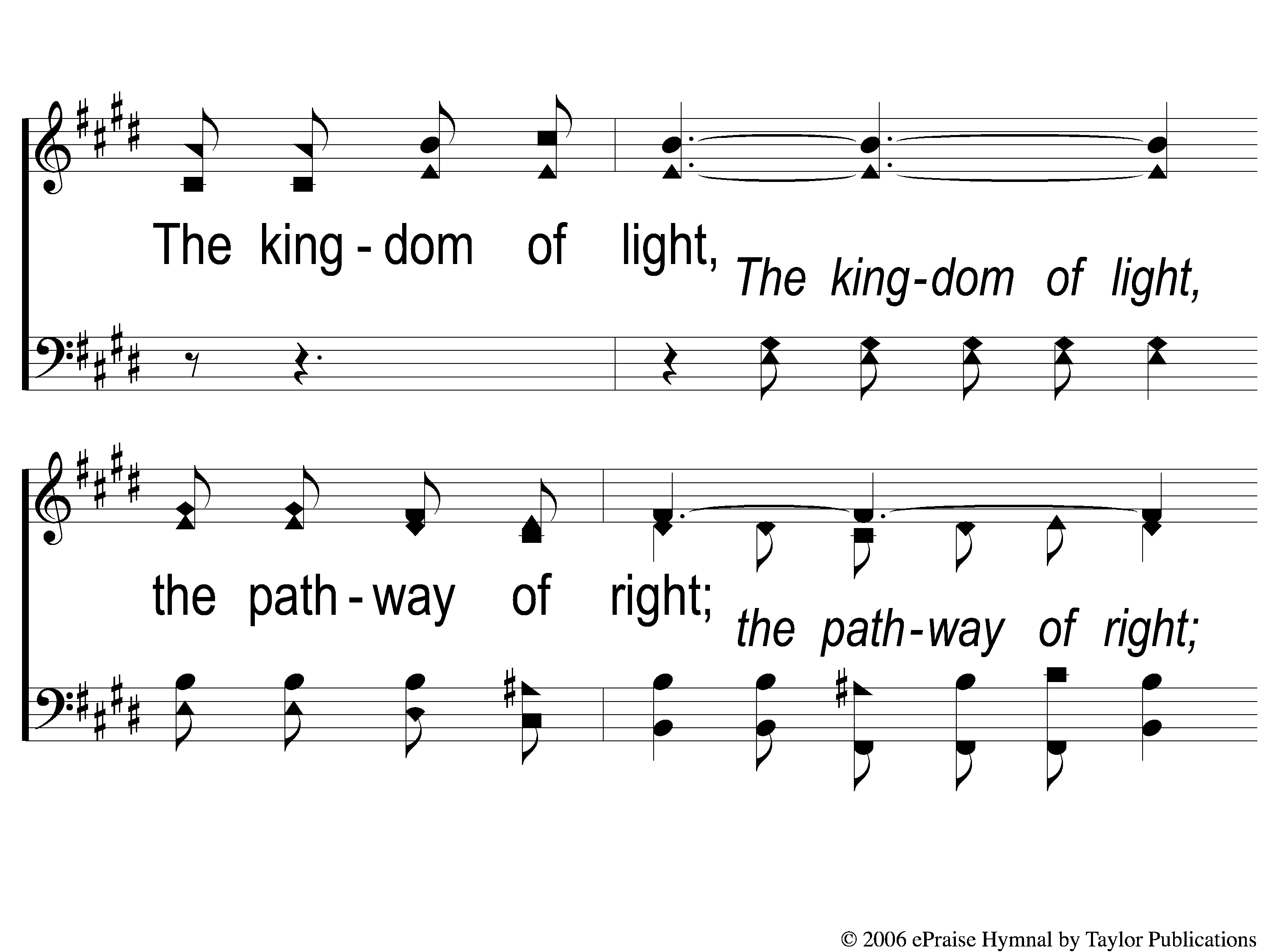 I Walk With The King
550
1-2 I Walk With the King
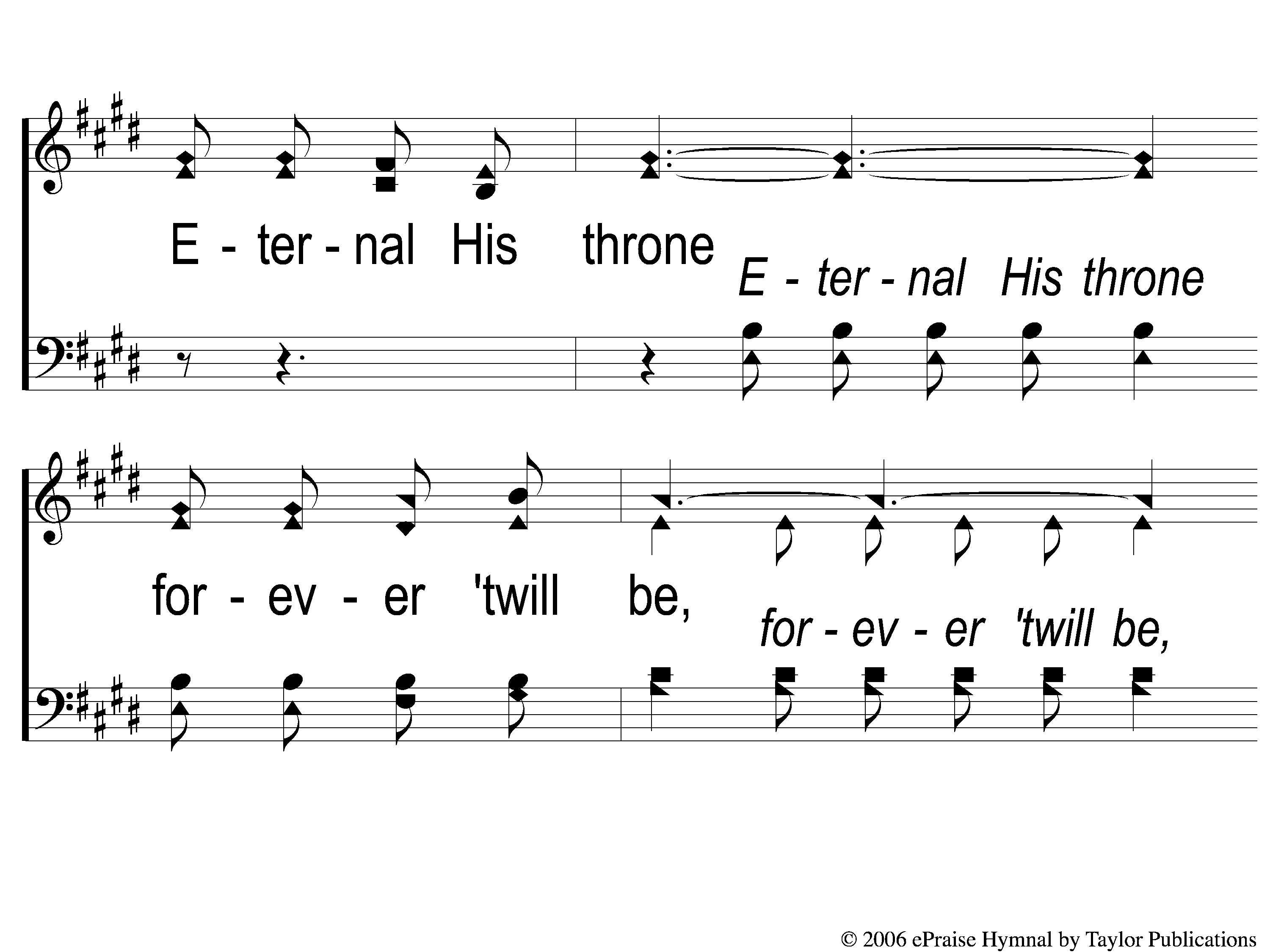 I Walk With The King
550
1-3 I Walk With the King
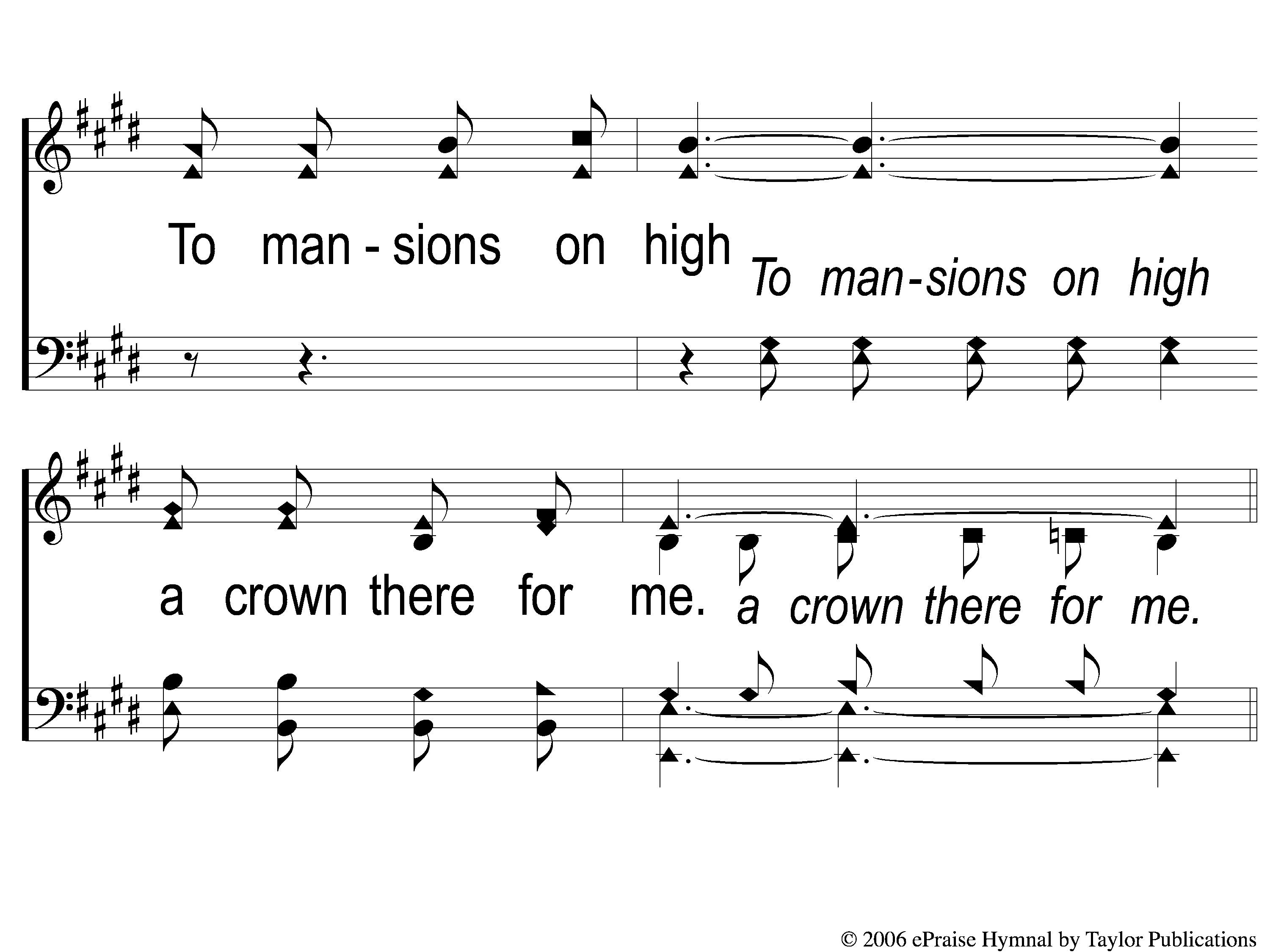 I Walk With The King
550
1-4 I Walk With the King
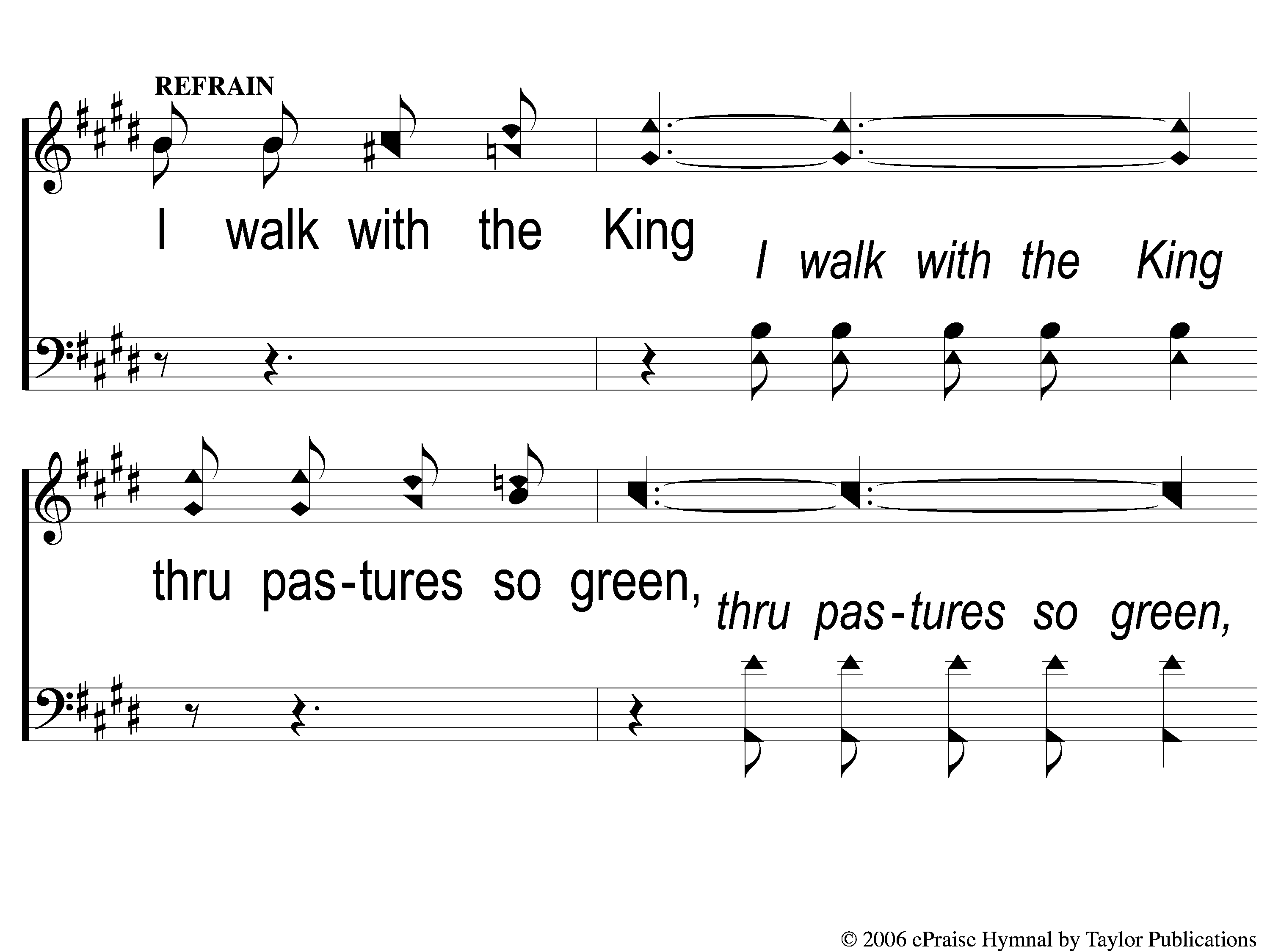 I Walk With The King
550
C-1 I Walk With the King
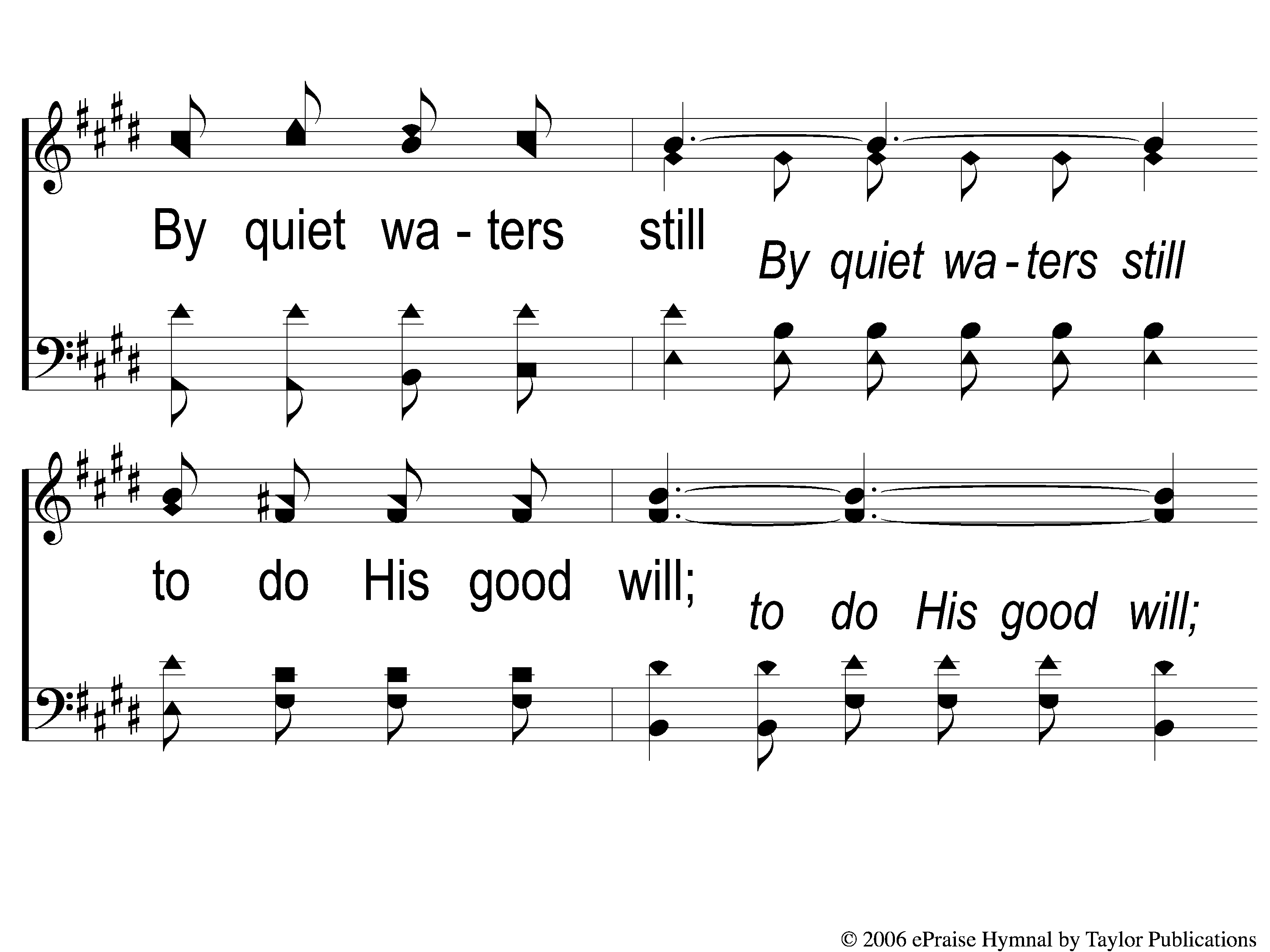 I Walk With The King
550
C-2 I Walk With the King
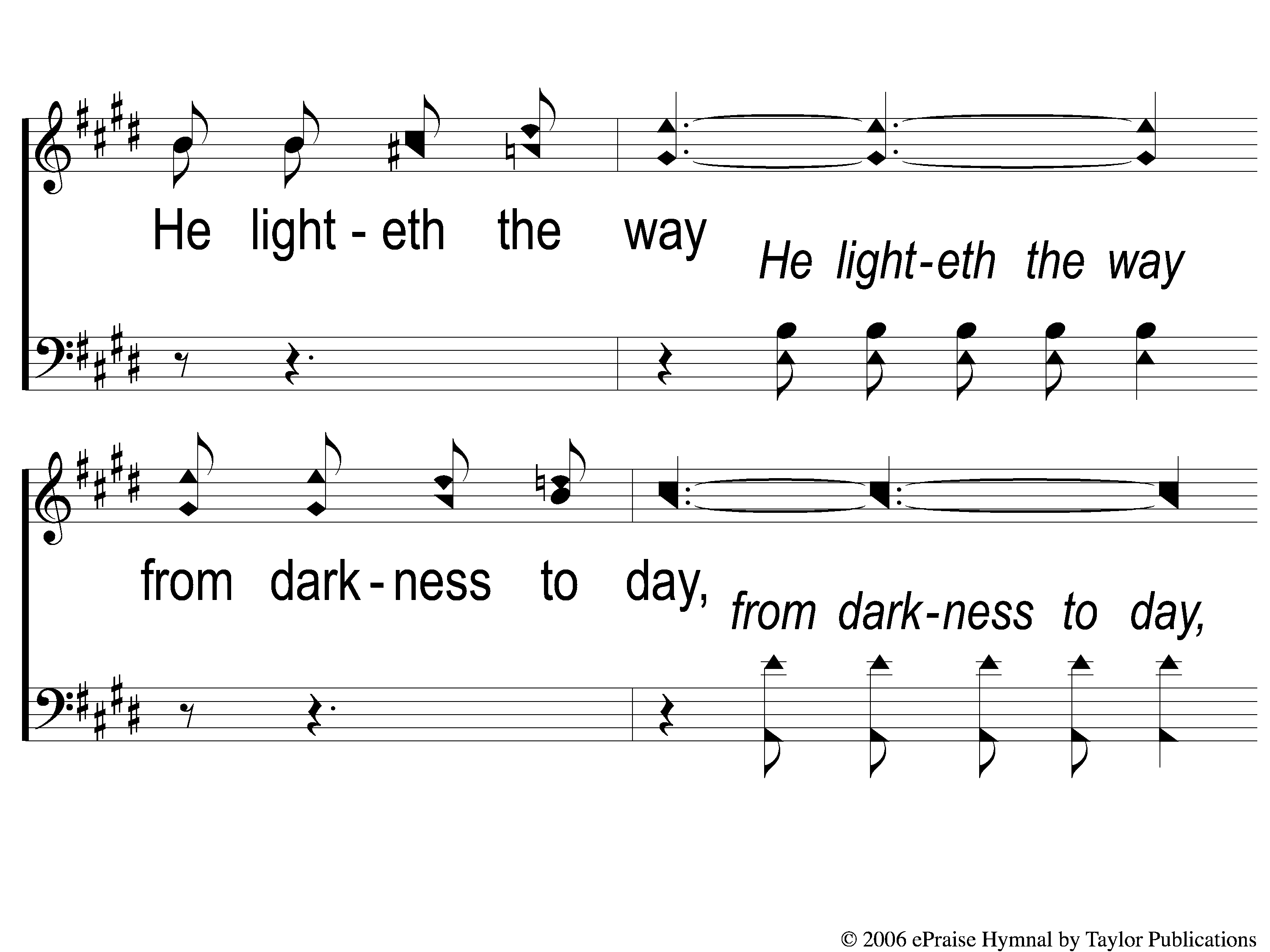 I Walk With The King
550
C-3 I Walk With the King
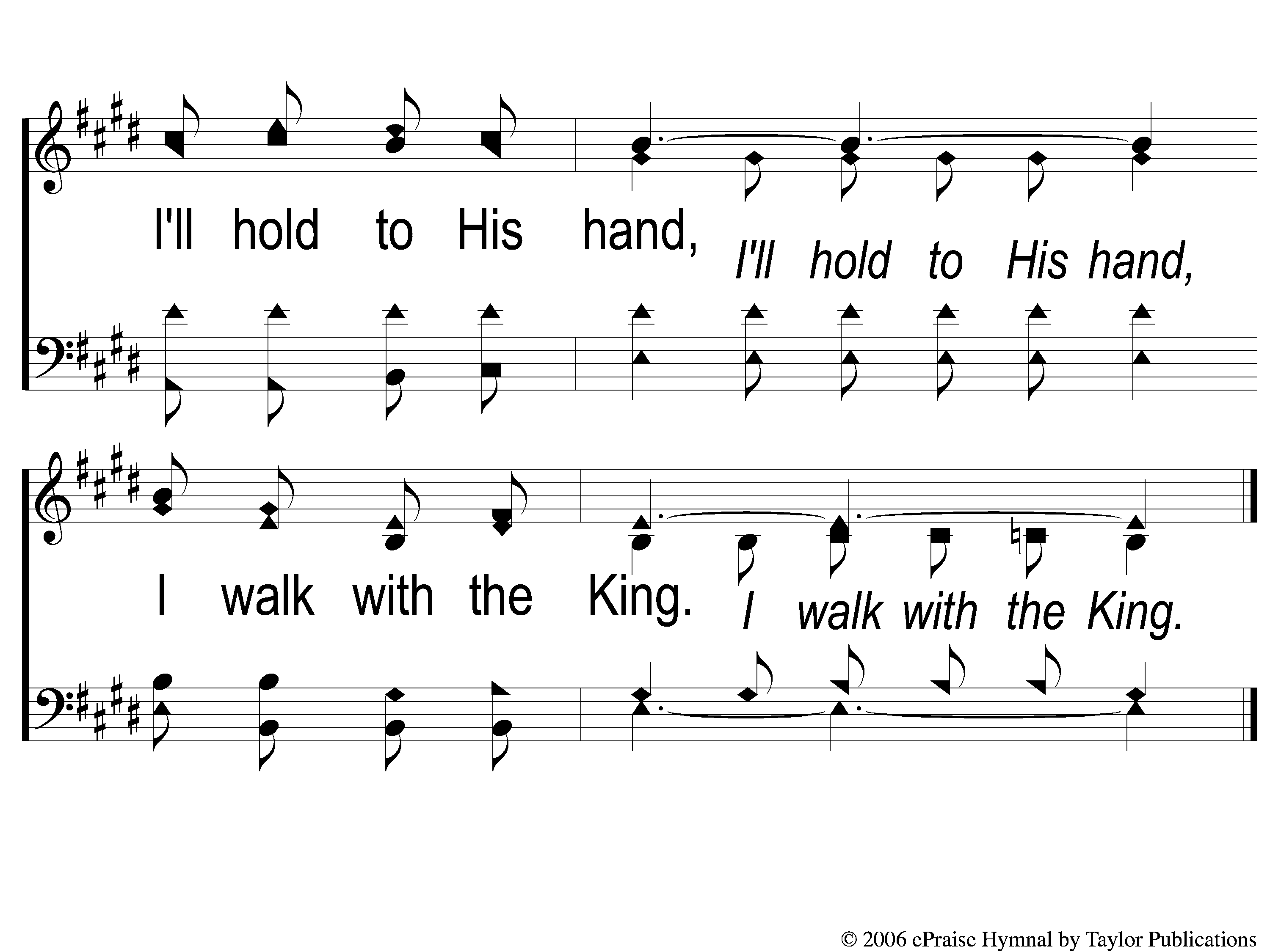 I Walk With The King
550
C-4 I Walk With the King
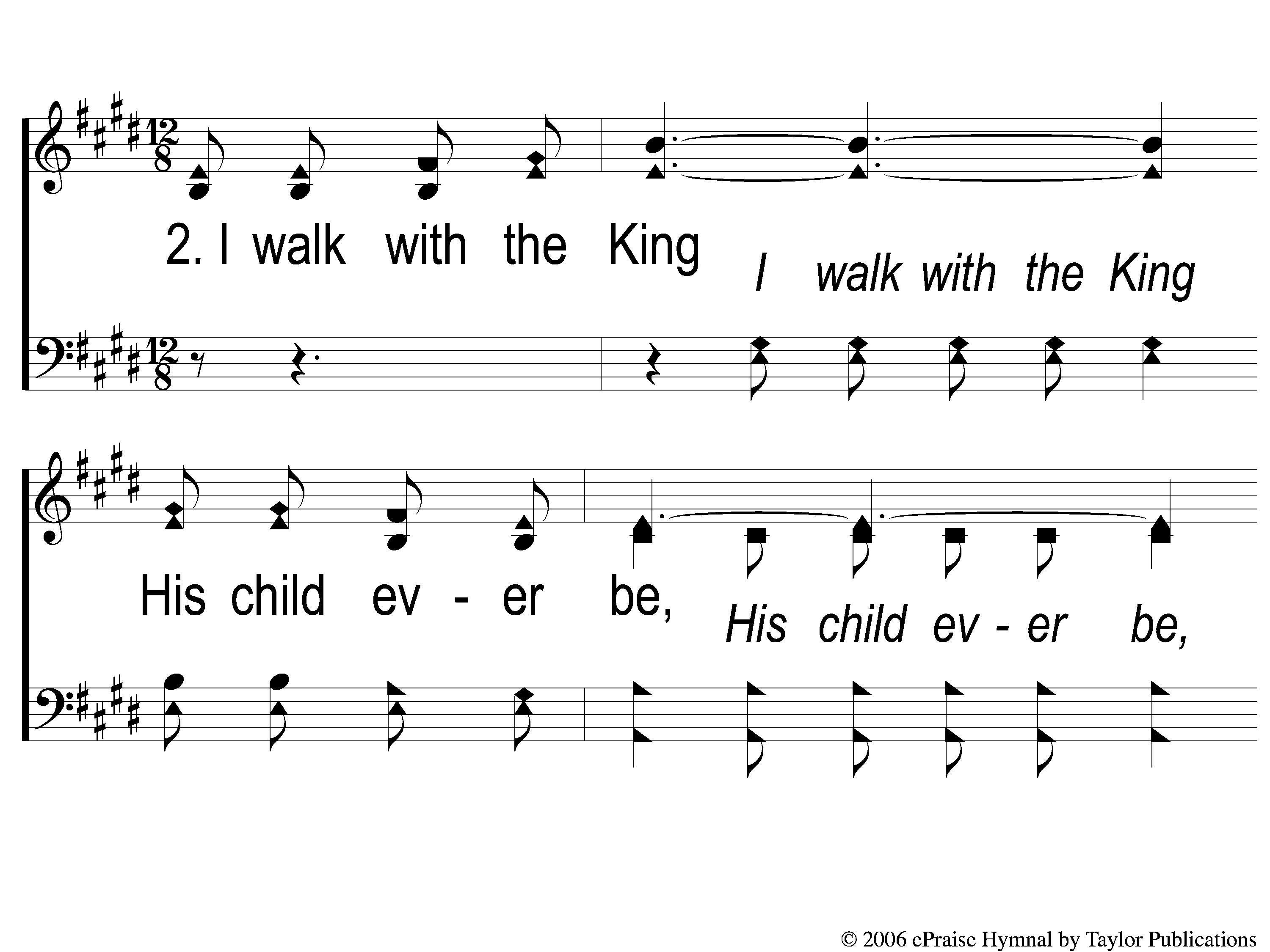 I Walk With The King
550
2-1 I Walk With the King
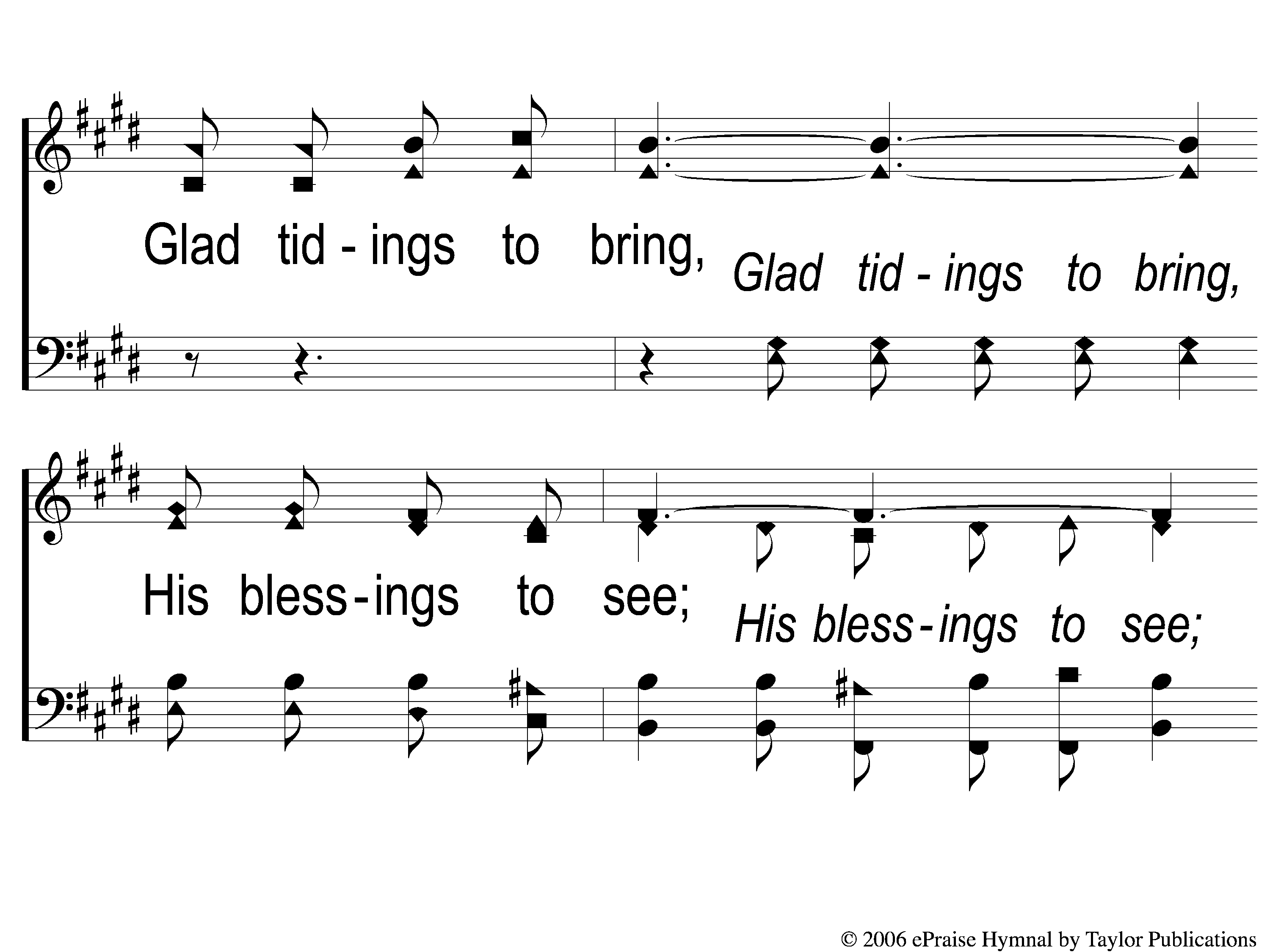 I Walk With The King
550
2-2 I Walk With the King
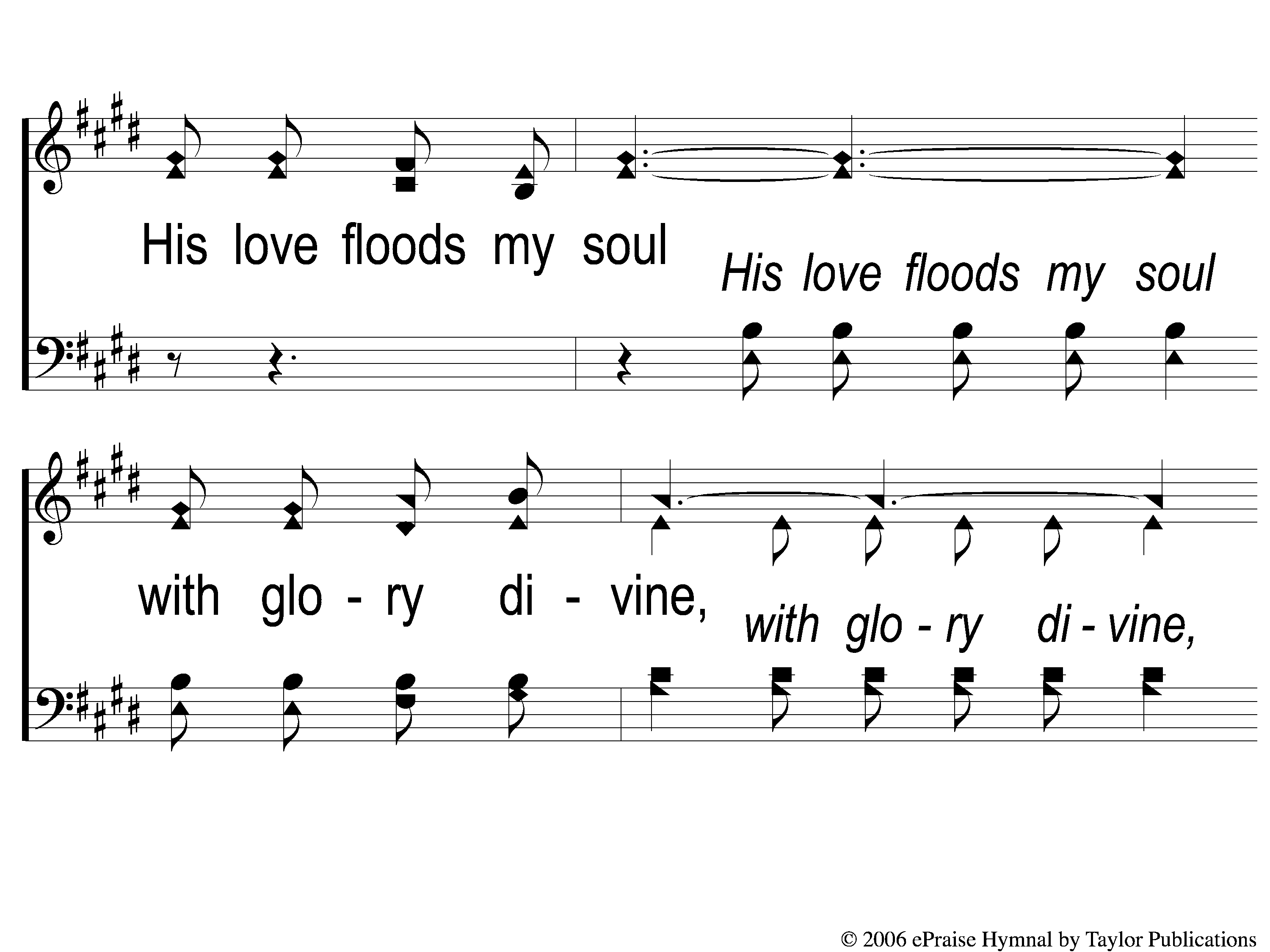 I Walk With The King
550
2-3 I Walk With the King
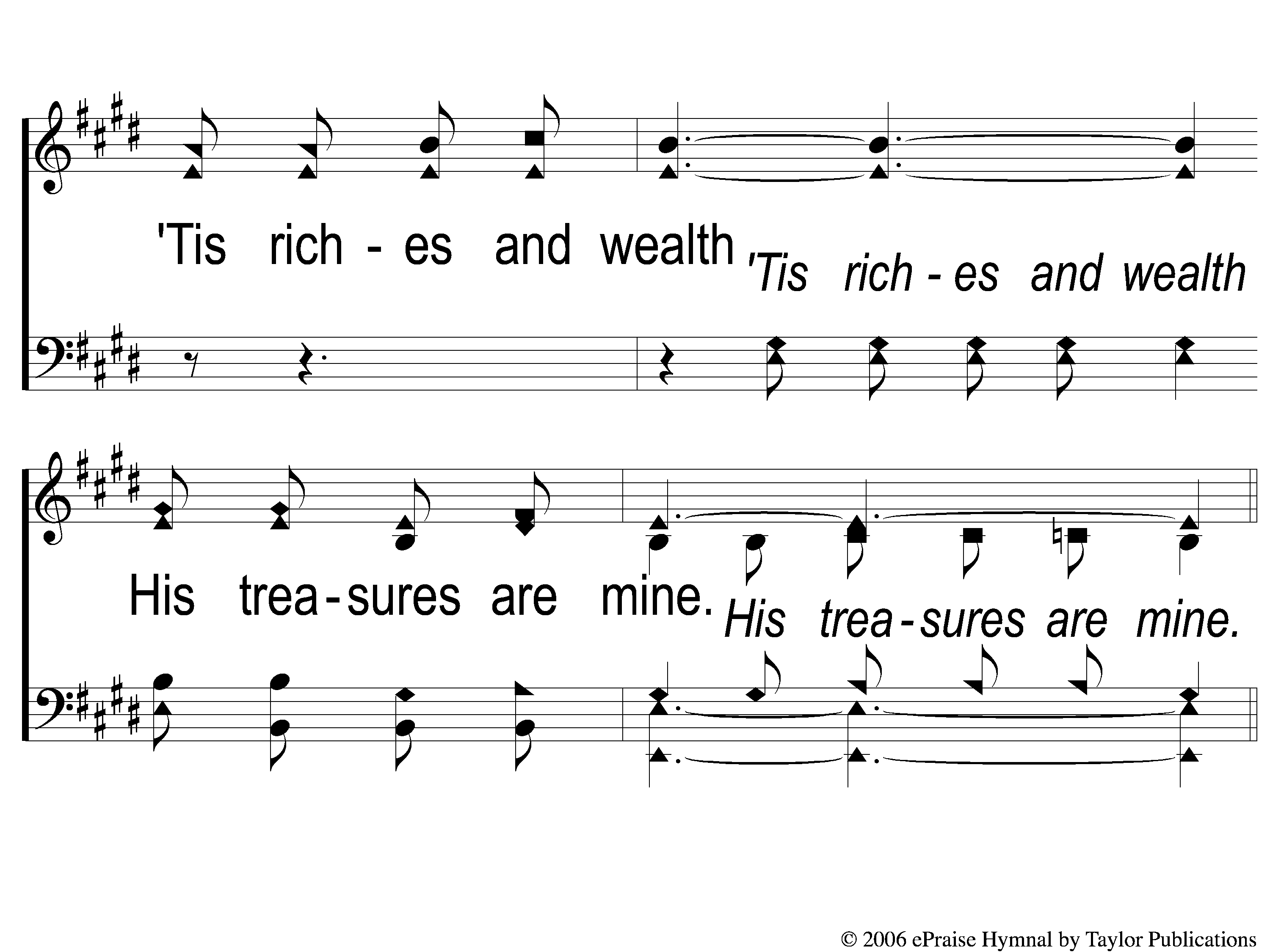 I Walk With The King
550
2-4 I Walk With the King
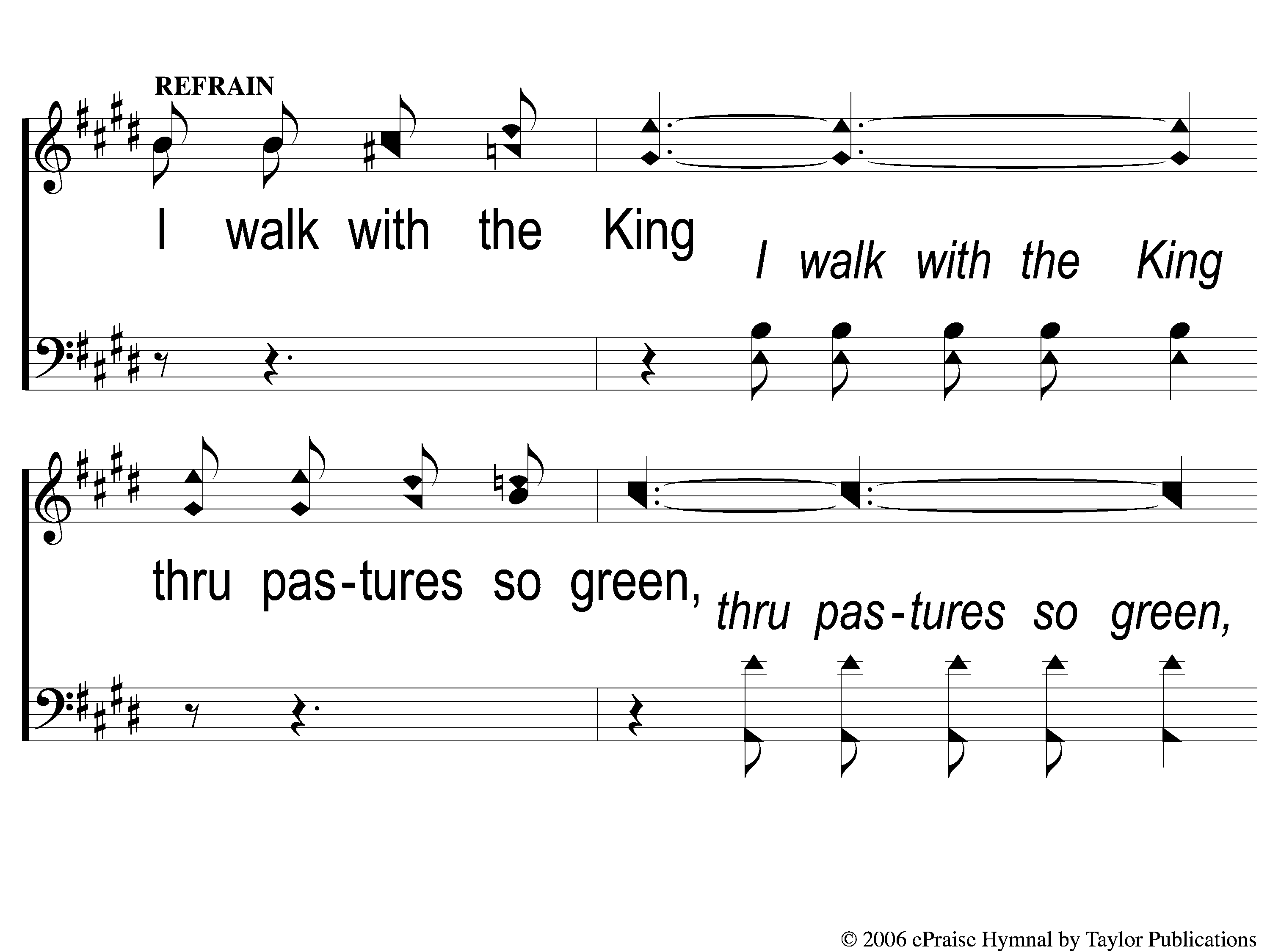 I Walk With The King
550
C-1 I Walk With the King
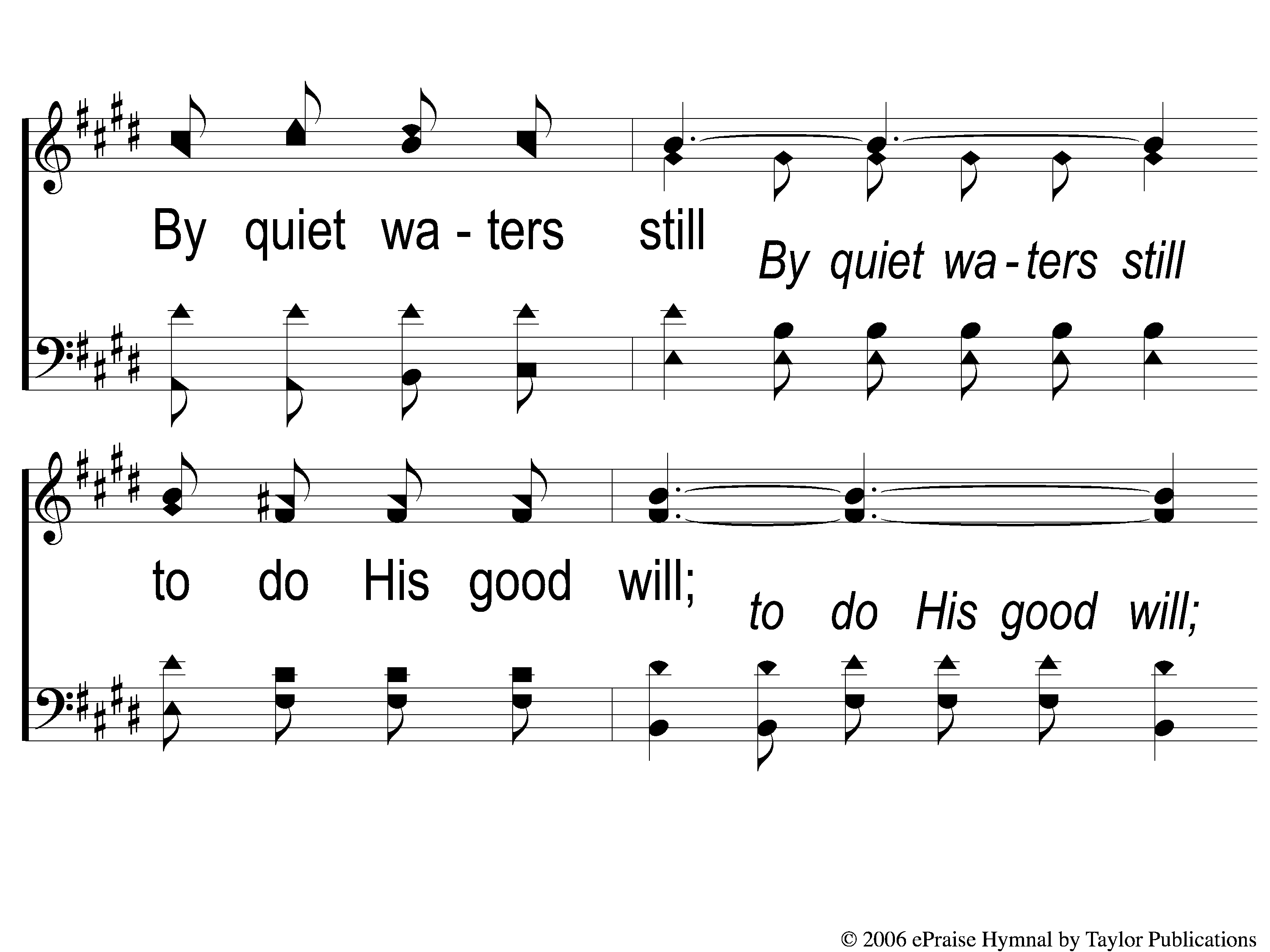 I Walk With The King
550
C-2 I Walk With the King
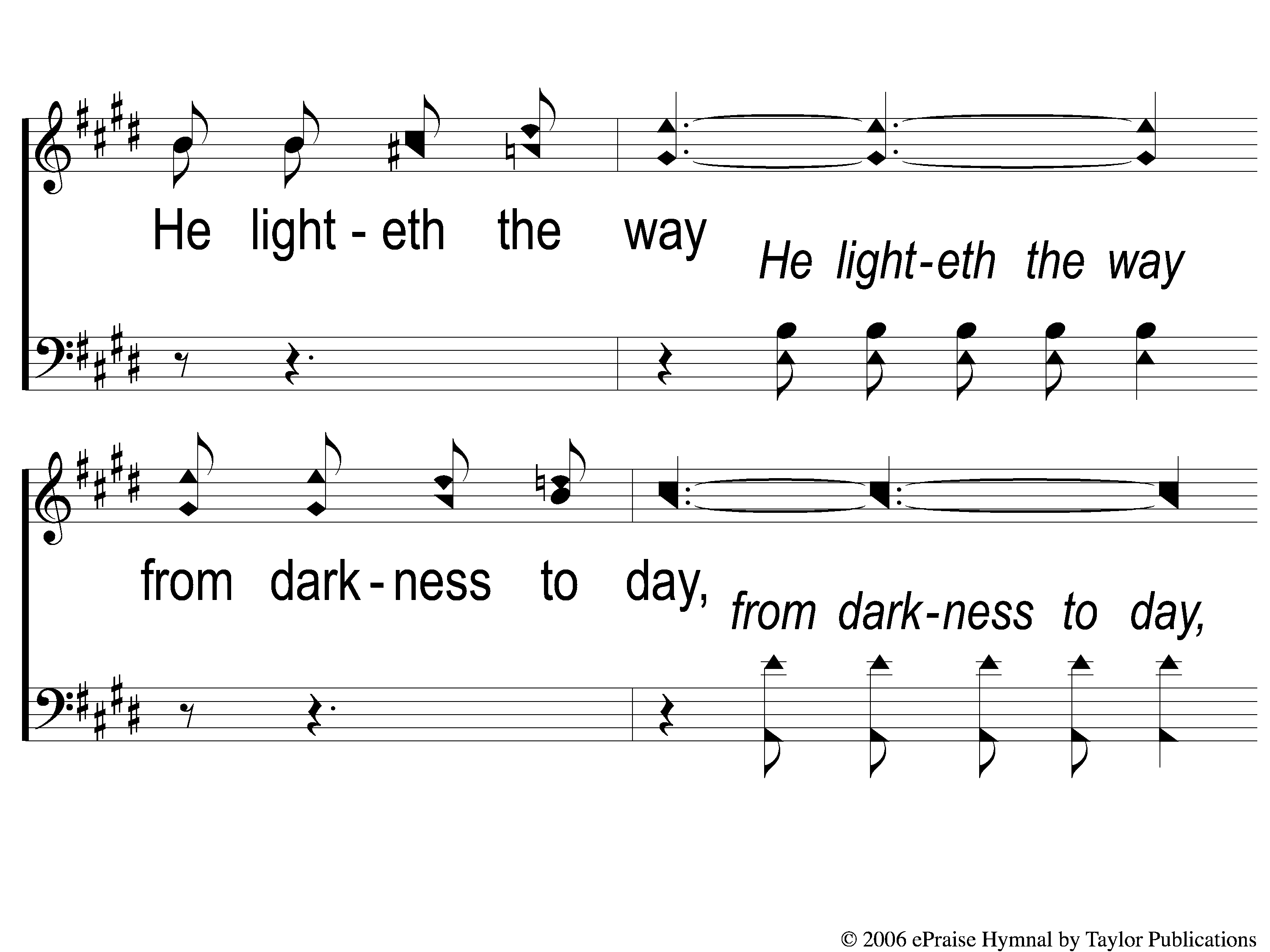 I Walk With The King
550
C-3 I Walk With the King
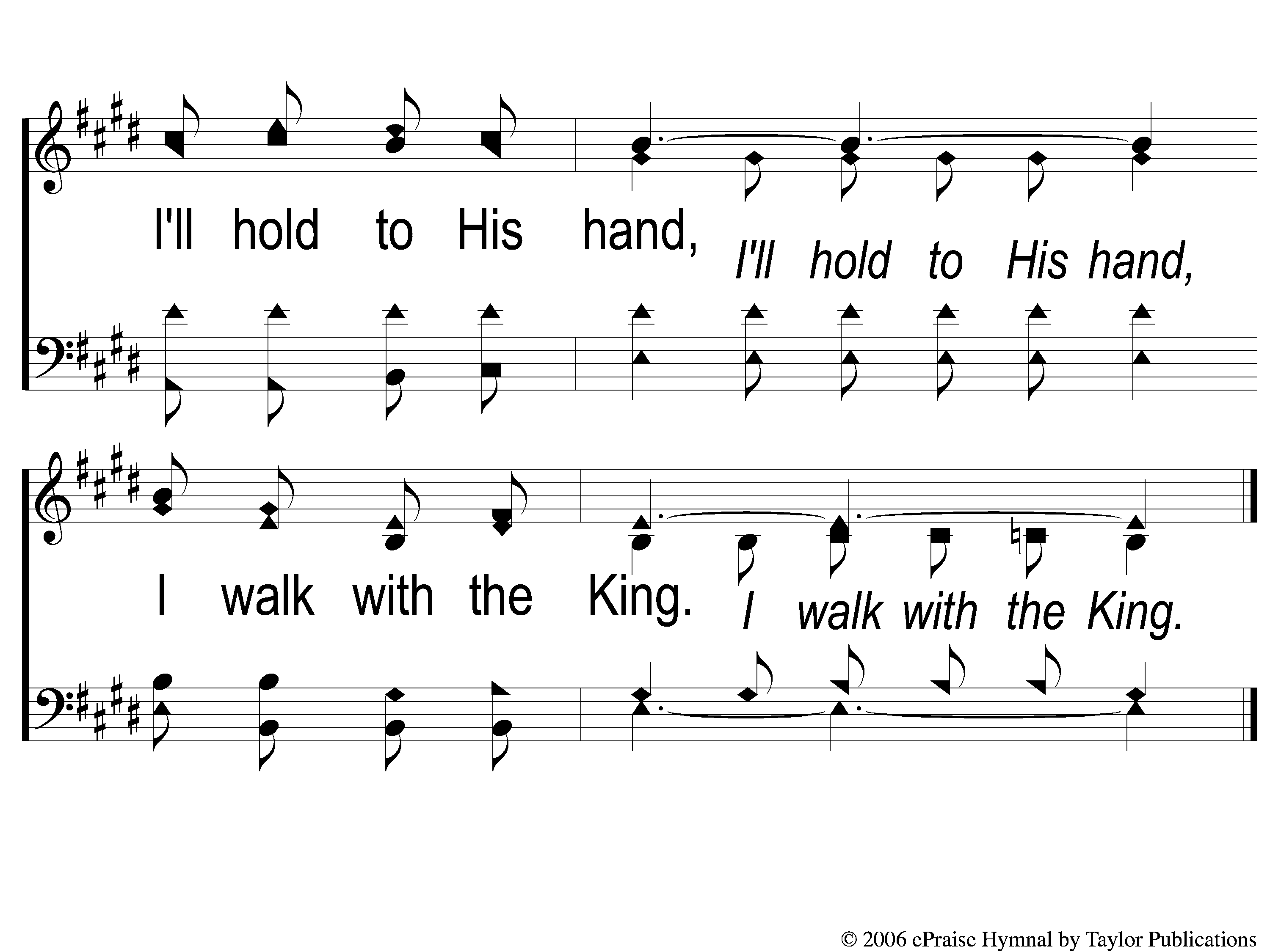 I Walk With The King
550
C-4 I Walk With the King
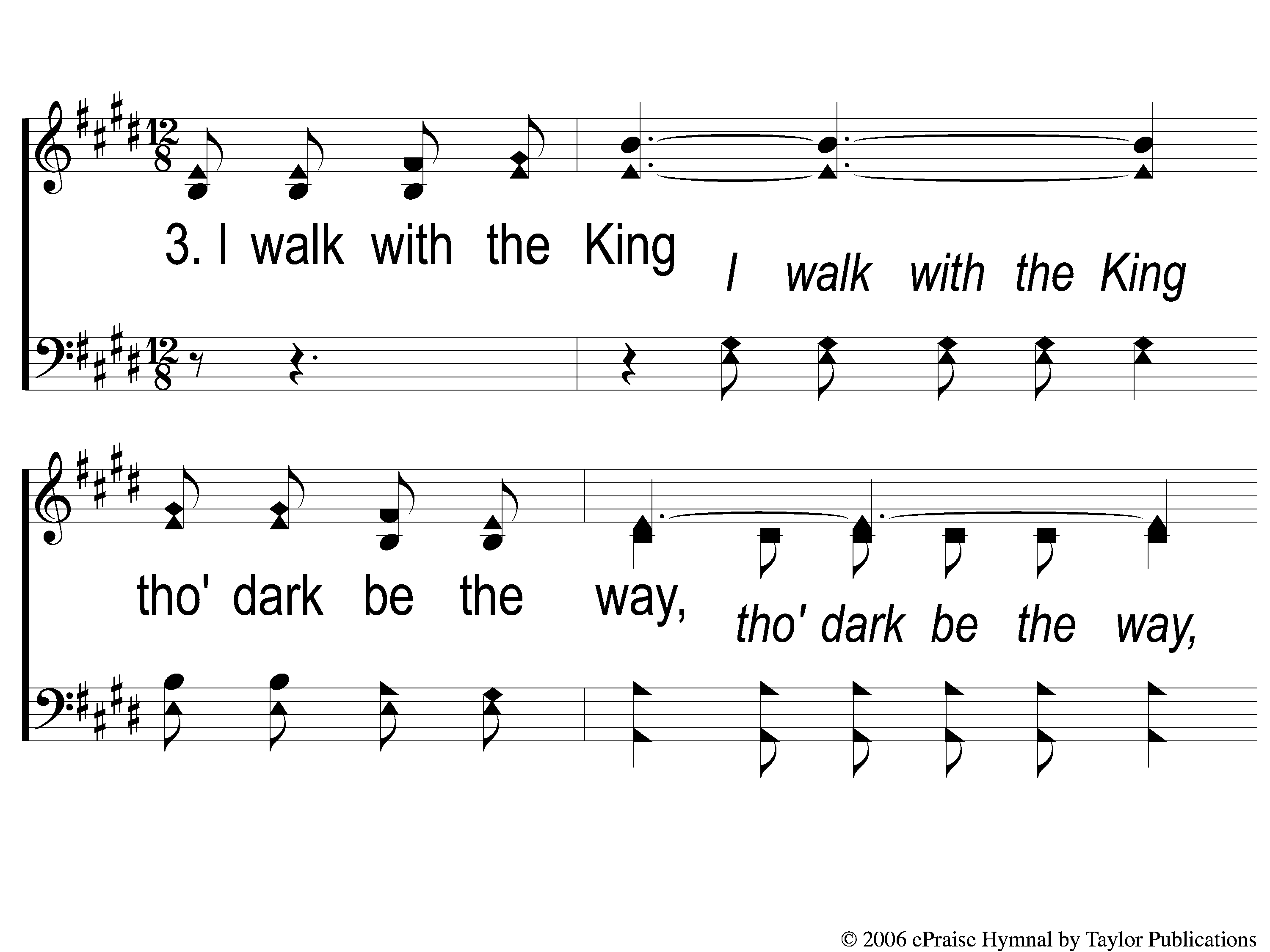 I Walk With The King
550
3-1 I Walk With the King
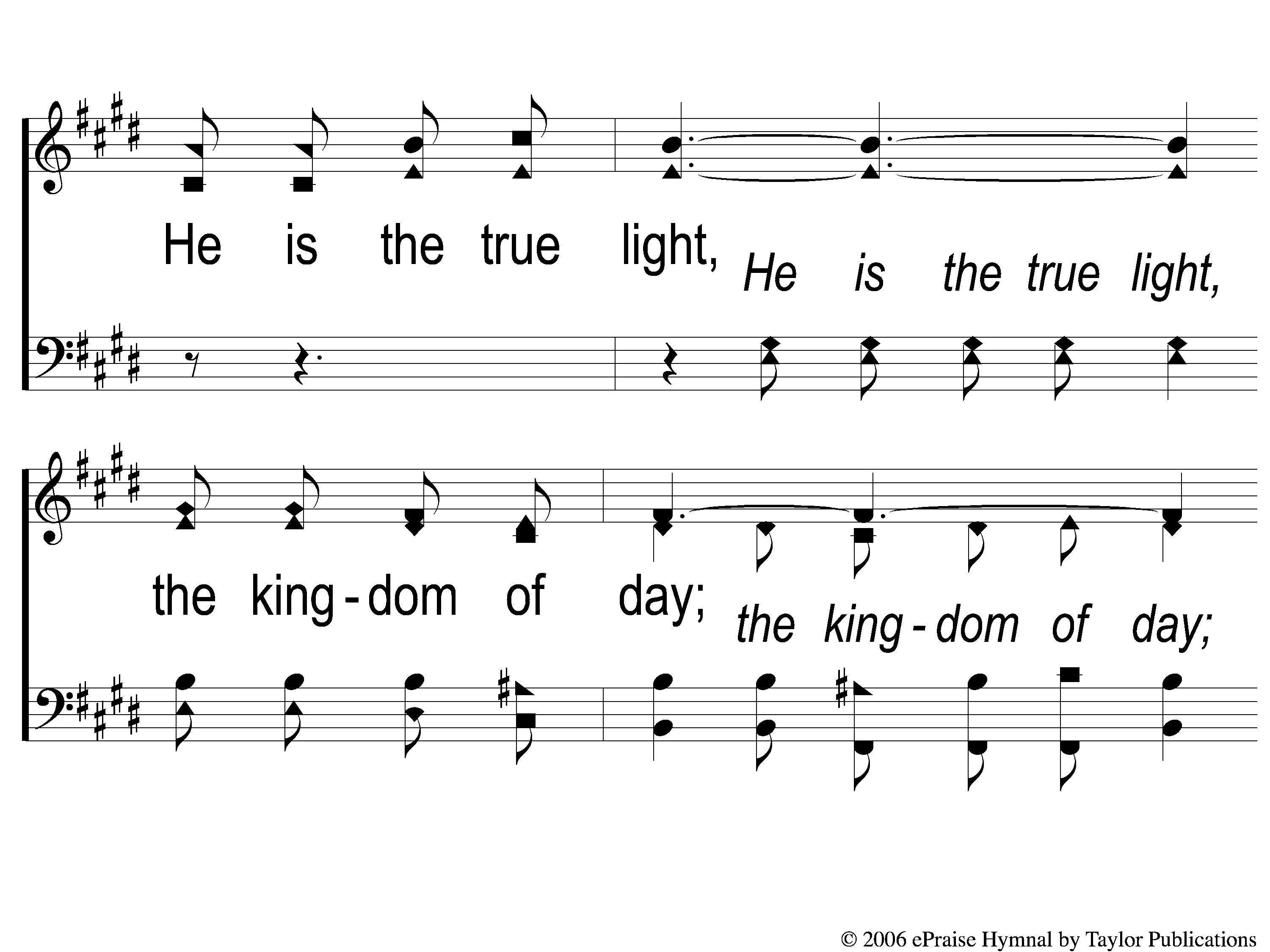 I Walk With The King
550
3-2 I Walk With the King
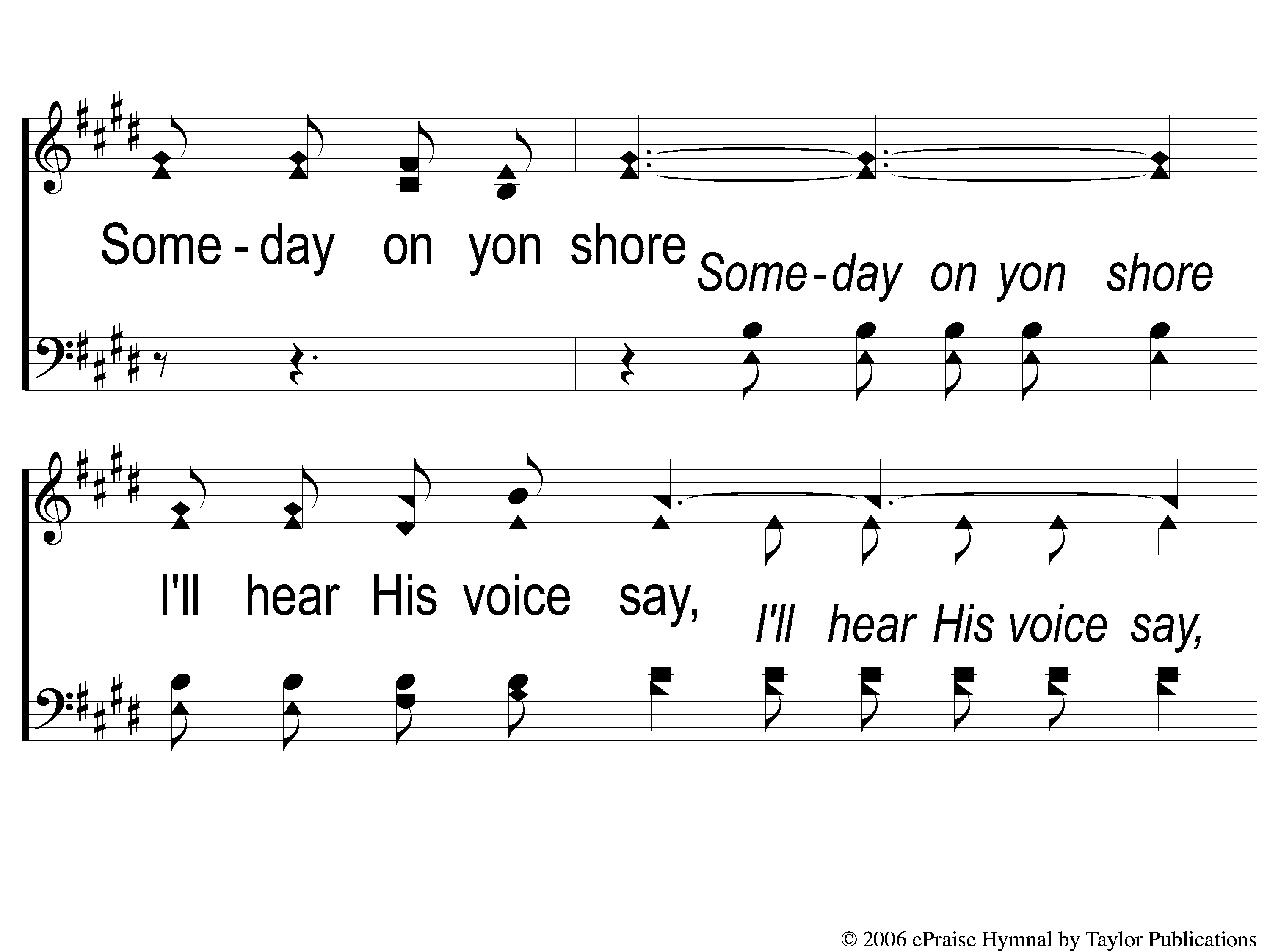 I Walk With The King
550
3-3 I Walk With the King
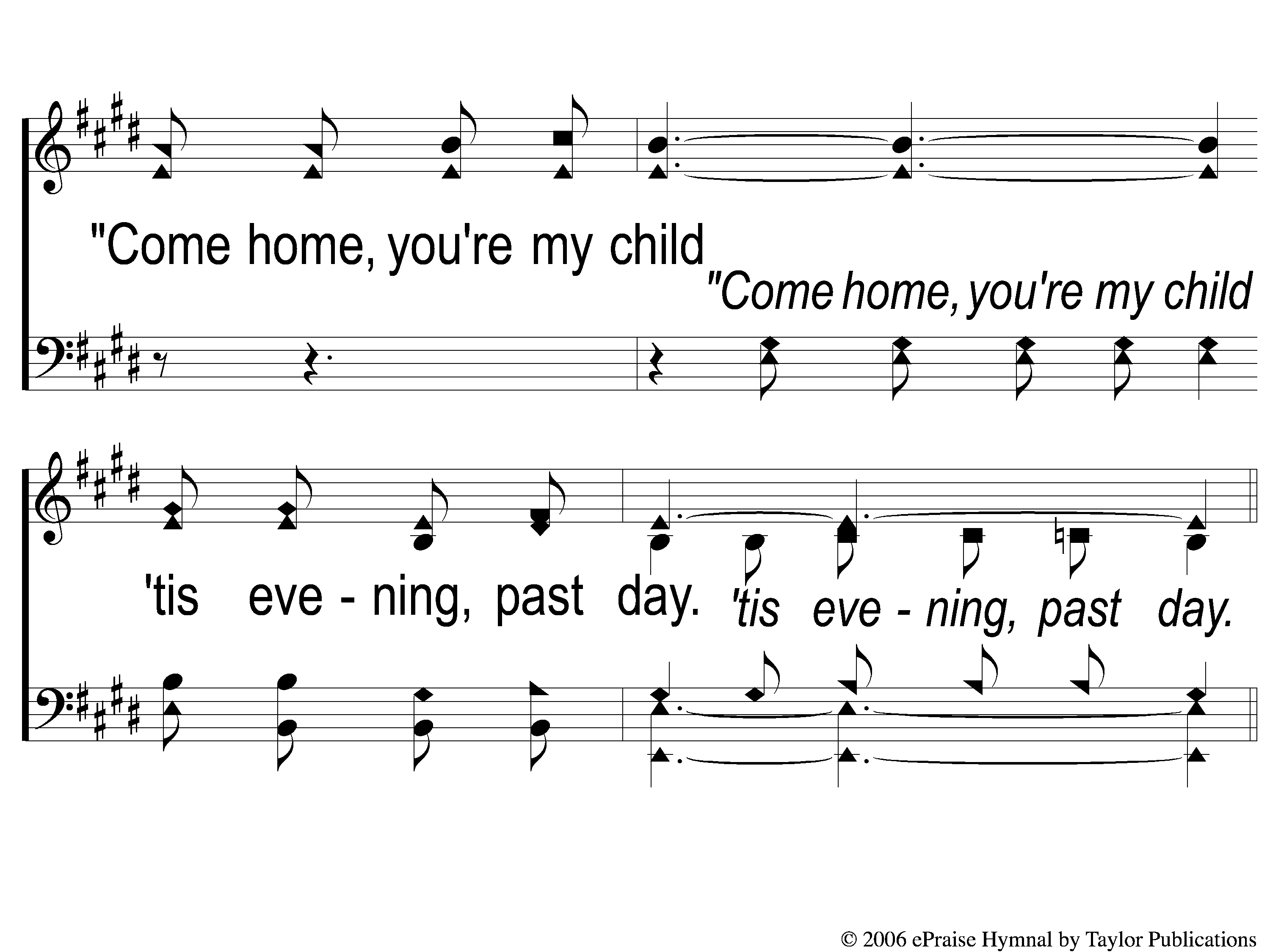 I Walk With The King
550
3-4 I Walk With the King
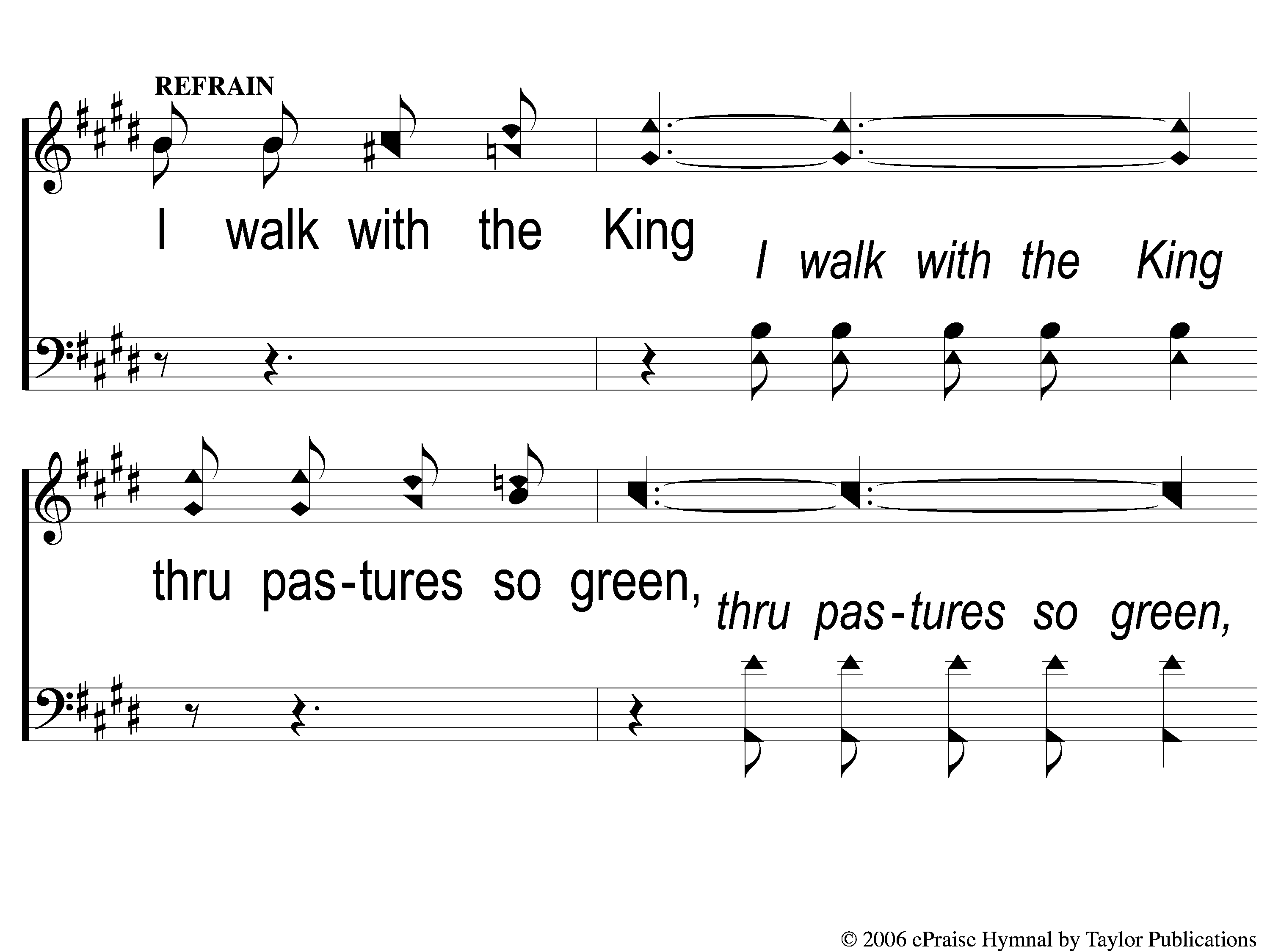 I Walk With The King
550
C-1 I Walk With the King
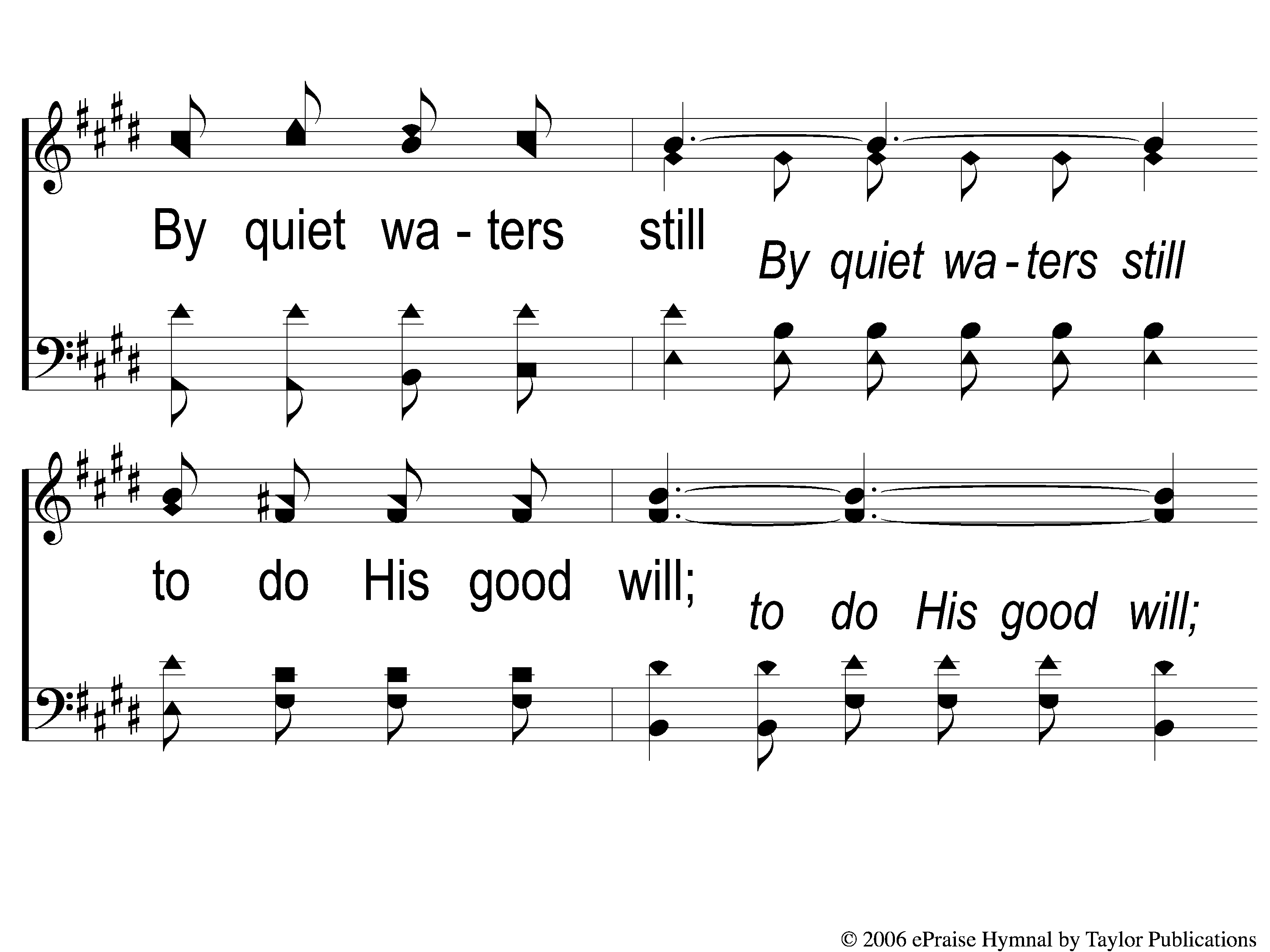 I Walk With The King
550
C-2 I Walk With the King
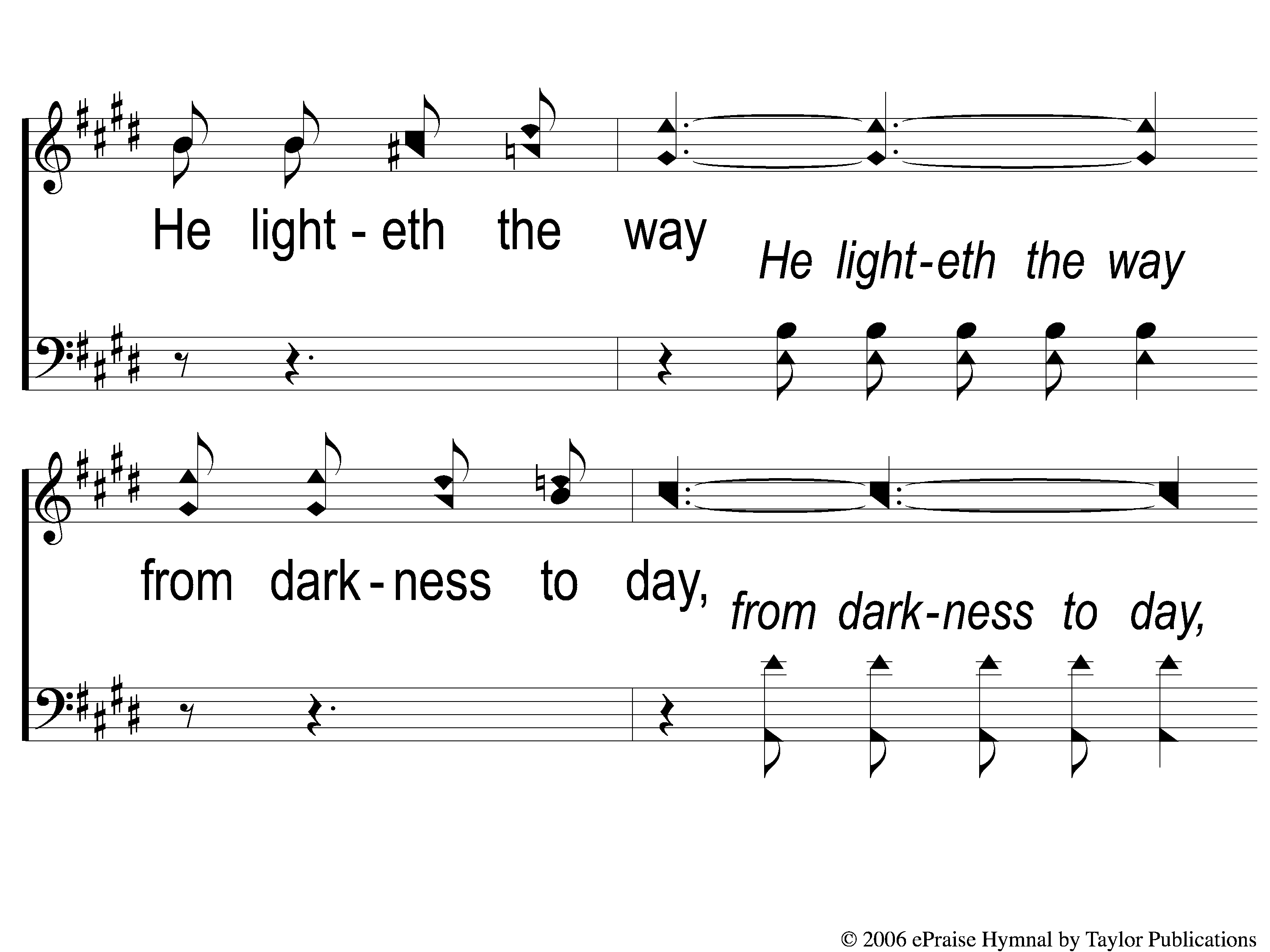 I Walk With The King
550
C-3 I Walk With the King
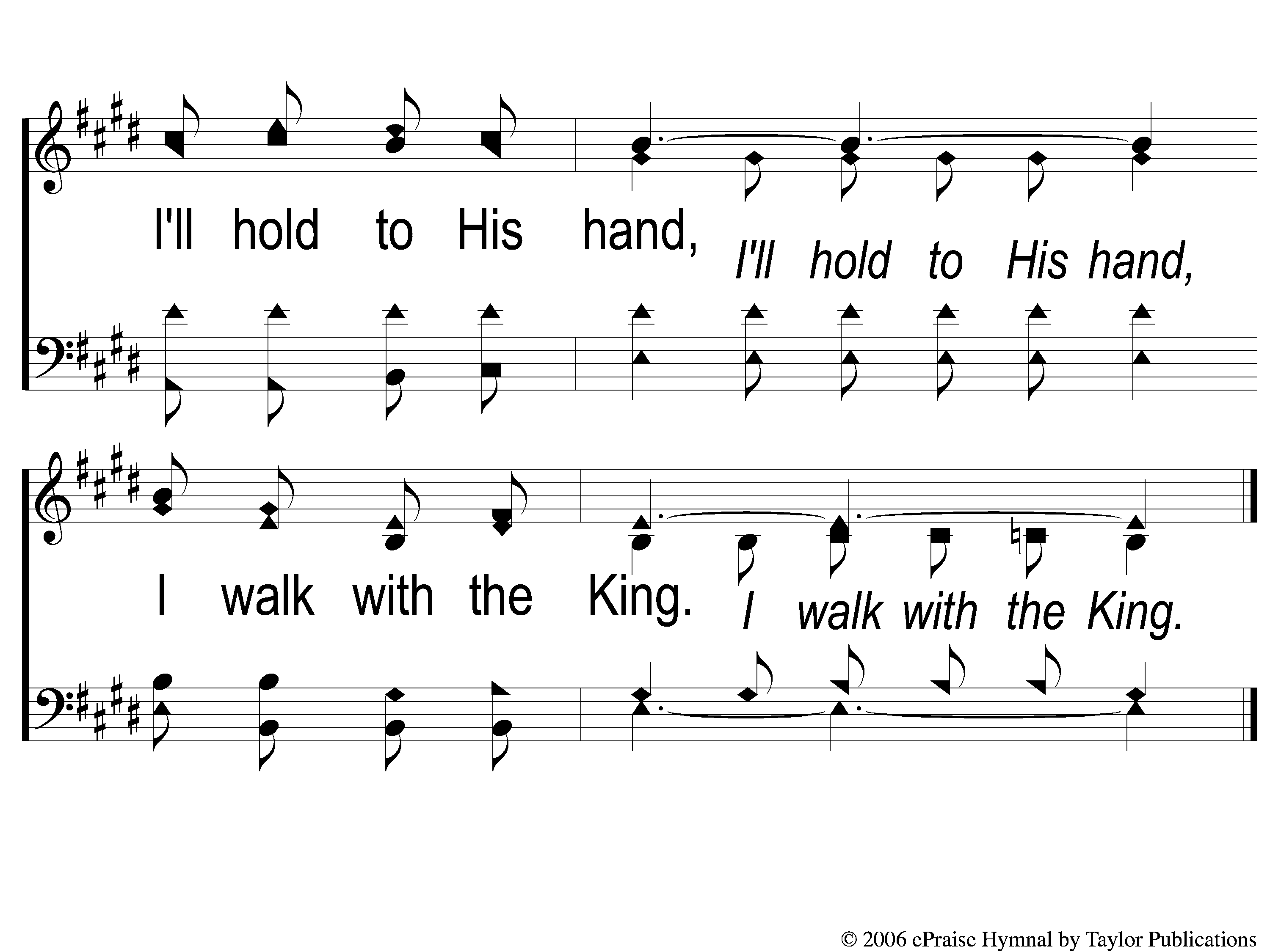 I Walk With The King
550
C-4 I Walk With the King
SCRIPTURE:
Acts 1:6-11
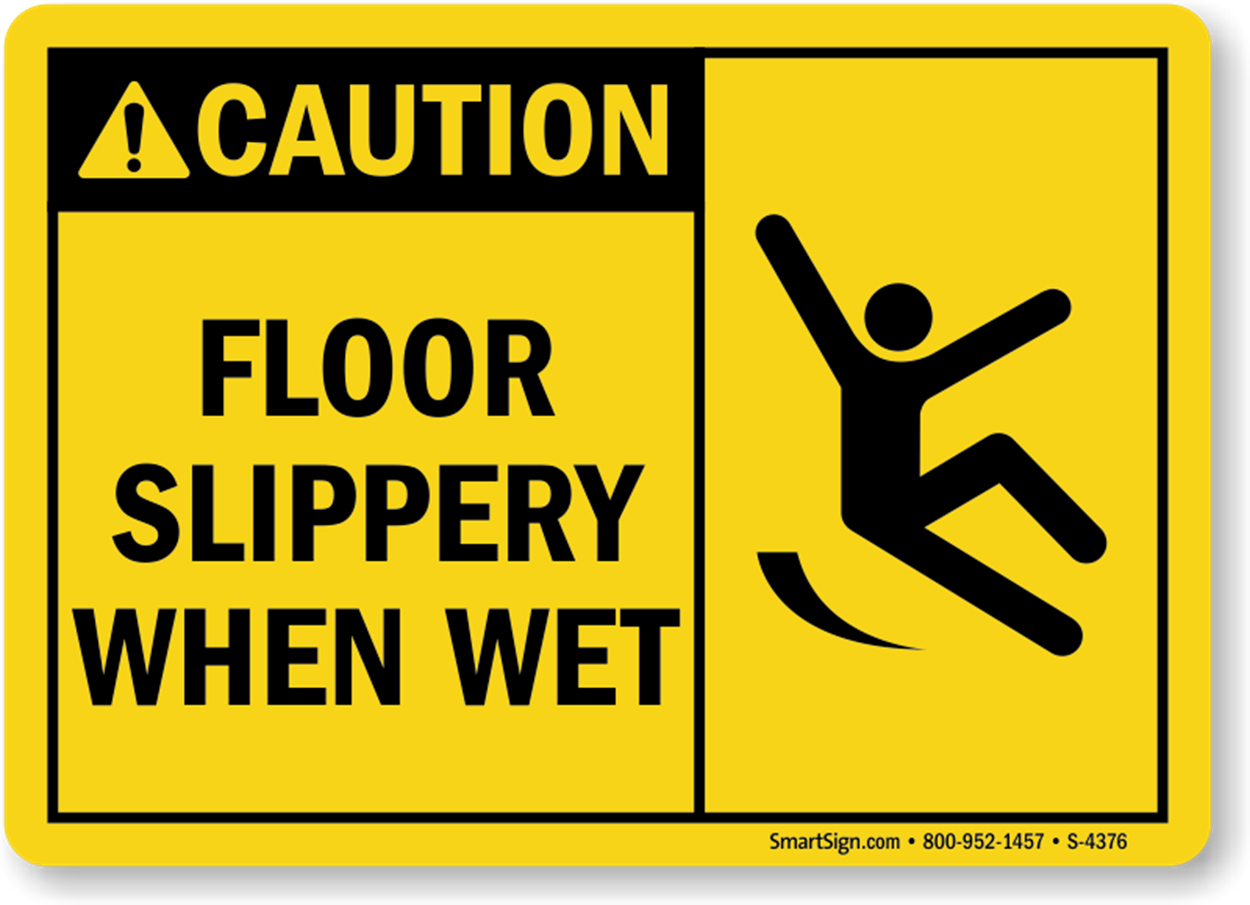 WATCH WHERE YOU STAND
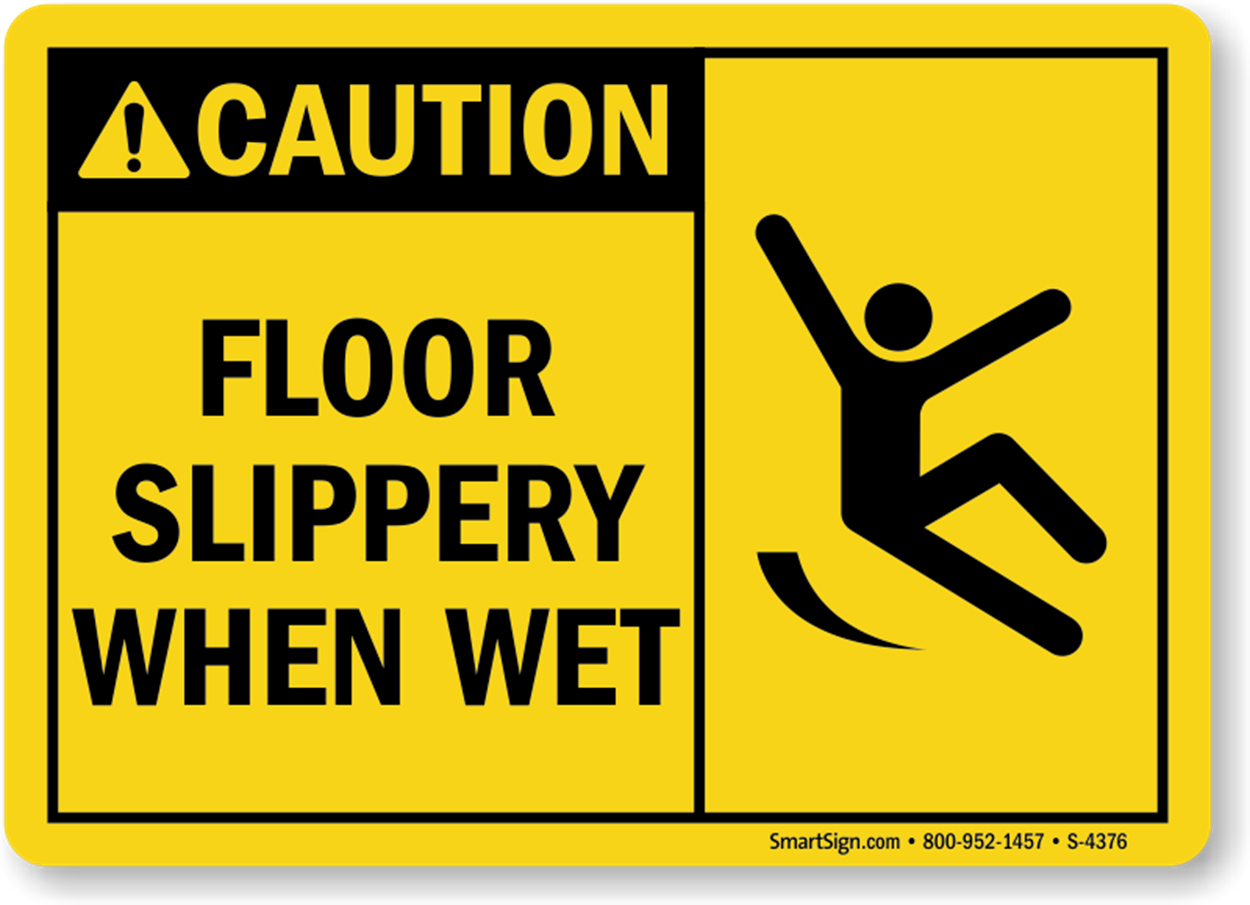 WATCH OUT FOR
IDLENESS
ACTS 1:6-11
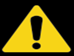 THE PRINCIPLE
Old Testament
Eccl. 10:18
Prov. 14:23, 19:15, 31:27
Ezek. 16:49
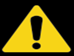 THE PRINCIPLE
New Testament
Matt. 20:1-16 – Parable of the Laborers & the Landowner
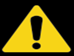 ARE YOU IDLE IN…
…Your Production?
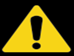 ARE YOU IDLE IN…
…Your Production?
Acts 1:9-11
Matt. 28:18-20
Acts 26:16, 22
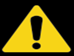 ARE YOU IDLE IN…
…Your Production?
Acts 1:9-11
Matt. 28:18-20
Acts 26:16, 22
Amos 6:1
Jer. 4:6, 21:8-9
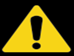 ARE YOU IDLE IN…
…Your Communication?
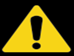 ARE YOU IDLE IN…
…Your Communication?
1 Tim. 1:6, 5:13, 6:20
2 Tim. 2:16
Psa. 12:2
Prov. 14:23
Matt. 12:36
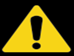 ARE YOU IDLE IN…
…Your Progression?
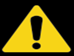 ARE YOU IDLE IN…
…Your Progression?
2 Cor. 8:7
Phili. 1:9
1 Thess. 3:12, 4:1
2 Pet. 1:5-8
Psa. 119:60
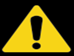 THE CONCLUSION
CHRISTIANS MUST BE PEOPLE WHO:
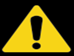 THE CONCLUSION
CHRISTIANS MUST BE PEOPLE WHO:
Actively Work
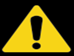 THE CONCLUSION
CHRISTIANS MUST BE PEOPLE WHO:
Actively Work
Gracefully Talk
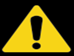 THE CONCLUSION
CHRISTIANS MUST BE PEOPLE WHO:
Actively Work
Gracefully Talk
Faithfully Walk
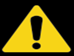 THE QUESTION
Are You Active Or Idle?
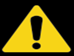 THE INVITATION
Have You Decided
To Follow Jesus?
SONG:
I Have Decided
To Follow Jesus
#674
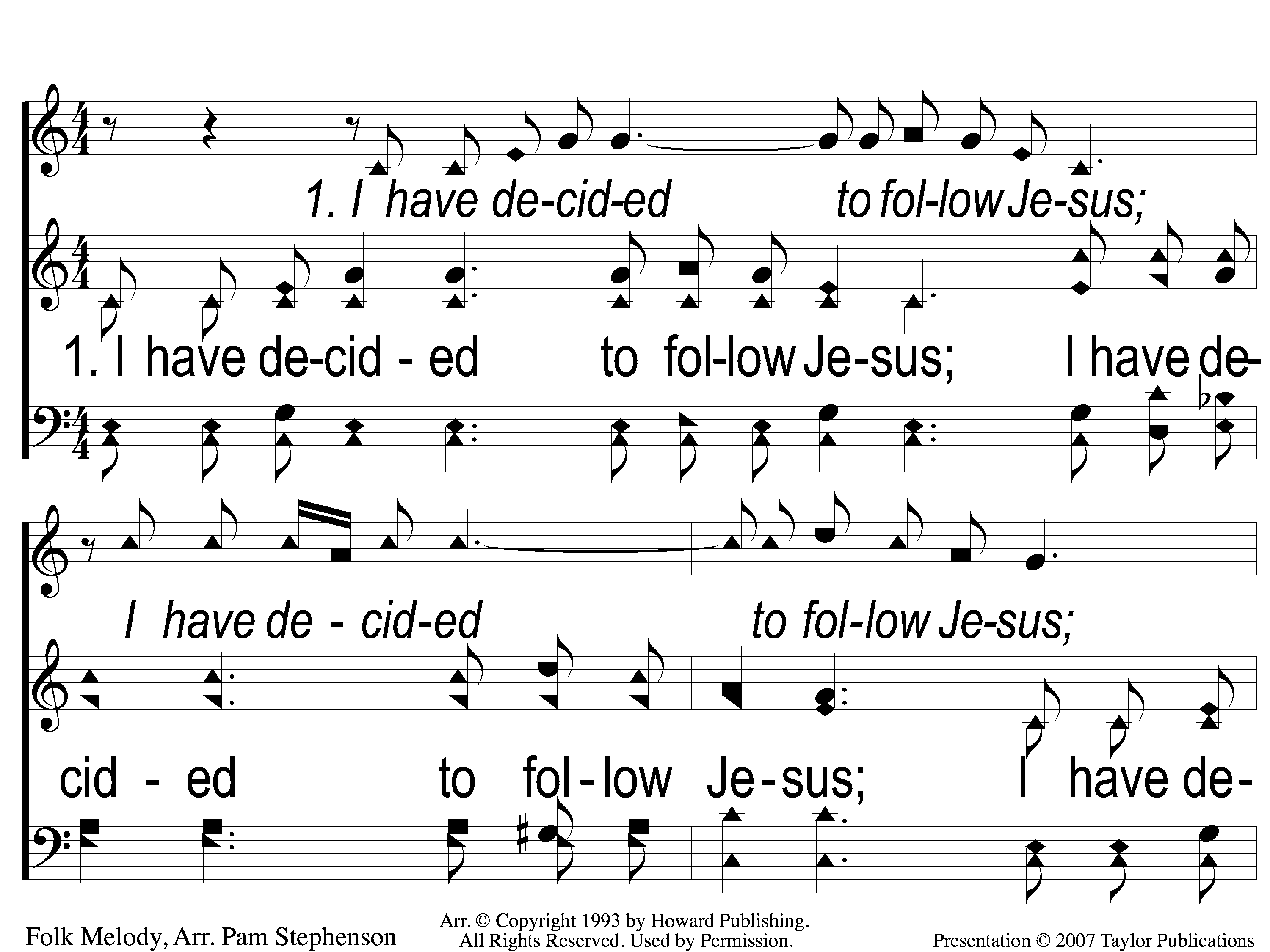 I Have Decided to Follow Jesus
674
1-1 I Have Decided to Follow Jesus
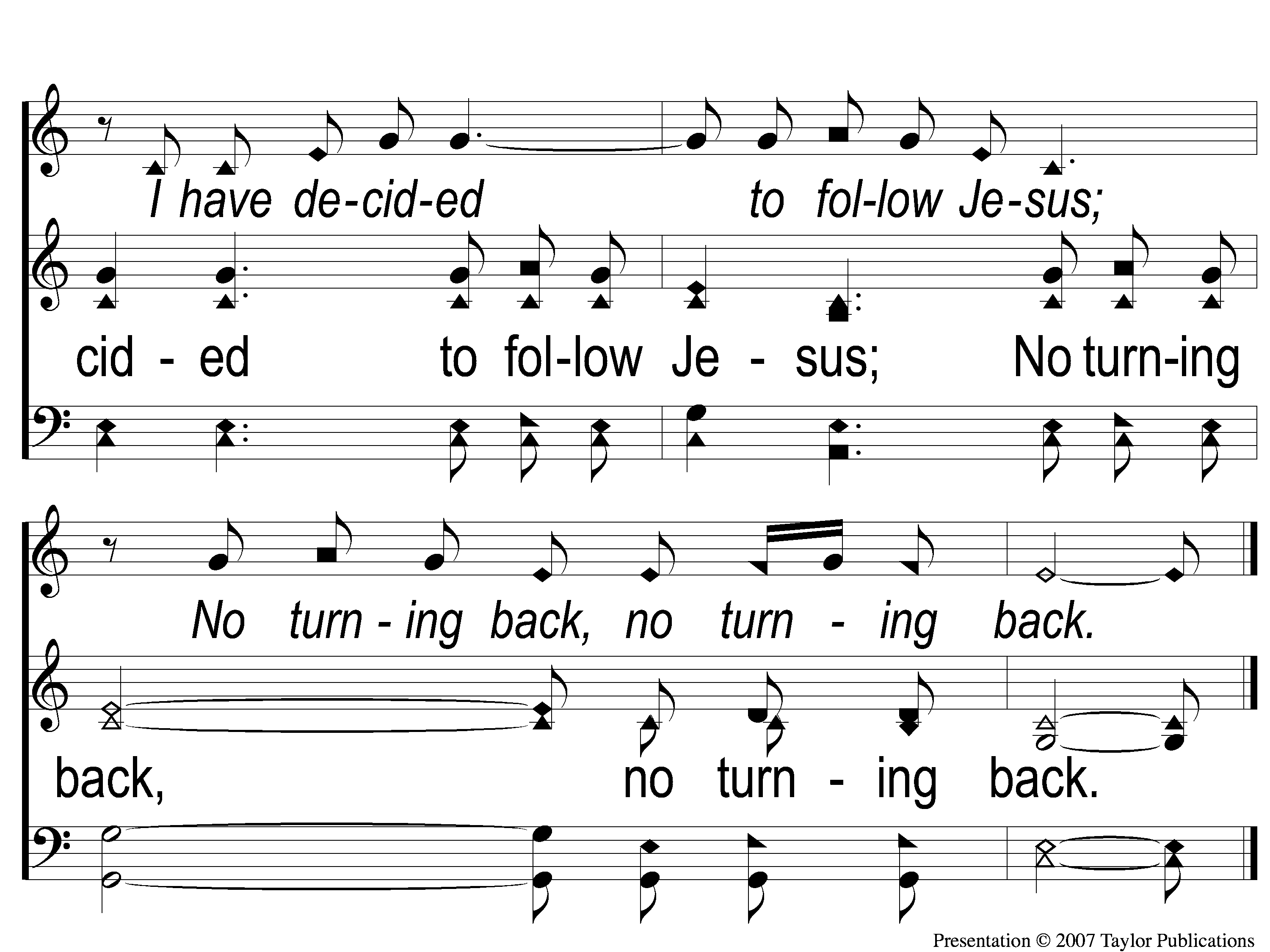 I Have Decided to Follow Jesus
674
1-2 I Have Decided to Follow Jesus
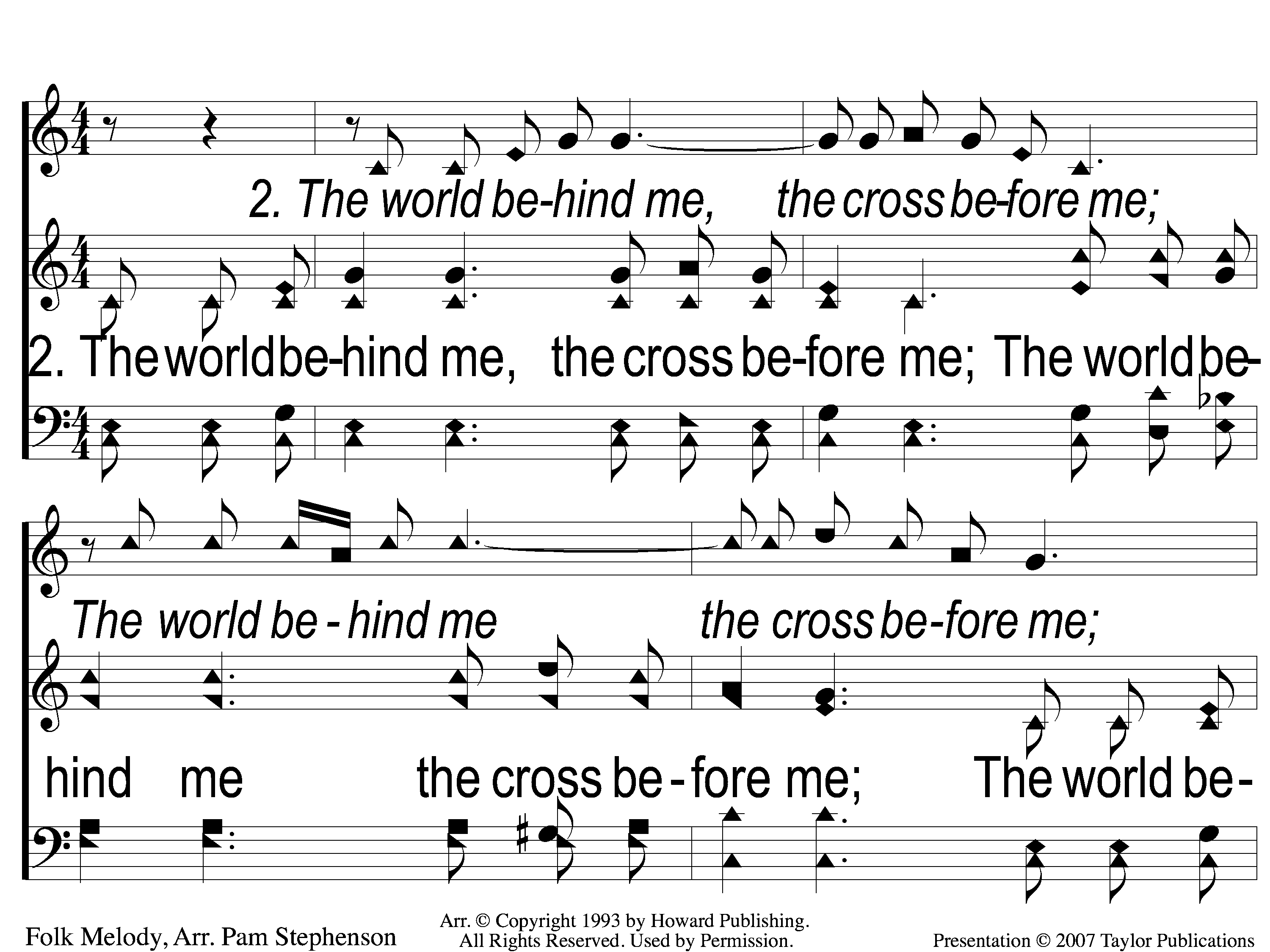 I Have Decided to Follow Jesus
674
2-1 I Have Decided to Follow Jesus
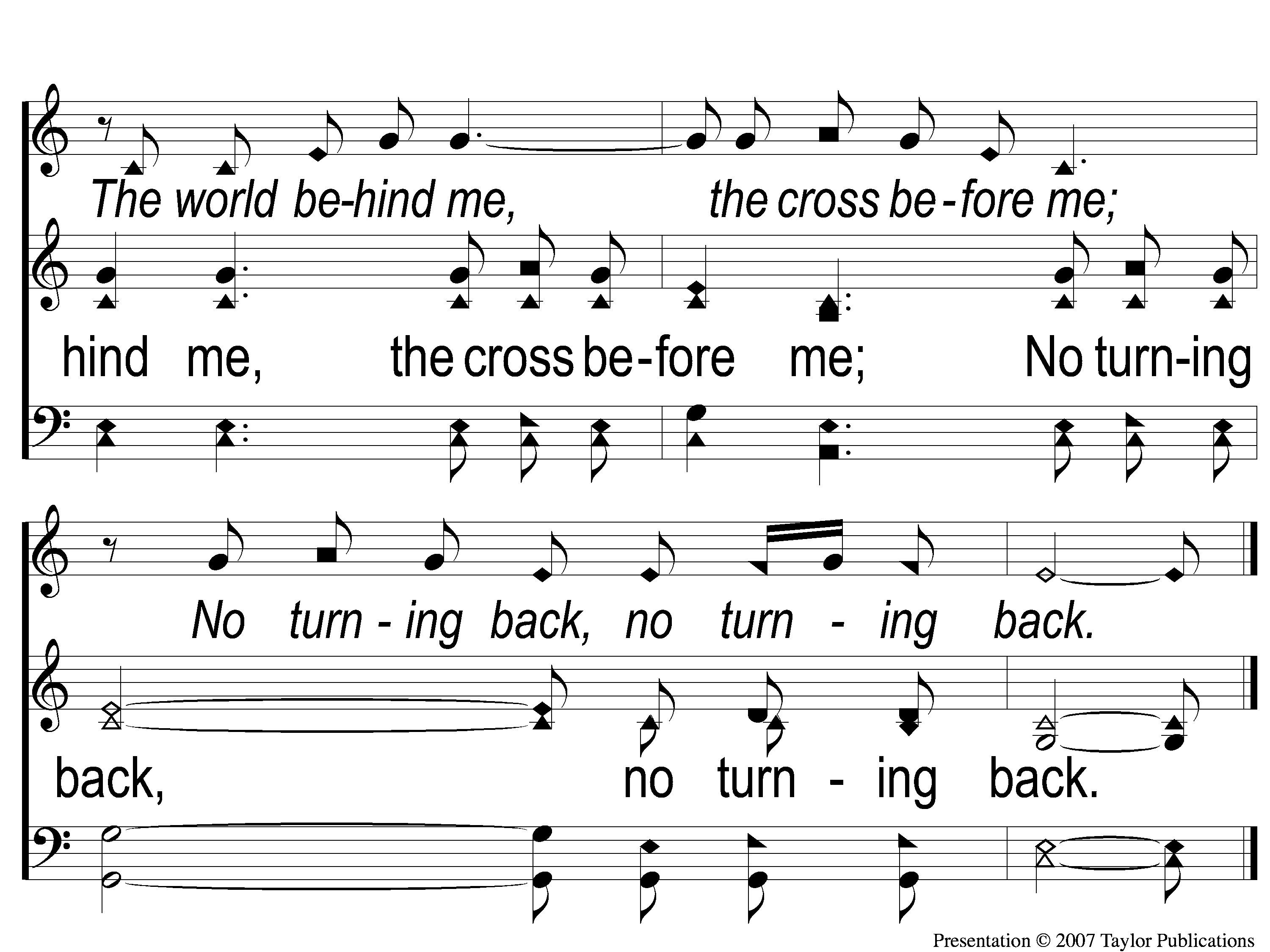 I Have Decided to Follow Jesus
674
2-2 I Have Decided to Follow Jesus
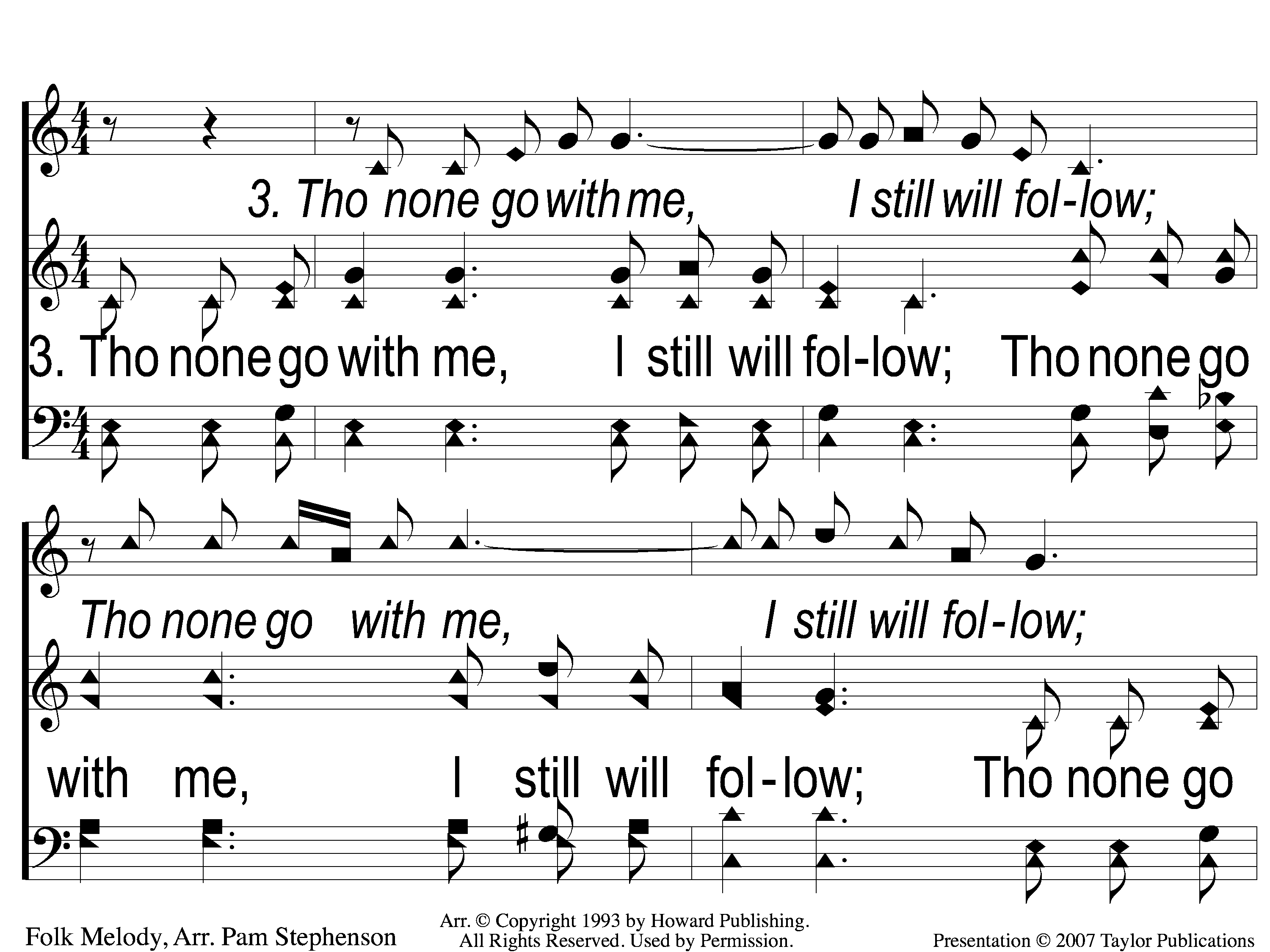 I Have Decided to Follow Jesus
674
3-1 I Have Decided to Follow Jesus
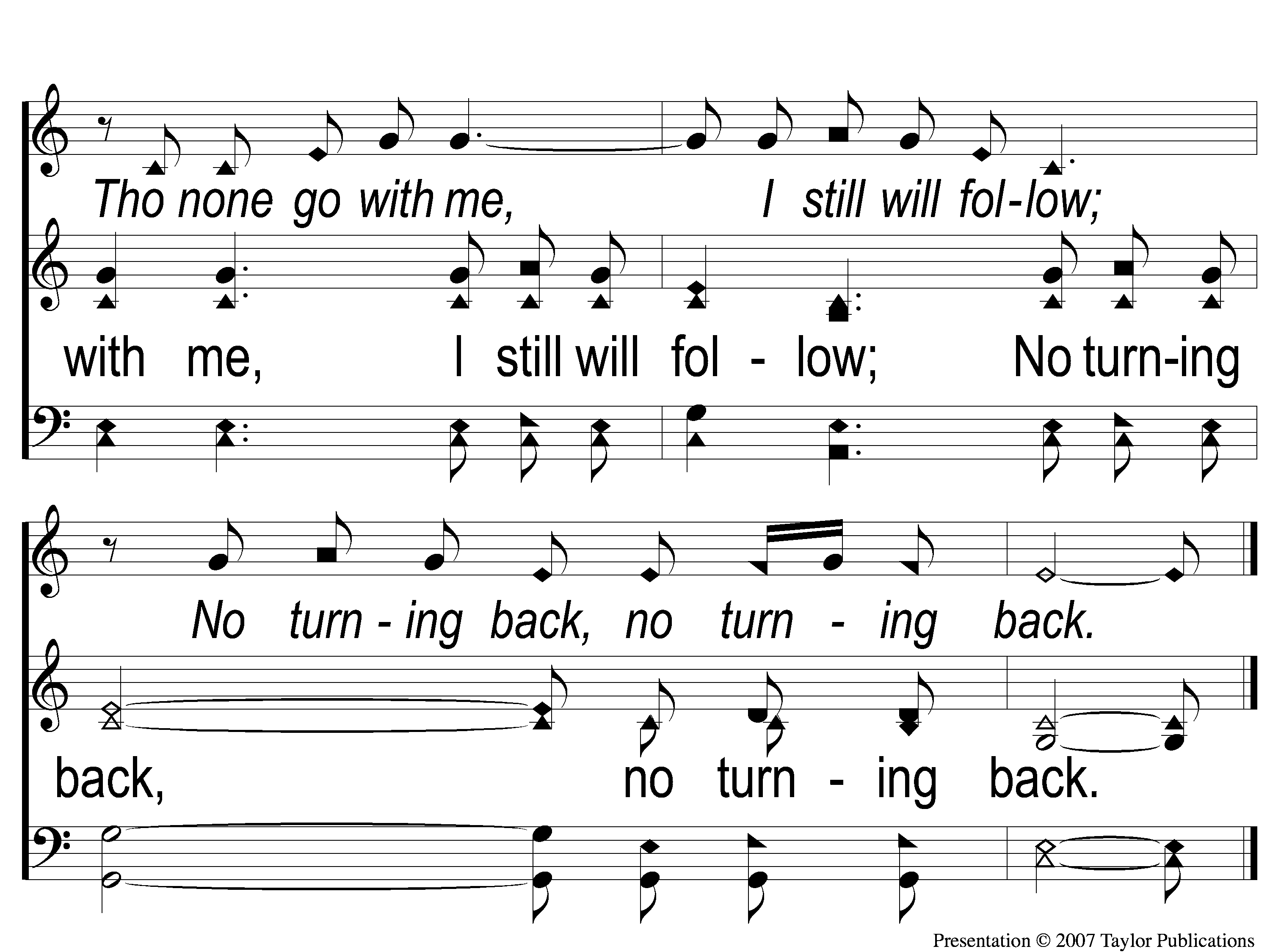 I Have Decided to Follow Jesus
674
3-2 I Have Decided to Follow Jesus
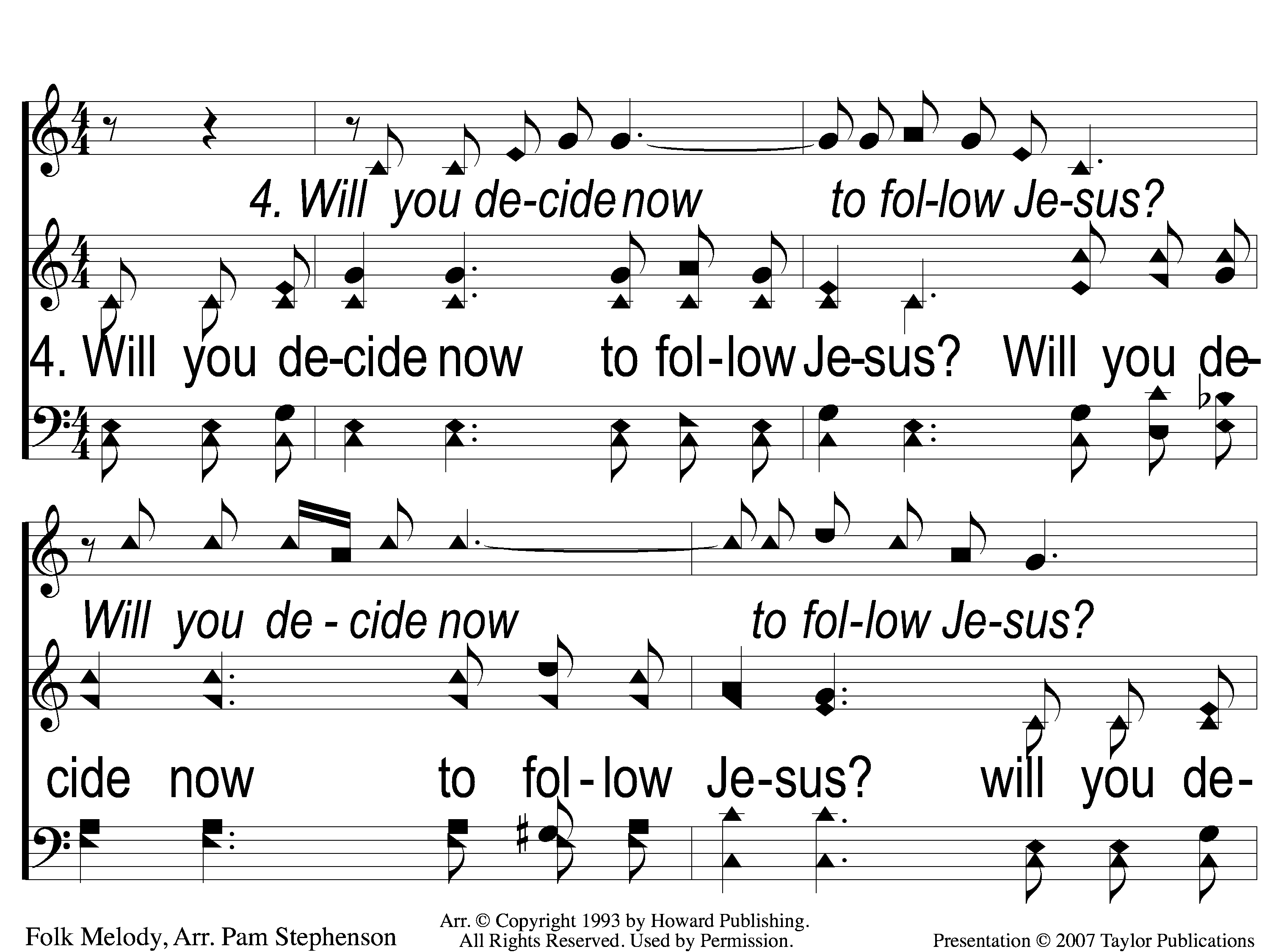 I Have Decided to Follow Jesus
674
4-1 I Have Decided to Follow Jesus
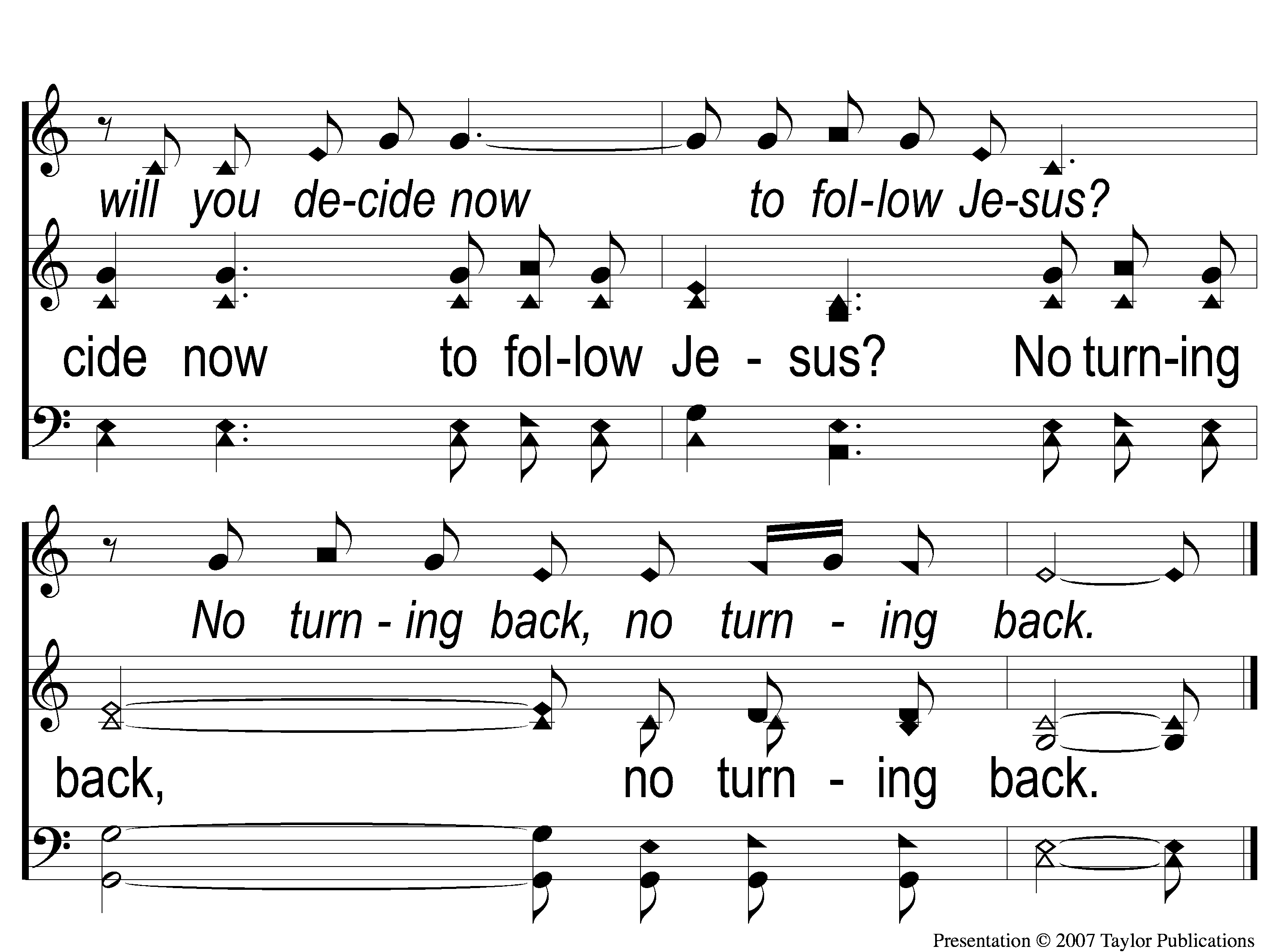 I Have Decided to Follow Jesus
674
4-2 I Have Decided to Follow Jesus
SONG:
In Christ Alone
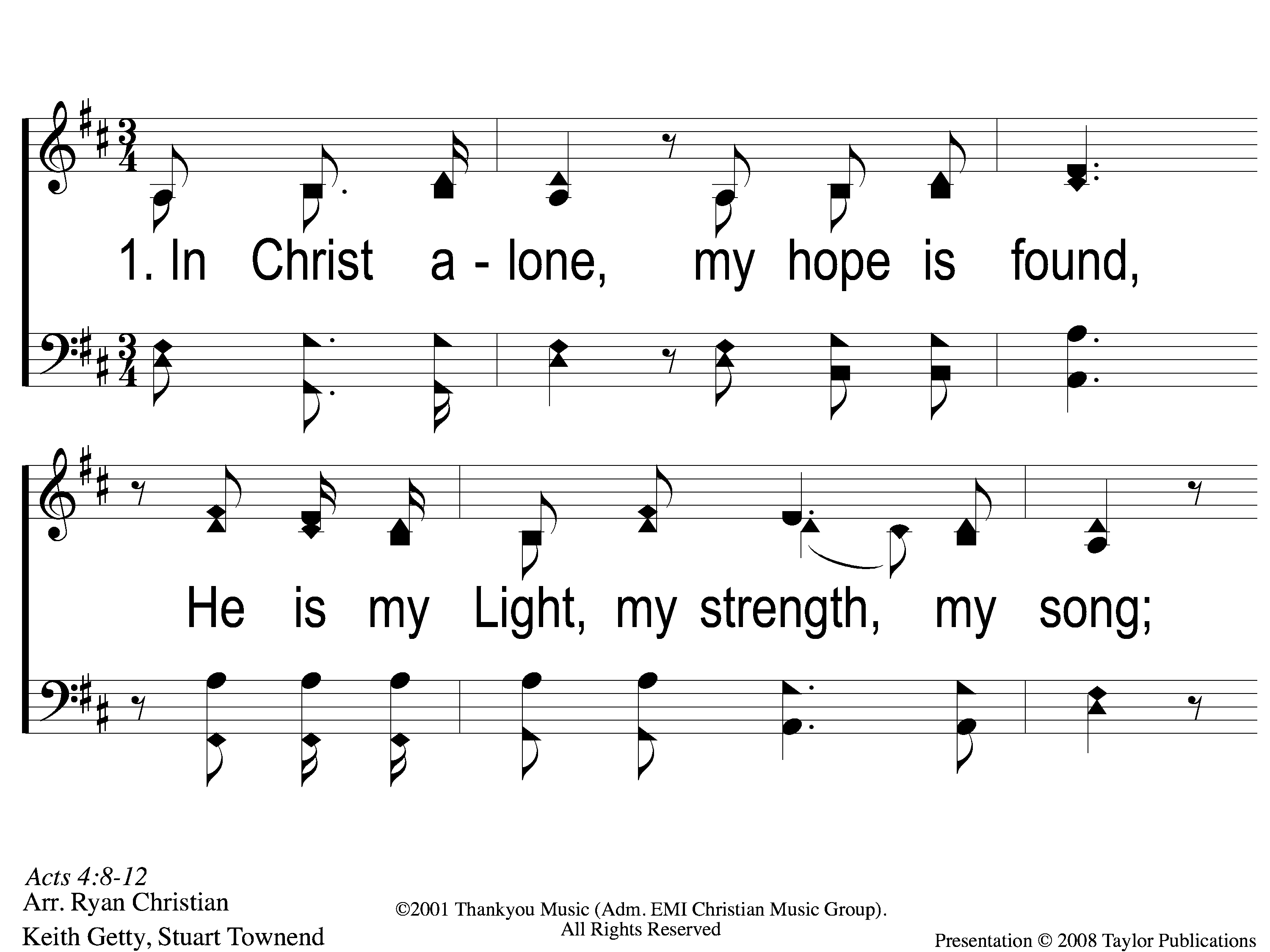 In Christ Alone
1-1 In Christ Alone
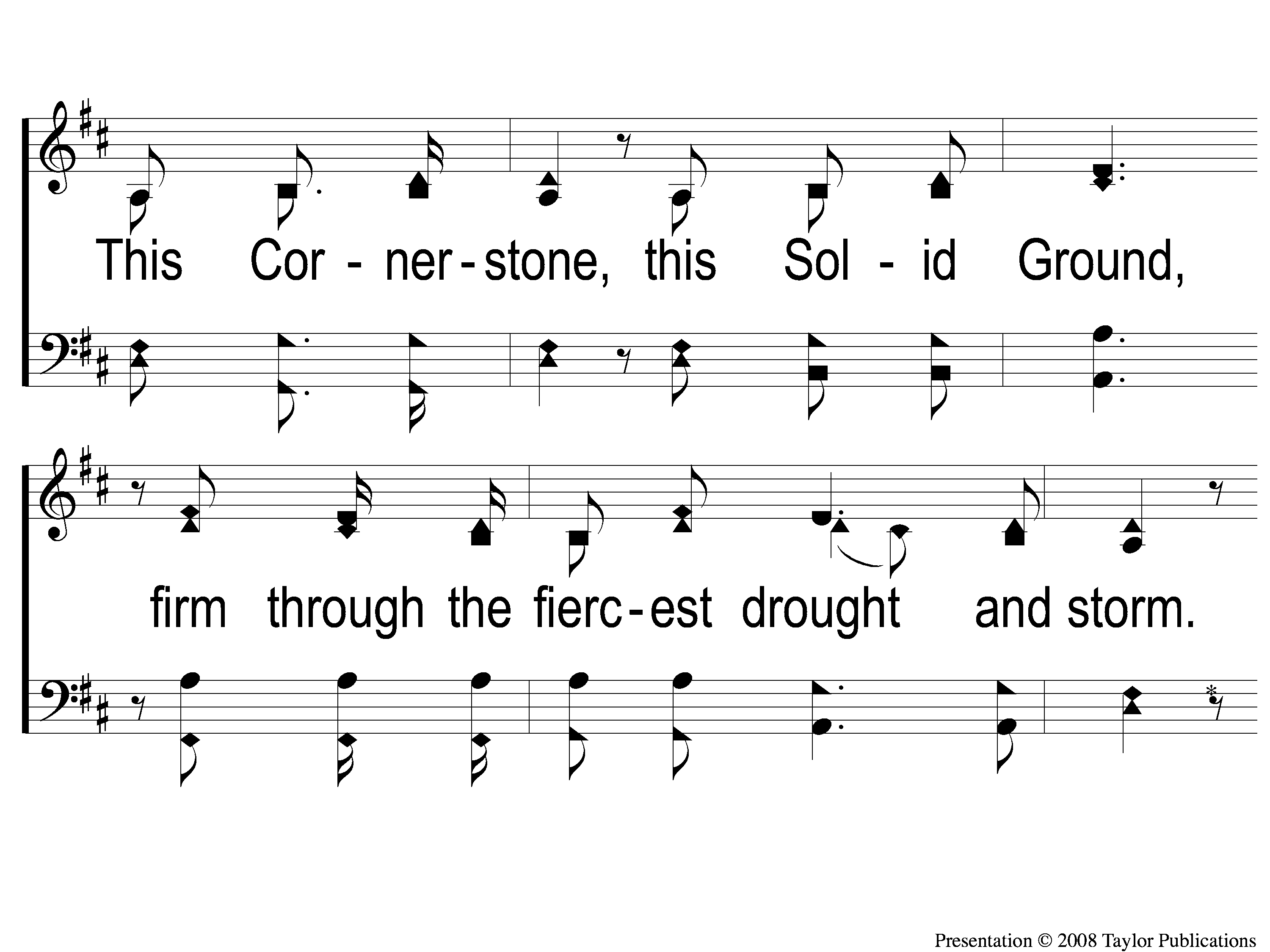 In Christ Alone
1-2 In Christ Alone
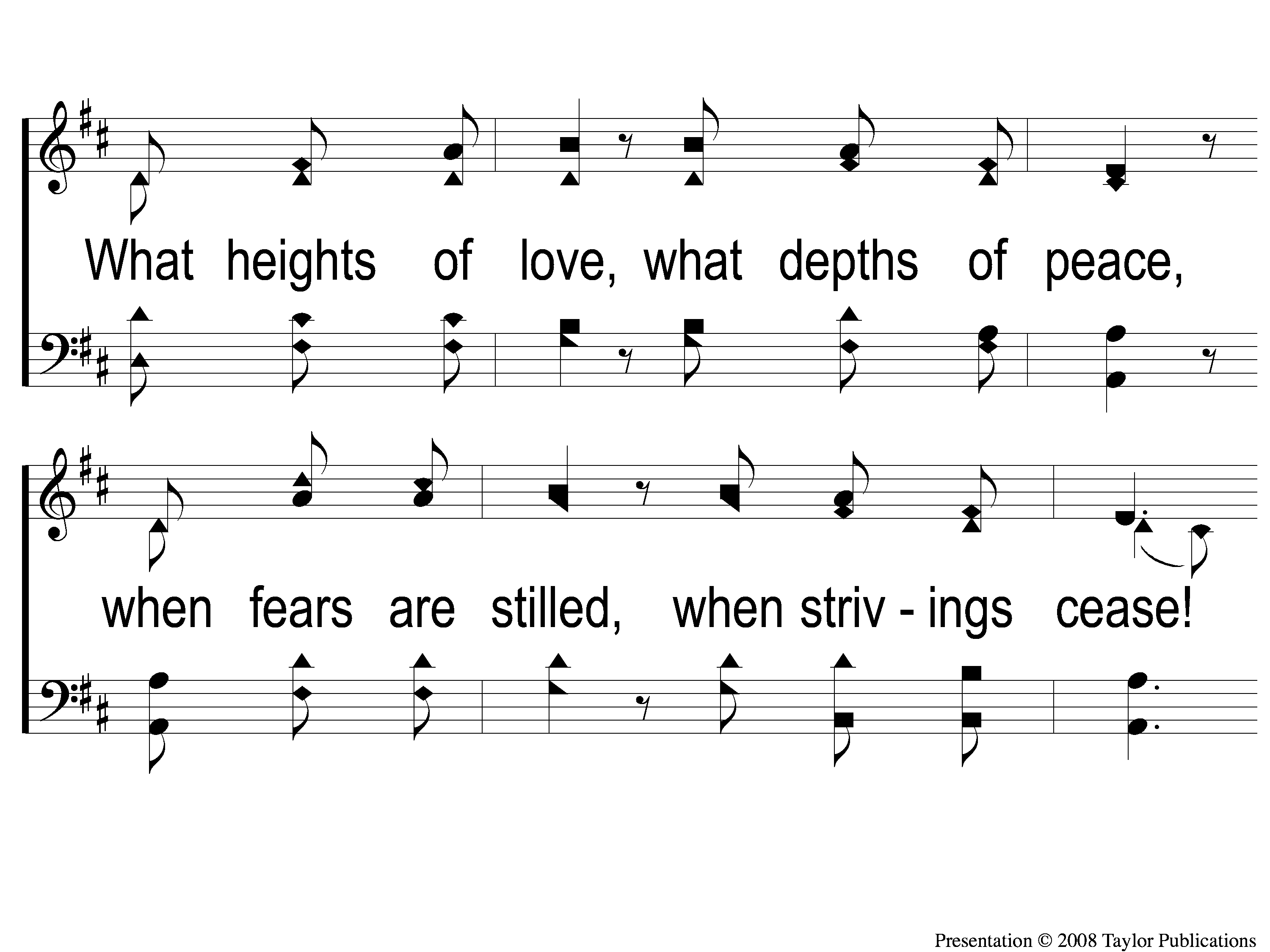 In Christ Alone
1-3 In Christ Alone
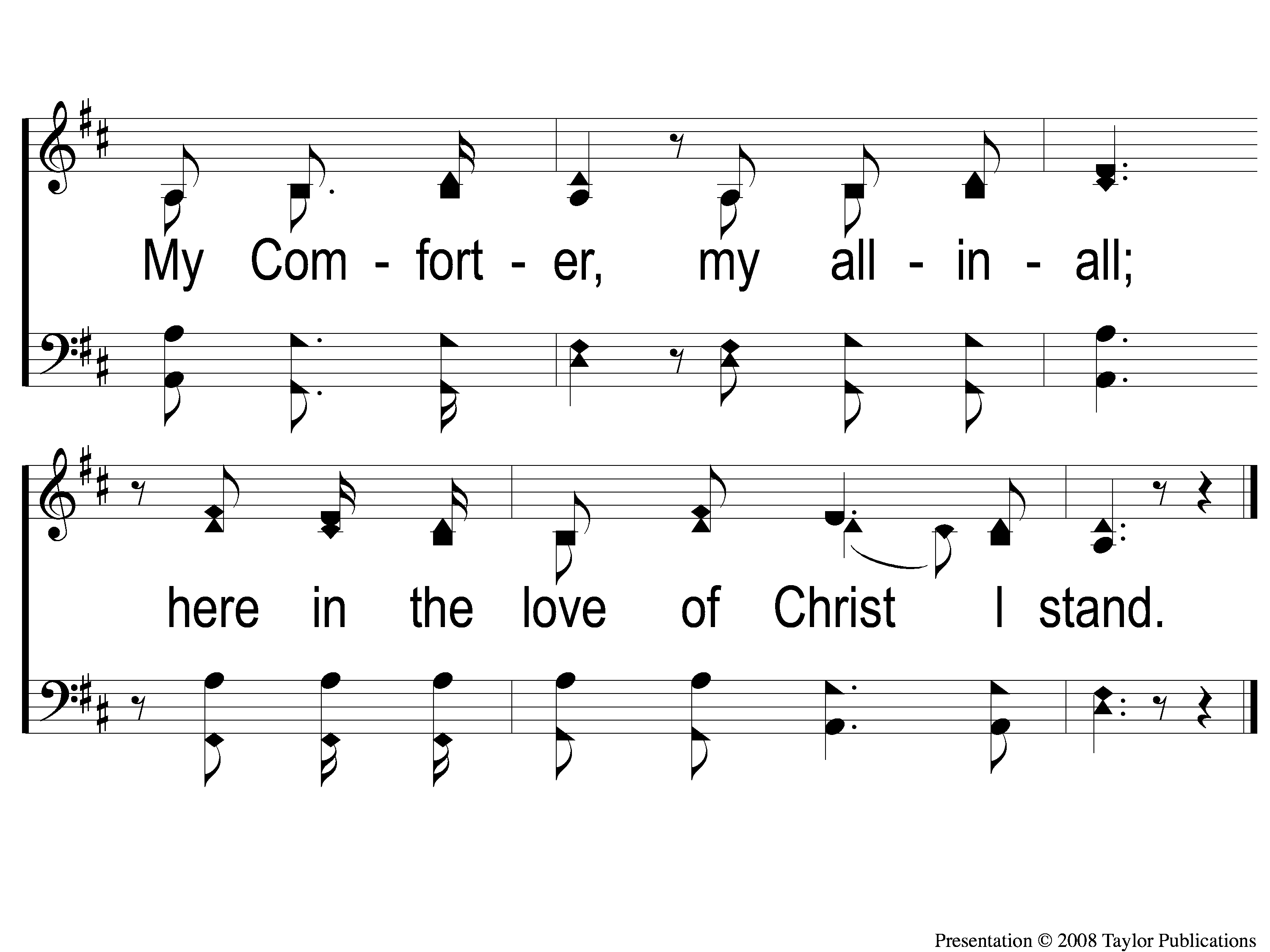 In Christ Alone
1-4 In Christ Alone
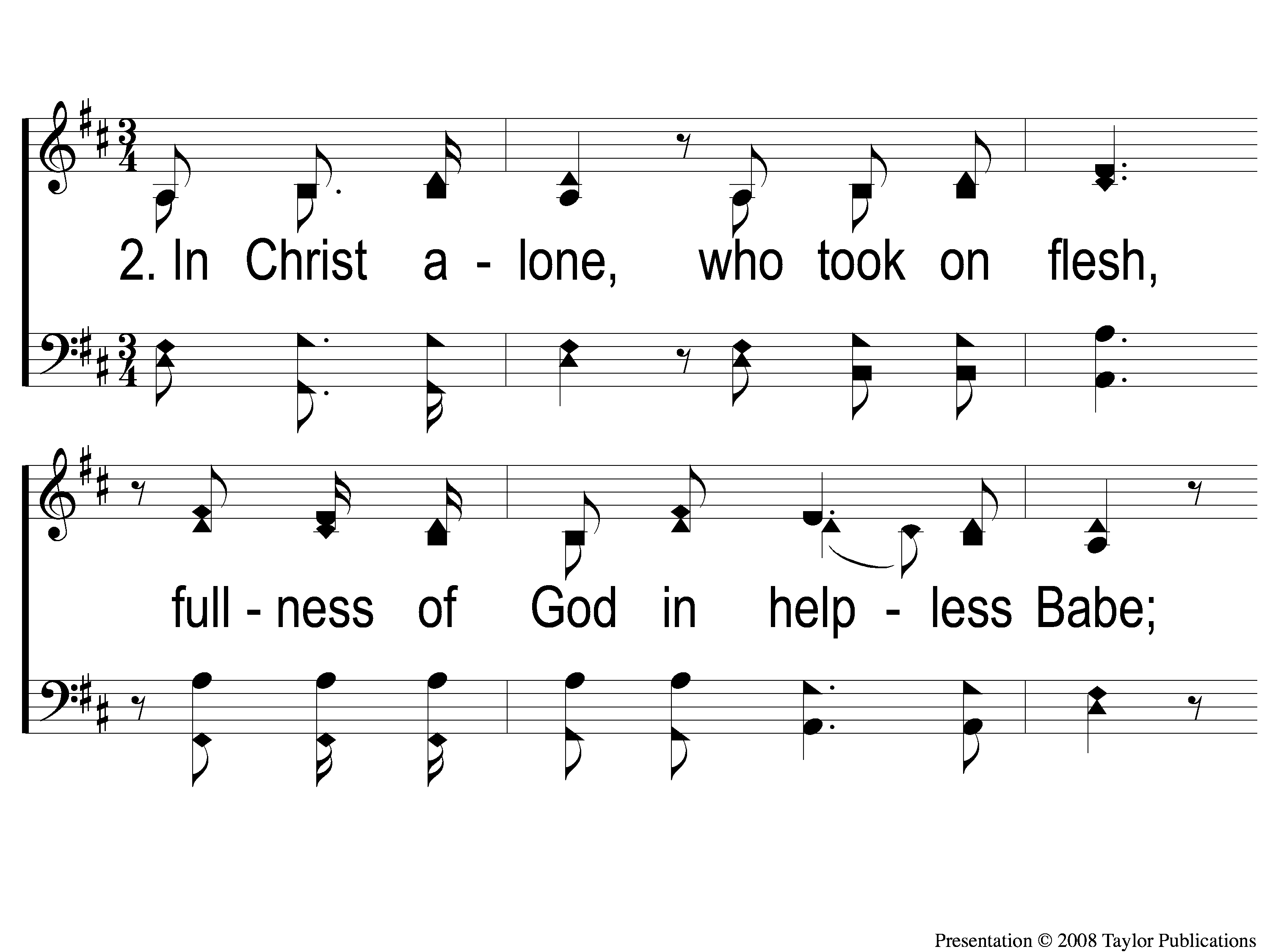 In Christ Alone
2-1 In Christ Alone
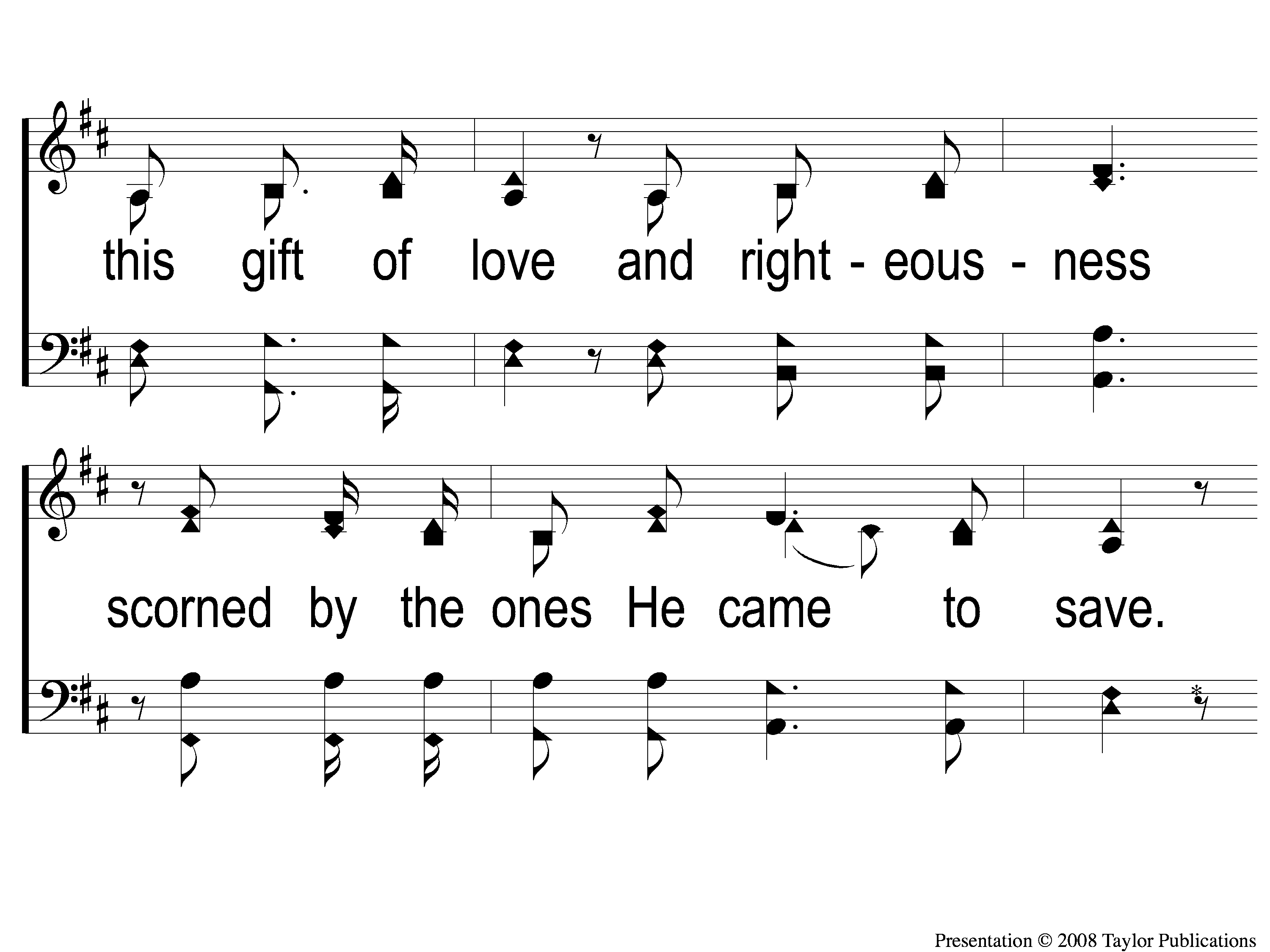 In Christ Alone
2-2 In Christ Alone
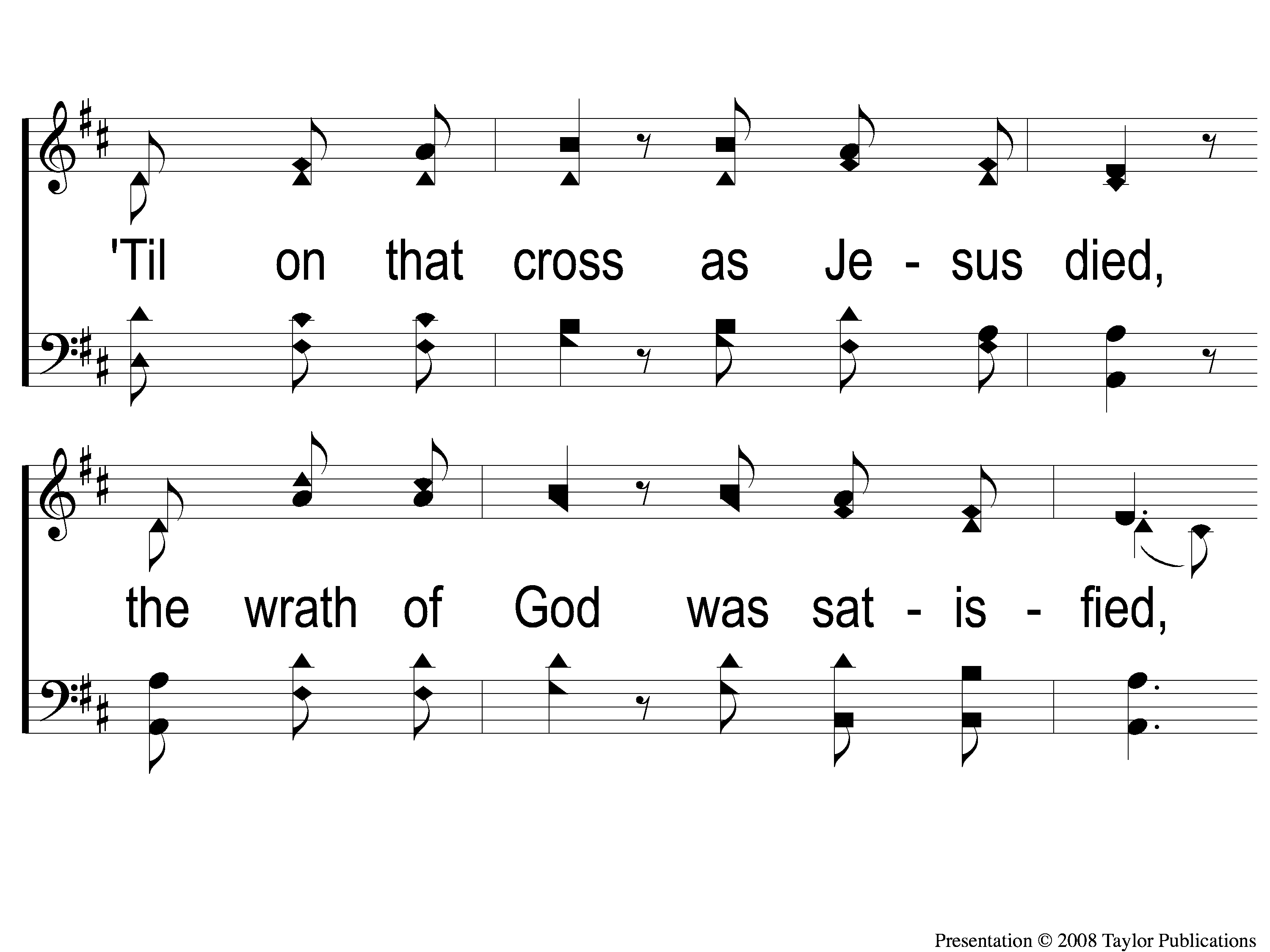 In Christ Alone
2-3 In Christ Alone
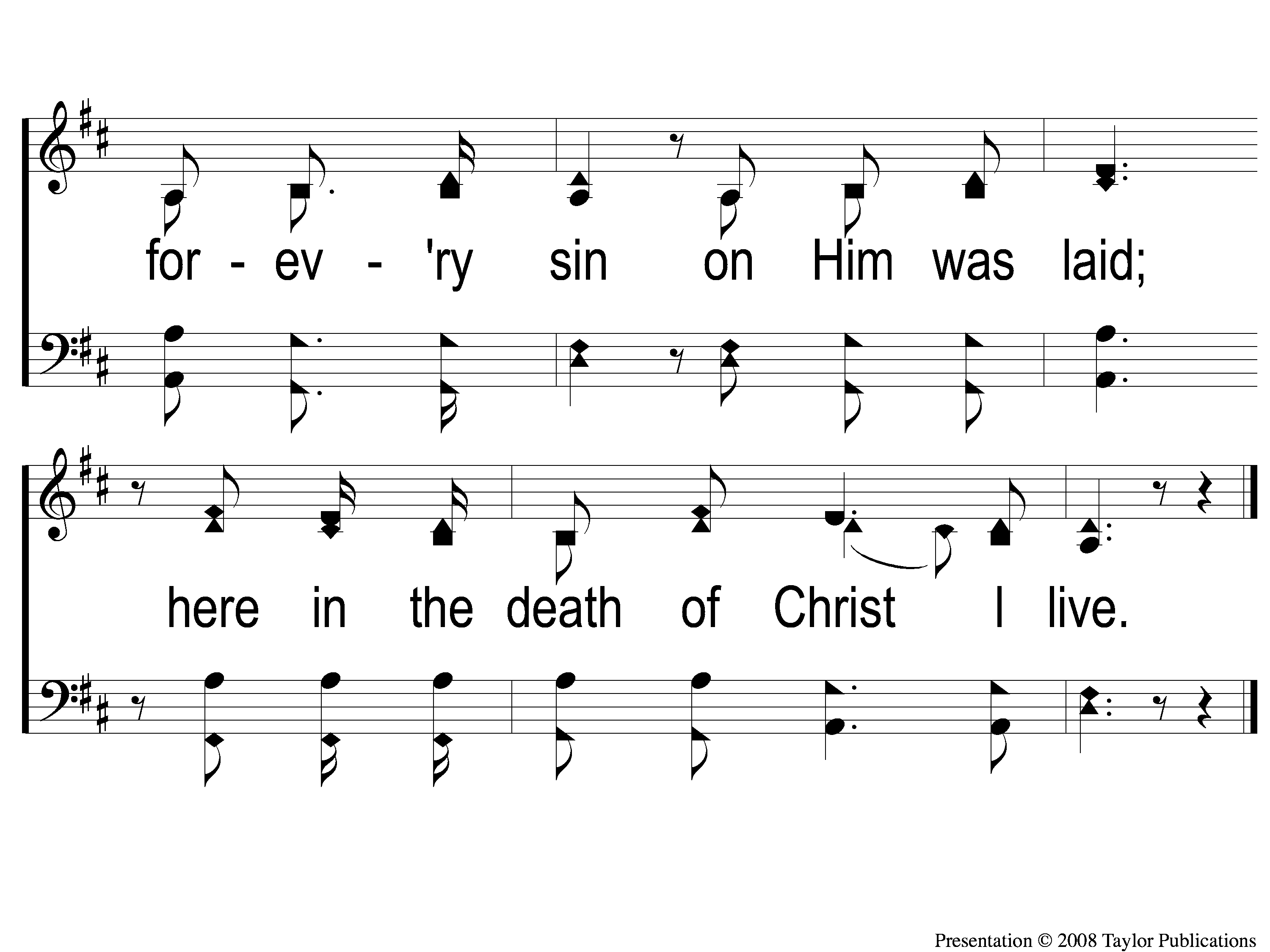 In Christ Alone
2-4 In Christ Alone
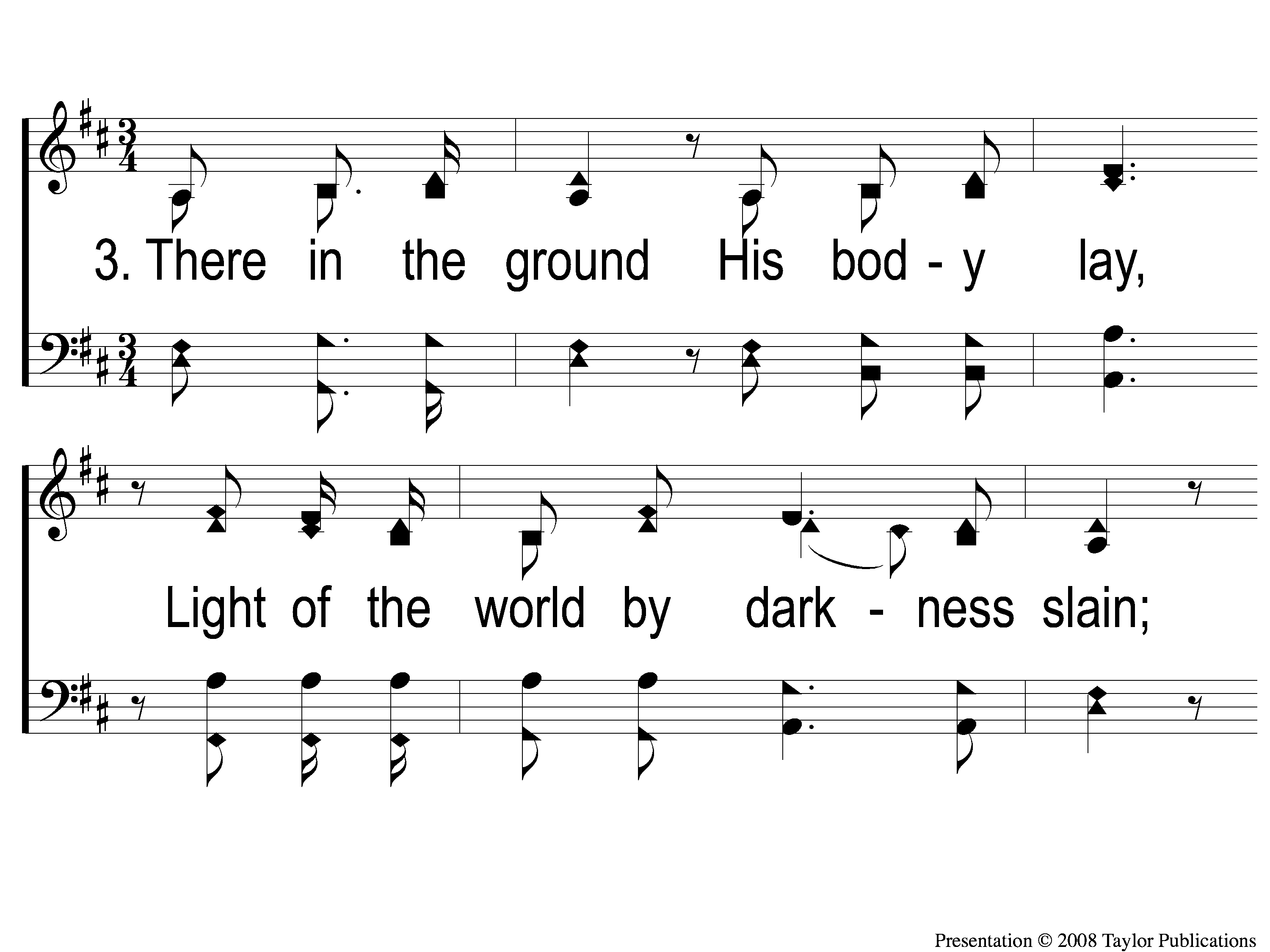 In Christ Alone
3-1 In Christ Alone
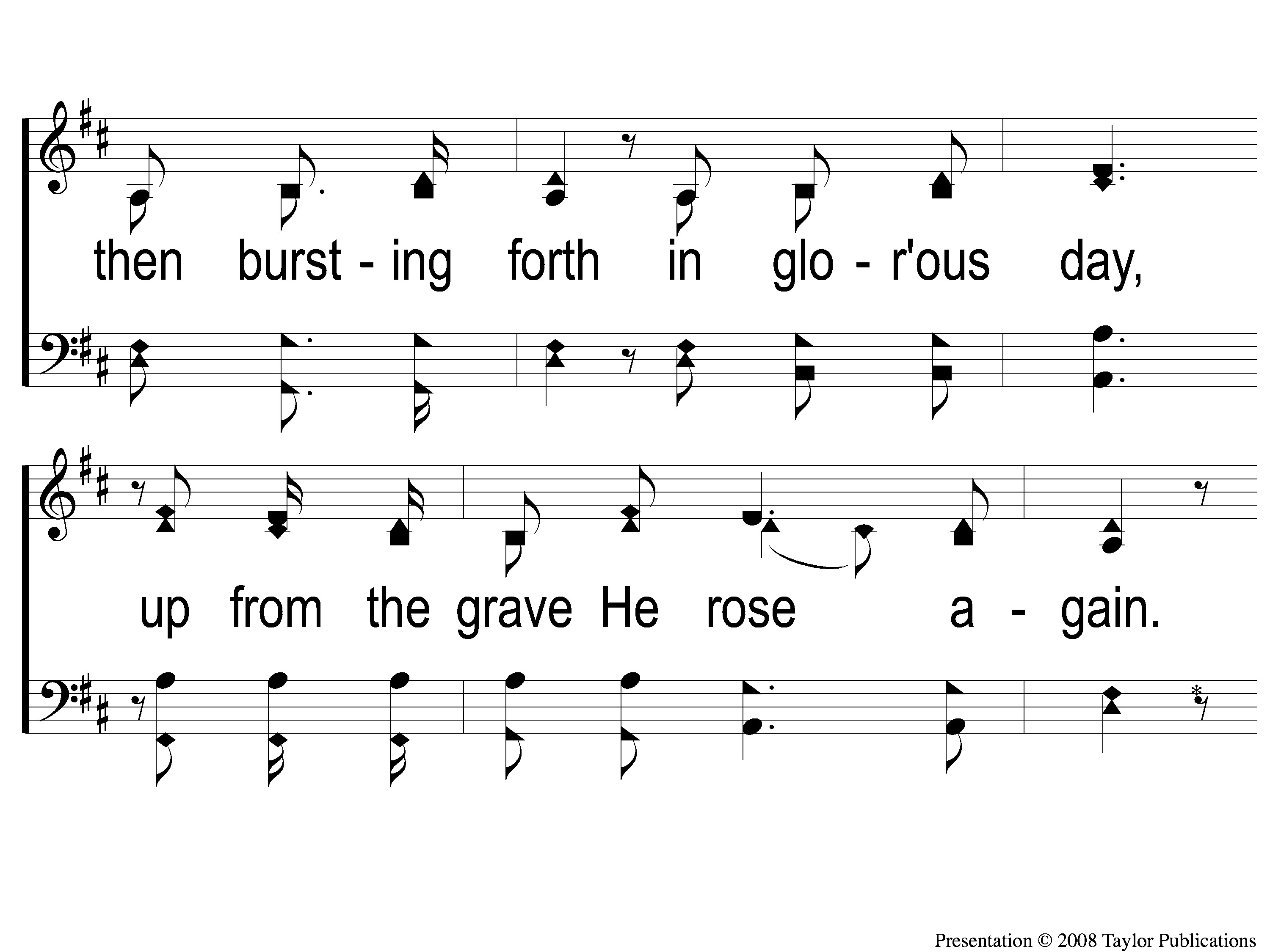 In Christ Alone
3-2 In Christ Alone
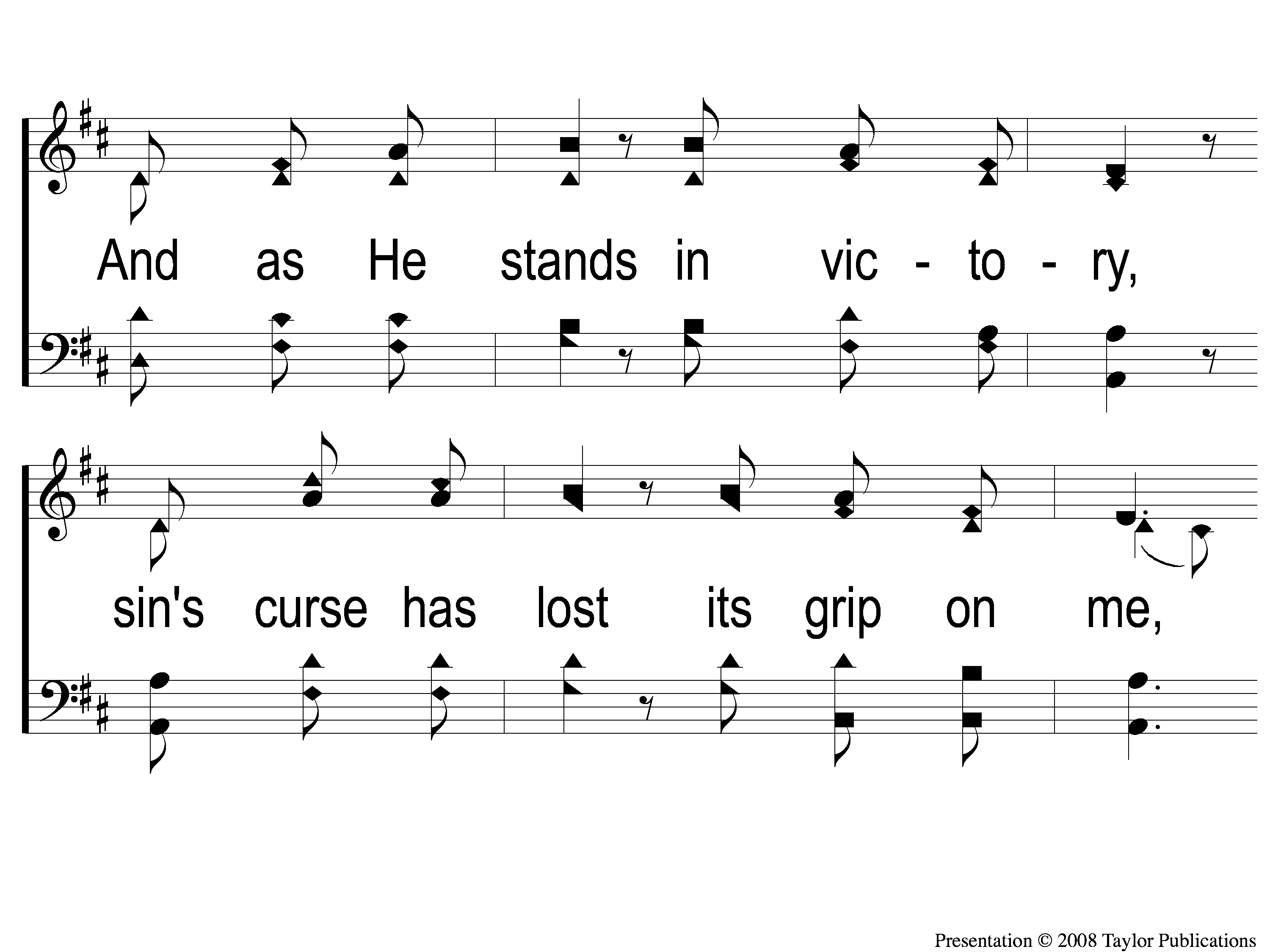 In Christ Alone
3-3 In Christ Alone
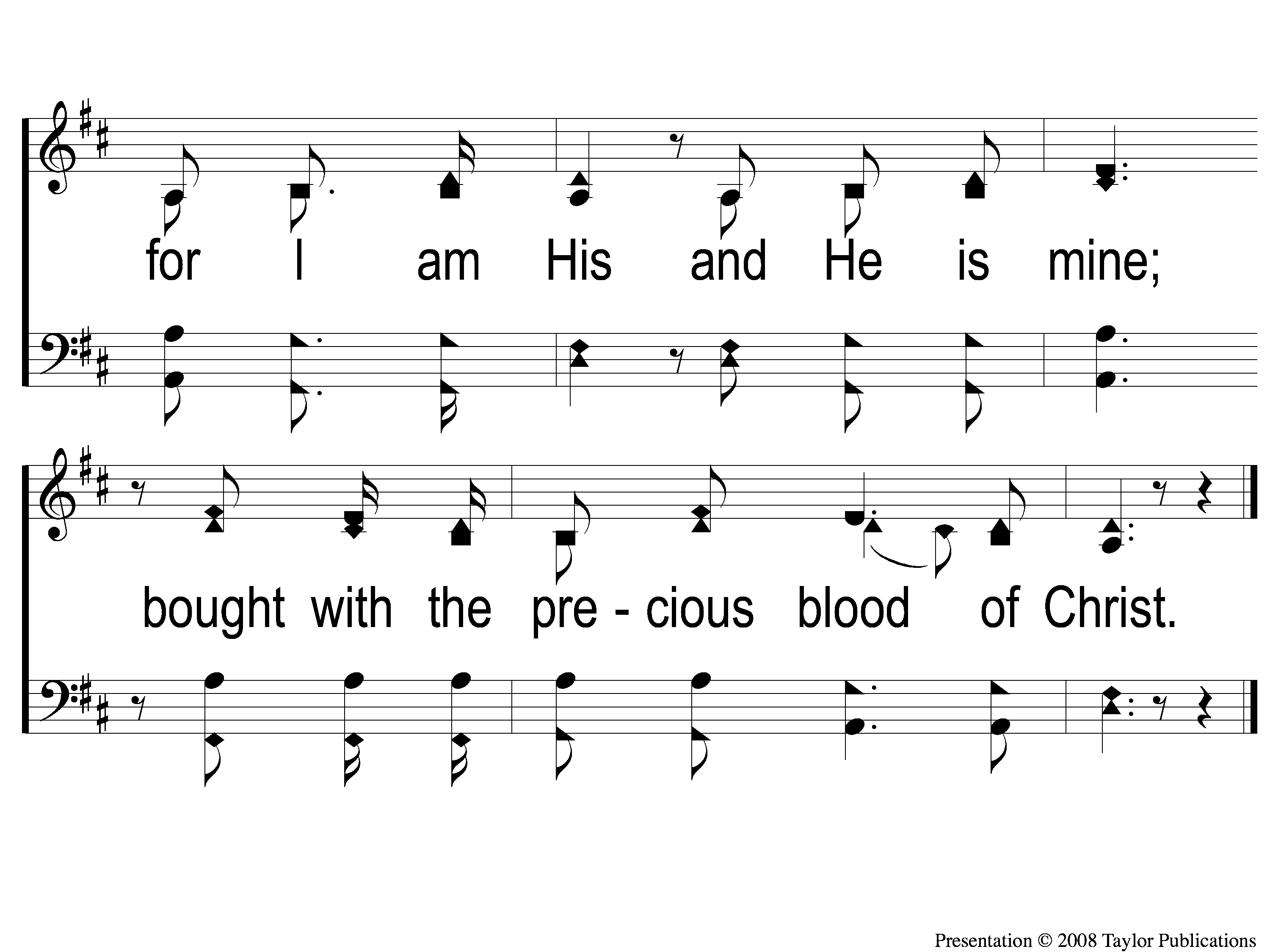 In Christ Alone
3-4 In Christ Alone
The
LORD’SSUPPER
Acts 20:7
LORD’S SUPPER
Unleavened Bread
“I am the bread of life. Your fathers ate the manna in the wilderness, and are dead.This is the bread which comes down from heaven, that one may eat of it and not die. I am the living bread which came down from heaven. If anyone eats of this bread, he will live forever; and the bread that I shall give is My flesh, which I shall give for the life of the world.”
John 6:48-51
Fruit of the Vine
LORD’S SUPPER
“Then Jesus said to them, “Most assuredly, I say to you, unless you eat the flesh of the Son of Man and drink His blood, you have no life in you. Whoever eats My flesh and drinks My blood has eternal life, and I will raise him up at the last day. For My flesh is food indeed, and My blood is drink indeed. He who eats My flesh and drinks My blood abides in Me, and I in him. As the living Father sent Me, and I live because of the Father, so he who feeds on Me will live because of Me.”
John 6:53-57
Luke 12:15
OFFERING
“And He said to them, ‘Take heed and beware of covetousness, for one’s life does not consist in the abundance of the things he possesses.’”
ClosingPRAYER
SONG:
Sweet Beulah Land
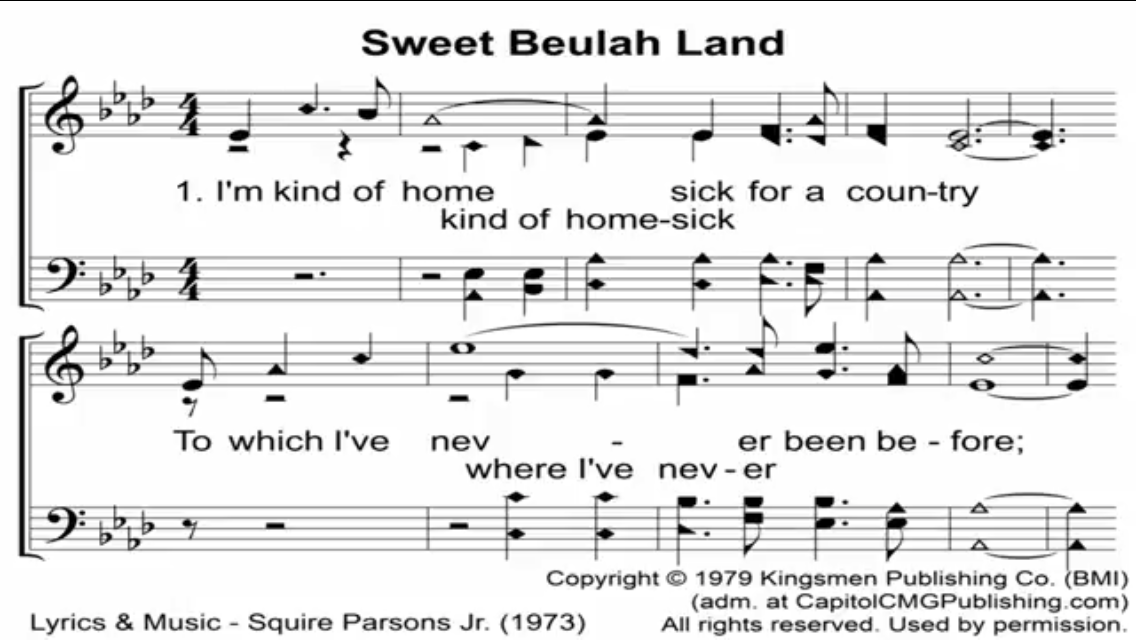 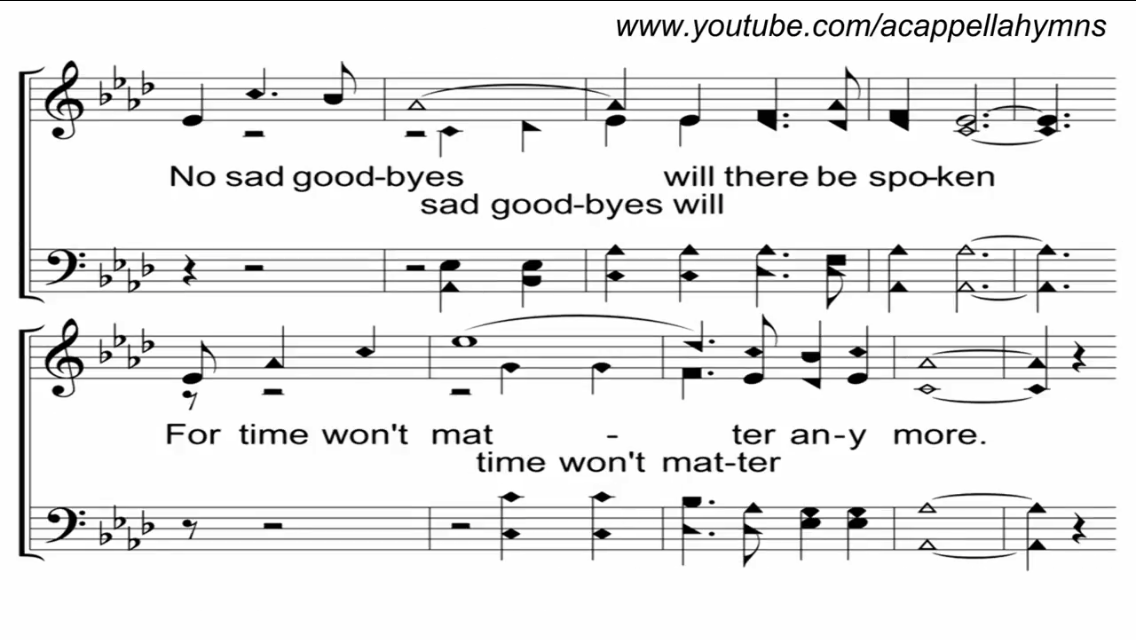 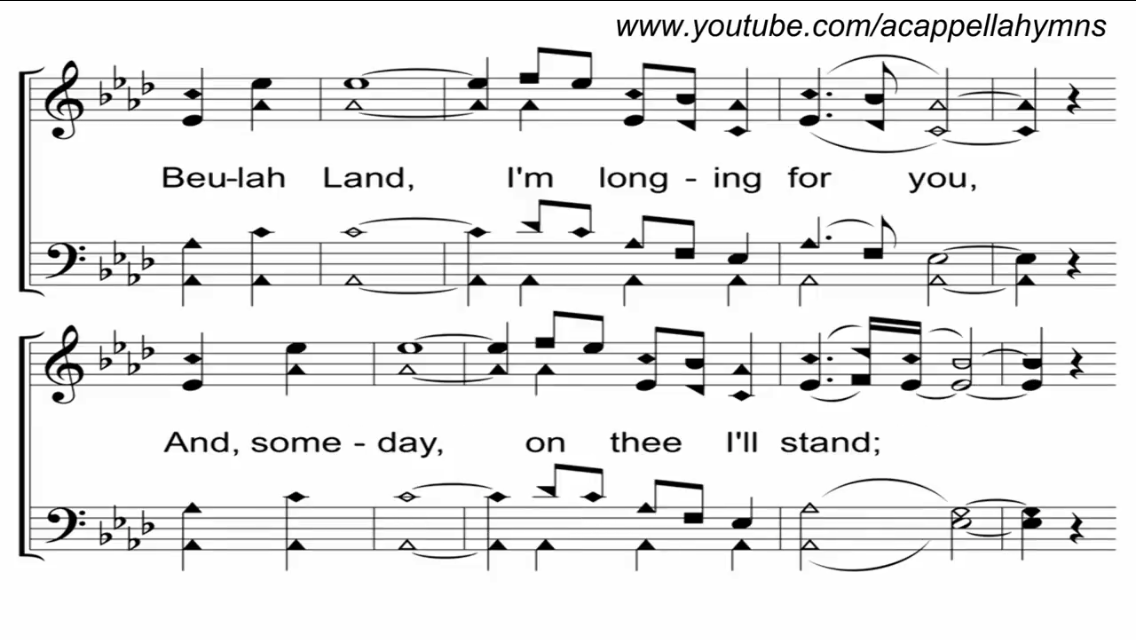 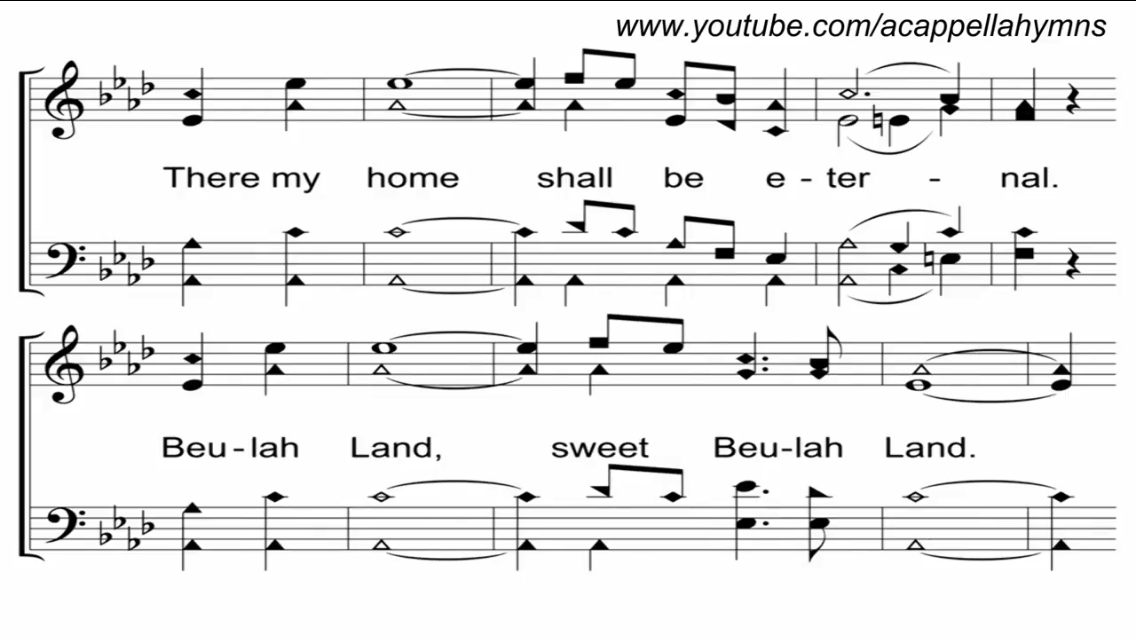 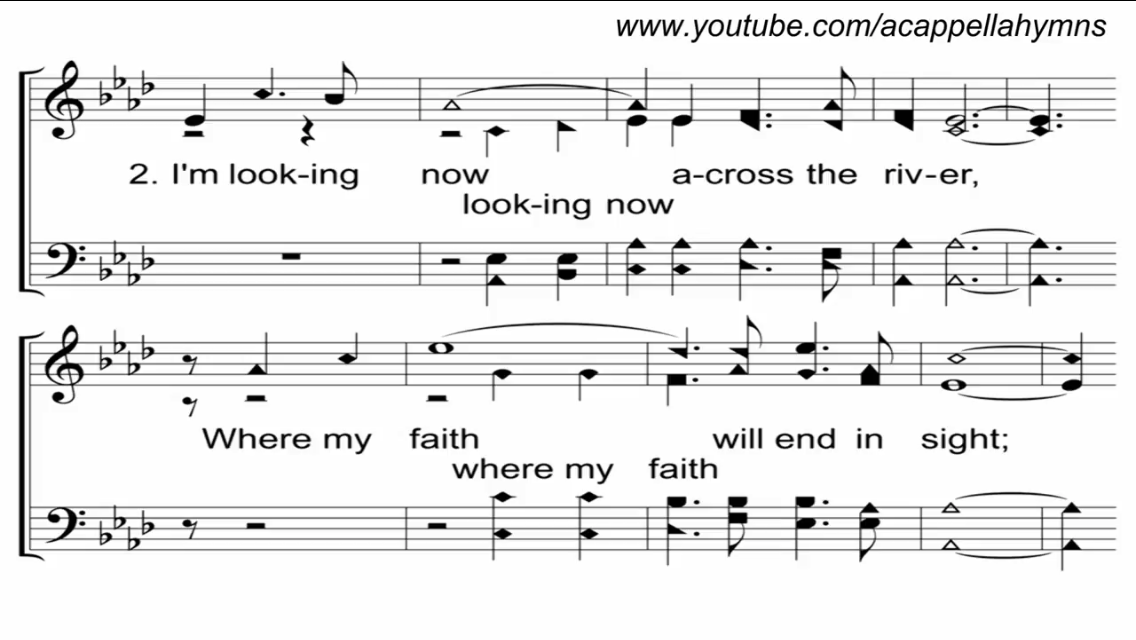 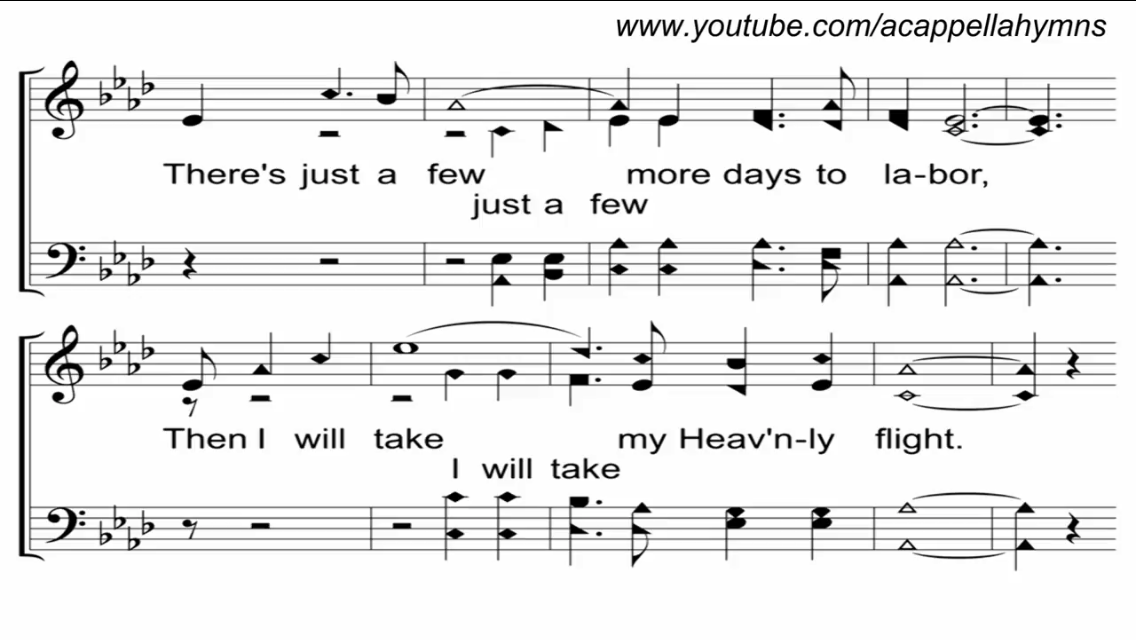 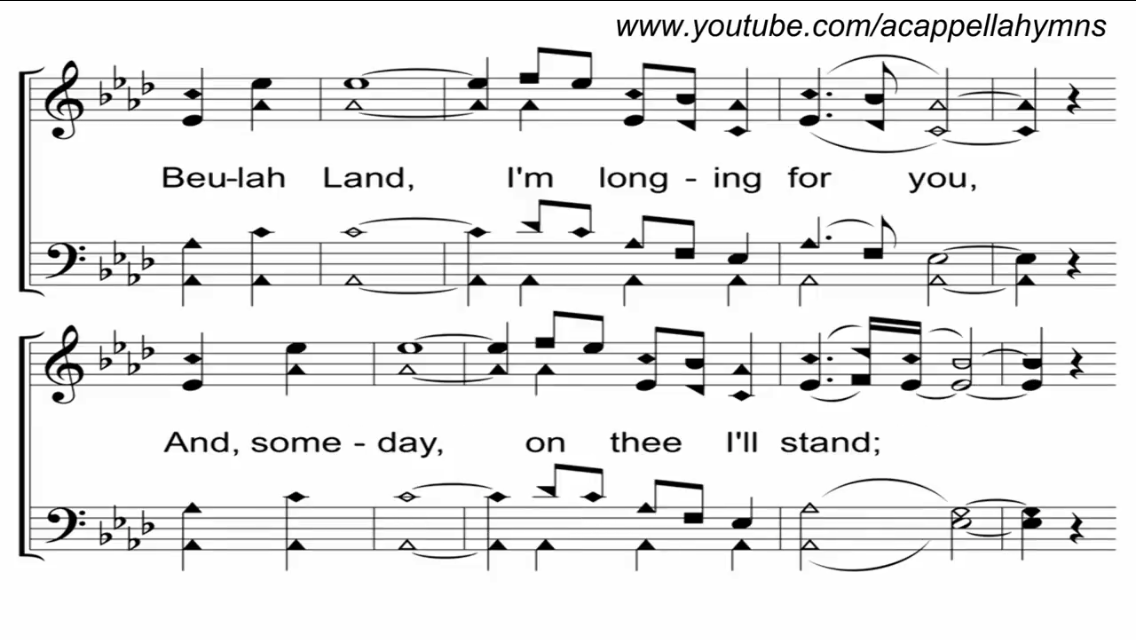 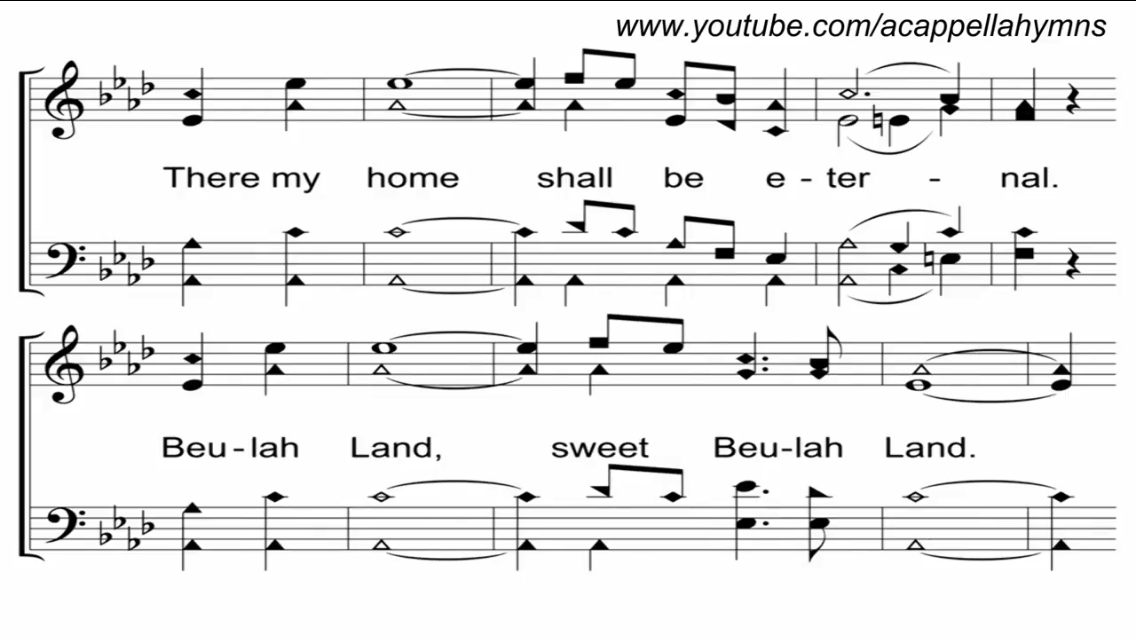 EVENING WORSHIP
TONIGHT@ 6:00 pm
HOPE TO SEE YOU THERE!
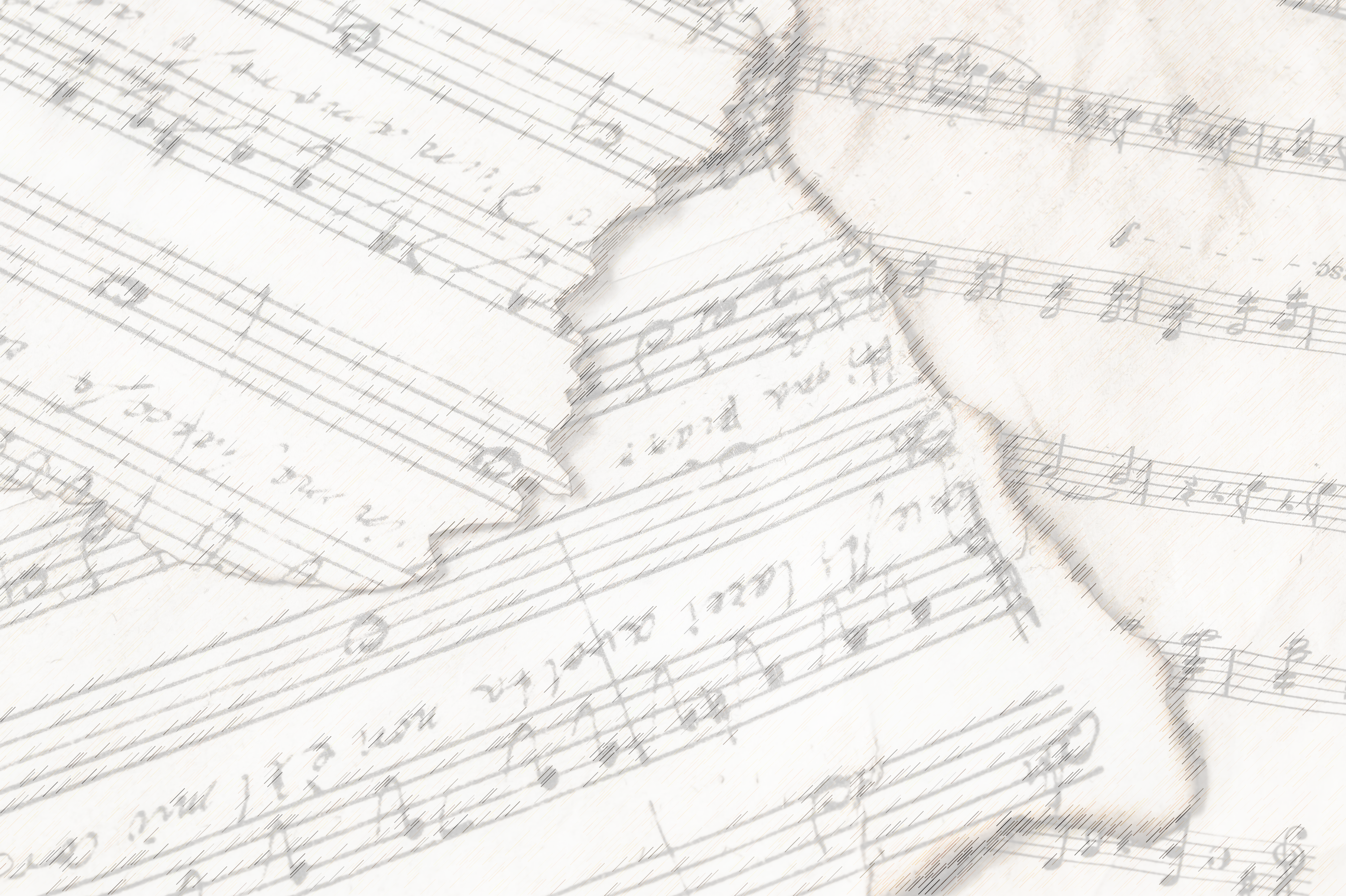 Songs
About
Standing
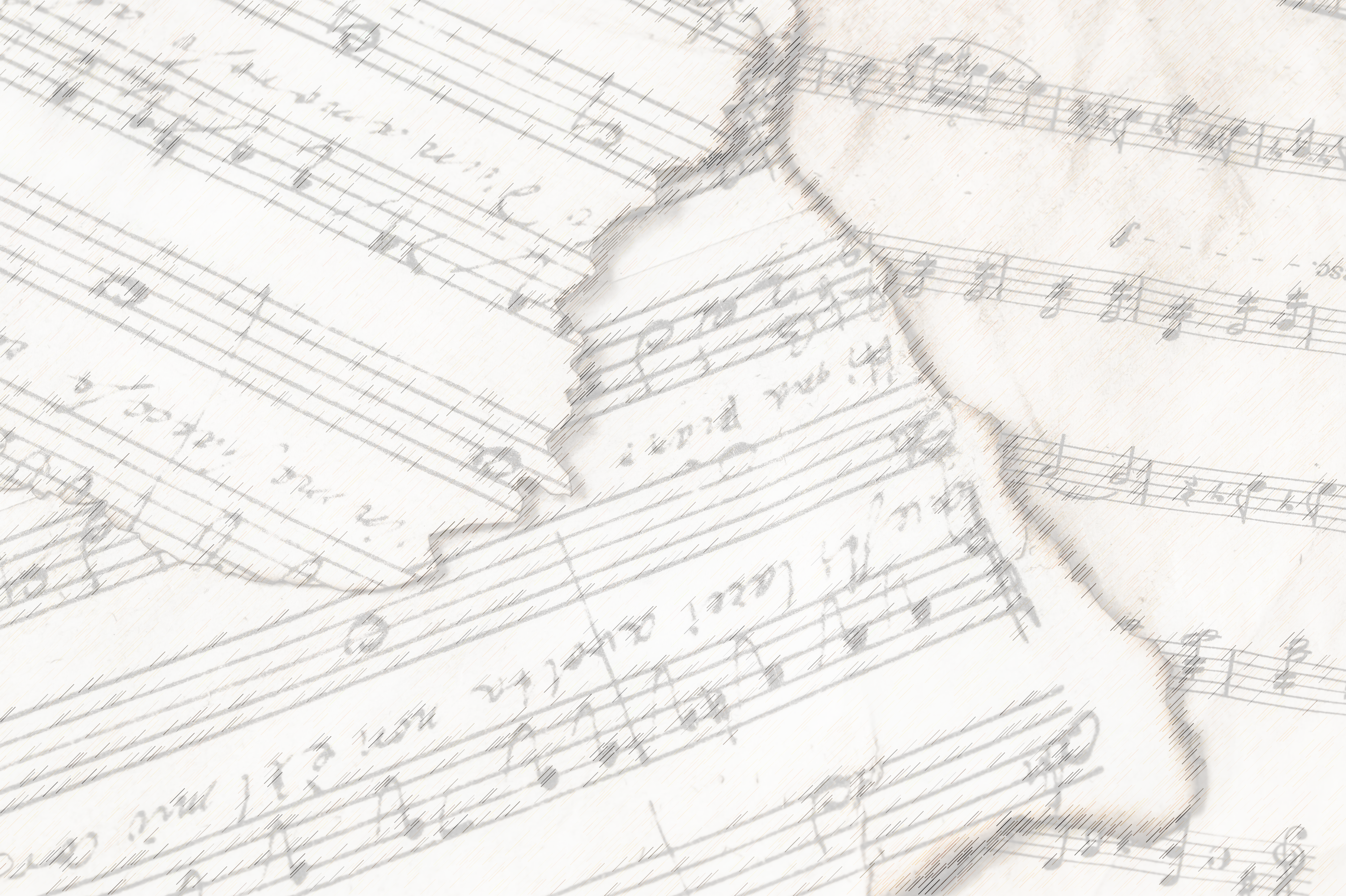 Songs about
Standing Firm